Σταδιοποίηση και πρόγνωση στα σαρκώματα
Αναστάσιος Κυριαζόγλου MD,PhD
Β’ ΠΠΚ, Αττικόν ΠΓΝ
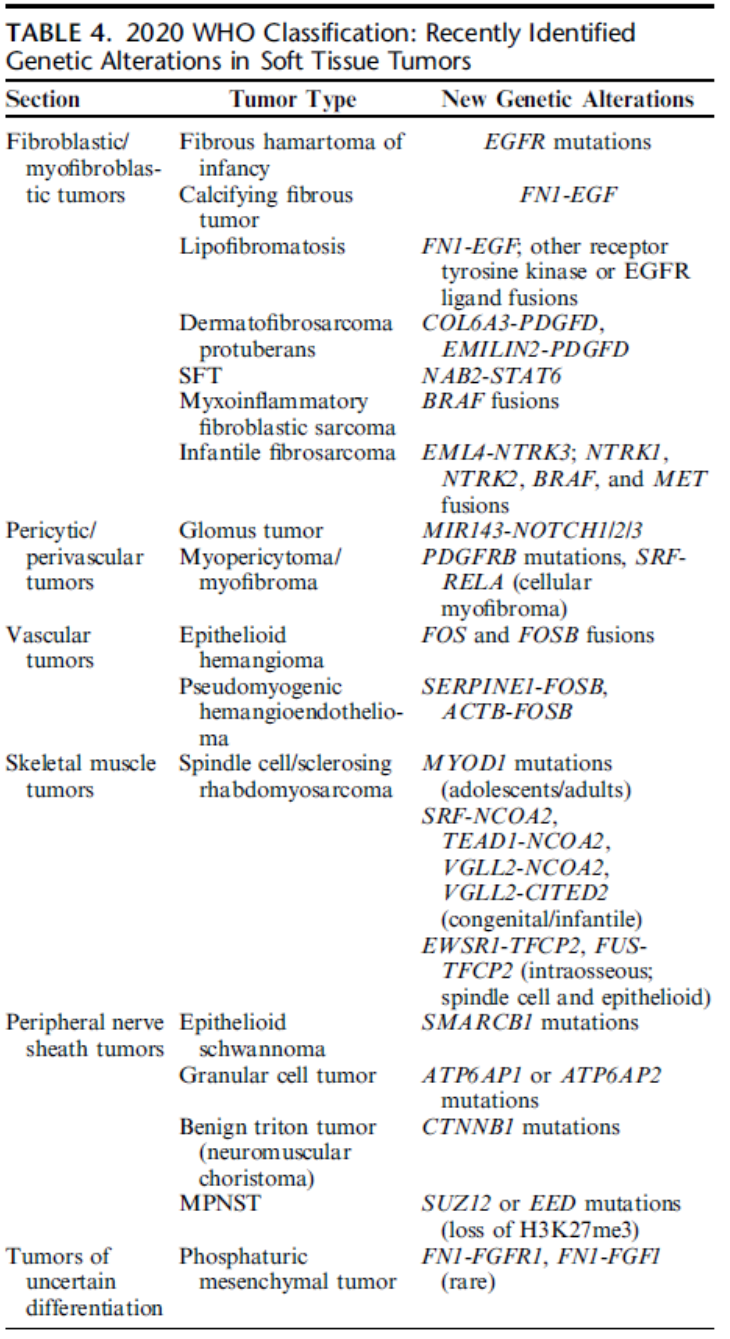 Histopathology
2020 WHO Classification of bone and soft tissue sarcomas identifies 120 tumor entities
New  entities based on genetics
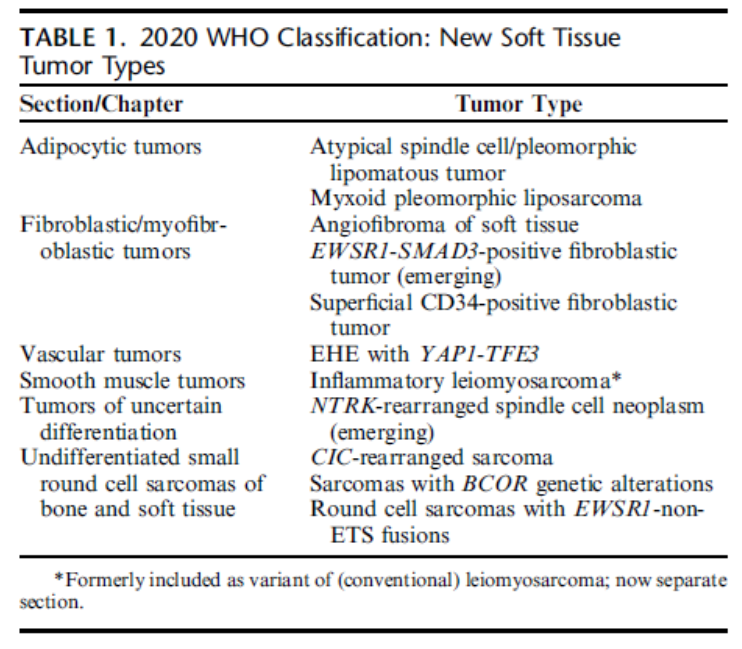 Annals of Oncology 29 (Supplement 4): iv51–iv67, 2018  doi:10.1093/annonc/mdy096
Published online 28 May 2018; updated 04 October 2018
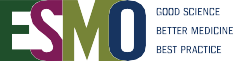 CLINICAL PRACTICE GUIDELINES
Soft tissue and visceral sarcomas: ESMO–EURACAN  Clinical Practice Guidelines for diagnosis, treatment  and follow-up†
Downloaded from https://academic.oup.com/annonc/article-abstract/29/Supplement_4/iv51/5004451 by guest on 15 February 2019
P. G. Casali1, N. Abecassis2, S. Bauer3, R. Biagini4, S. Bielack5, S. Bonvalot6, I. Boukovinas7, J. V. M. G. Bovee8,
T. Brodowicz9, J. M. Broto10, A. Buonadonna11, E. De A´ lava10, A. P. Dei Tos12, X. G. Del Muro13, P. Dileo14,
M. Eriksson15, A. Fedenko16, V. Ferraresi17, A. Ferrari18, S. Ferrari19, A. M. Frezza1, S. Gasperoni20,
H. Gelderblom21, T. Gil22, G. Grignani23, A. Gronchi1, R. L. Haas24, A. Hannu25, B. Hassan26,
P. Hohenberger27, R. Issels28, H. Joensuu29, R. L. Jones30, I. Judson31, P. Jutte32, S. Kaal33, B. Kasper27,
K. Kopeckova34, D. A. Kra´korova´35, A. Le Cesne36, I. Lugowska37, O. Merimsky38, M. Montemurro39,
M. A. Pantaleo40, R. Piana41, P. Picci19, S. Piperno-Neumann6, A. L. Pousa42, P. Reichardt43,
M. H. Robinson44, P. Rutkowski37, A. A. Safwat45, P. Scho¨ ffski46, S. Sleijfer47, S. Stacchiotti48,
K. Sundby Hall49, M. Unk50, F. Van Coevorden51, W. Van der Graaf30, J. Whelan52, E. Wardelmann53,
O. Zaikova54 & J. Y. Blay55, on behalf of the ESMO Guidelines Committee and EURACAN*
1Fondazione IRCCS Istituto Nazionale dei Tumori and University of Milan, Milan, Italy; 2Instituto Portugues de Oncologia de Lisboa Francisco Gentil, EPE, Lisbon,  Portugal; 3University Hospital Essen, Essen, Germany; 4Department of Oncological Orthopedics, Musculoskeletal Tissue Bank, IFO, Regina Elena National Cancer  Institute, Rome, Italy; 5Klinikum Stuttgart-Olgahospital, Stuttgart, Germany; 6Institut Curie, Paris, France; 7NORDIX, Athens, Greece; 8Department of Pathology, Leiden  University Medical Center, Leiden, The Netherlands; 9Vienna General Hospital (AKH), Medizinische Universita¨t Wien, Vienna, Austria; 10Hospital Universitario Virgen  del Rocio-CIBERONC, Seville, Spain; 11Centro di Riferimento Oncologico di Aviano, Aviano; 12Ospedale Regionale di Treviso “S.Maria di Ca` Foncello”, Treviso, Italy;  13Integrated Unit ICO Hospitalet, HUB, Barcelona, Spain; 14Sarcoma Unit, University College London Hospitals, London, UK; 15Skane University Hospital-Lund, Lund,  Sweden; 16N. N. Blokhin Russian Cancer Research Center, Moscow, Russian Federation; 17Institute of Scientiﬁc Hospital Care (IRCCS), Regina Elena National Cancer  Institute, Rome; 18Pediatric Oncology Unit, Fondazione IRCCS Istituto Nazionale dei Tumori, Milan; 19Istituto Ortopedico Rizzoli, Bologna; 20Azienda Ospedaliera  Universitaria Careggi Firenze, Florence, Italy; 21Department of Medical Oncology, Leiden University Medical Centre, Leiden, The Netherlands; 22Institut Jules Bordet,  Brussels, Belgium; 23Candiolo Cancer Institute, FPO IRCCS, Candiolo, Italy; 24Department of Radiotherapy, The Netherlands Cancer Institute, Amsterdam and  Department of Radiotherapy, Leiden University Medical Centre, Leiden, The Netherlands; 25Turku University Hospital (Turun Yliopistollinen Keskussairaala), Turlu,  Finland; 26Oxford University Hospitals NHS Foundation Trust, Oxford, UK; 27Mannheim University Medical Center, Mannheim; 28Department of Medicine III,  University Hospital, Ludwig-Maximilians-University Munich, Munich, Germany; 29Helsinki University Central Hospital (HUCH), Helsinki, Finland; 30Royal Marsden  Hospital, London; 31The Institute of Cancer Research, London, UK; 32University Medical Center Groningen, Groningen; 33Radboud University Medical Center,  Nijmegen, The Netherlands; 34University Hospital Motol, Prague; 35Masaryk Memorial Cancer Institute, Brno, Czech Republic; 36Gustave Roussy Cancer Campus,  Villejuif, France; 37Maria Skłodowska Curie Institute, Oncology Centre, Warsaw, Poland; 38Tel Aviv Sourasky Medical Center (Ichilov), Tel Aviv, Israel; 39Medical  Oncology, University Hospital of Lausanne, Lausanne, Switzerland; 40Azienda Ospedaliera, Universitaria, Policlinico S Orsola-Malpighi Universita` di Bologna, Bologna;  41Azienda Ospedaliero, Universitaria Cita della Salute e della Scienza di Torino, Turin, Italy; 42Fundacio de Gestio Sanitaria de L’hospital de la SANTA CREU I Sant Pau,  Barcelona, Spain; 43Helios Klinikum Berlin Buch, Berlin, Germany; 44YCRC Department of Clinical Oncology, Weston Park Hospital NHS Trust, Shefﬁeld, UK; 45Aarhus  University Hospital, Aarhus, Finland; 46Leuven Cancer Institute, Leuven, Belgium; 47Department of Medical Oncology, Erasmus MC Cancer Institute, Rotterdam, The  Netherlands; 48Fondazione Istituto di Ricovero e Cura a Carattere Scientiﬁco, Istituto Nazionale dei Tumori, Milan, Italy; 49Department of Oncology, Oslo University  Hospital, The Norwegian Radium Hospital, Oslo, Norway; 50Institute of Oncology of Ljubljana, Ljubljana, Slovenia; 51Netherlands Cancer Institute Antoni van  Leeuwenhoek, Amsterdam, The Netherlands; 52University College Hospital, London, UK; 53Gerhard-Domagk-Institut fu¨ r Pathologie, Universita¨tsklinikum Mu¨ nster,  Mu¨ nster, Germany; 54Oslo University Hospital, Norwegian Radium Hospital, Oslo, Norway; 55Centre Leon Bernard and UCBL1, Lyon, France

*Correspondence to: ESMO Guidelines Committee, ESMO Head Ofﬁce, Via Ginevra 4, 6900 Lugano, Switzerland. E-mail: clinicalguidelines@esmo.org
†Approved by the ESMO  Guidelines Committee and EURACAN: December 2017.
European Reference Network for rare adult solid cancers)  Clinical Practice Guidelines cover STSs, while GISTs are covered  by dedicated ESMO–EURACAN Clinical Practice Guidelines [1].  Kaposi’s sarcoma is not considered in the present document.  Extraskeletal Ewing and Ewing-like sarcoma is covered by ESMO  Clinical Practice Guidelines on bone sarcomas [2]. In general, the
Soft tissue sarcomas (STSs) gather over 80 histological entities,  with even more molecular subsets, characterised by a low to very  low incidence in all populations. The majority of sarcomas arise
from the soft tissue (close to 75%), with ~15% gastrointestinal
stromal tumours (GISTs) and 10% bone sarcomas. These  ESMO–EURACAN (European Society for Medical Oncology–
VC The Author(s) 2018. Published by Oxford University Press on behalf of the European Society for Medical Oncology.  All rights reserved. For permissions, please email: journals.permissions@oup.com.
Clinical Practice Guidelines
same principles for these tumours in children apply to adults. This  is also the case for embryonal and alveolar rhabdomyosarcomas,  which are exceedingly rare in adults. On the other hand, pleomor-  phic rhabdomyosarcoma is viewed as a high-grade, adult-type  STS. Extraskeletal osteosarcoma is also a high-grade STS, whose  clinical resemblance with osteosarcoma of bone is doubtful (pro-  spective collection of data is encouraged to generate evidence on  the therapeutic implications of such a diagnosis). Adult STS patho-  logical subtypes occurring in adolescents should be managed the  same way as in adult patients, though the same histotype might dis-  play clinical peculiarities when occurring at different ages.
Annals of Oncology
possibly by using ≥ 14–16 G needles. However, an excisional
biopsy may be the most practical option for < 3 cm superficial  lesions. An open biopsy may be another option in selected cases,  as decided within reference centres. An immediate evaluation of  tissue viability may be considered to ensure that the biopsy is  adequate at the time it is carried out. However, a frozen-section  technique for immediate diagnosis is not encouraged, because it  does not allow a complete diagnosis, particularly when neoadju-  vant (preoperative) treatment is planned. Fine needle aspiration  is used only in some institutions that have developed specific  expertise on this procedure and is not recommended outside  these centres. A biopsy may underestimate the tumour malig-  nancy grade. Therefore, when preoperative treatment is an  option, radiological imaging [including positron emission  tomography (PET)] may be useful, in addition to pathology, in  providing the clinician with information that helps to estimate  the malignancy grade (e.g. necrosis). The biopsy should be car-  ried out by a surgeon or a radiologist after multidisciplinary dis-  cussion, as needed, within reference centres. It should be planned  in such a way that the biopsy pathway and the scar can be safely  removed by definitive surgery [except for retroperitoneal sarco-  mas (RPSs)]. The biopsy entrance point can be tattooed. The  tumour sample should be fixed in 4% buffered formalin rapidly  (Bouin fixative should not be used, since it prevents molecular  analysis). The collection of fresh frozen tissue and tumour  imprints (touch preparations) is encouraged to allow new molec-  ular pathology assessments to be made at a later stage when  requested. In this perspective, the availability of a blood sample  could add to the value of tumour tissues. Informed consent for  biobanking should be sought, enabling later analyses and  research, if this is allowed by local and international rules.
Pathological diagnosis should be made according to the 2013  World Health Organization (WHO) classification [4]. A patho-  logical expert validation is required in all cases when the original  diagnosis was made outside a reference centre/network [5].
The malignancy grade should be provided in all cases in which  this is feasible based on available systems, because it has prognos-  tic and predictive meaning. The Fe´de´ration Nationale des Centres  de Lutte Contre le Cancer (FNCLCC) grading system is generally  used, and distinguishes three malignancy grades based on differ-  entiation, necrosis and mitotic rate [6]. Whenever possible, the  mitotic rate should be provided independently. Grading cannot  be assigned after preoperative medical treatment, by which the  tumour tissue undergoes major therapy-related changes.
Tumour site should be properly recorded. Tumour size and  tumour depth (in relation to the superficial fascia) should also be  recorded, since they entail a prognostic value, along with the  malignancy grade. The pathology report after definitive surgery  should mention whether the tumour was intact and should  include an appropriate description of tumour margins (i.e. the  status of inked margins and the distance in millimetres between  tumour edge and the closest inked margins). This allows the  assessment of margin status (i.e. whether the minimum margin is  intralesional, marginal or wide and distances from surrounding  tissues). The pathological assessment of margins should be made  in collaboration with the surgeon.
If preoperative treatment was carried out, the pathology  report should include an assessment of the pathological  response of the tumour. In contrast to osteosarcoma and Ewing


Volume 29 | Supplement 4 | October 2018
Downloaded from https://academic.oup.com/annonc/article-abstract/29/Supplement_4/iv51/5004451 by guest on 15 February 2019
Incidence and epidemiology
Adult soft tissue and visceral sarcomas (excluding GIST) are rare  tumours, with an estimated incidence averaging 4–5/100 000/  year in Europe [3]. STSs include over 80 different histological  subtypes, and the most frequent, liposarcomas and leiomyo-  sarcomas (LMSs), each have an incidence < 1/100 000/year. The  majority of sarcoma histotypes therefore have an incidence
< 2/1 000 000/year.


Diagnosis and pathology/molecular biology
STSs are ubiquitous in their site of origin and are often managed  with multimodality treatment. A multidisciplinary approach is,  therefore, mandatory in all cases, involving pathologists, radiolog-  ists, surgeons, radiation therapists, medical oncologists and paedi-  atric oncologists, as well as nuclear medicine specialists and organ-  based specialists, as applicable. Management should be carried out  in reference centres for sarcomas and/or within reference networks  sharing multidisciplinary expertise and treating a high number of  patients annually. These centres are involved in ongoing clinical  trials, in which the enrolment of sarcoma patients is common. This  centralised referral should be pursued as early as at the time of the  clinical diagnosis of a suspected sarcoma. In practice, referral of all  patients with a lesion likely to be a sarcoma would be recom-  mended. This would mean referring all patients with an unex-  plained deep mass of soft tissues, or with a superficial lesion of soft  tissues having a diameter of > 5 cm. Quality criteria are needed for  sarcoma reference centres and, increasingly, reference networks.  These criteria may vary from country to country but, among  others, should be based on: multidisciplinarity (incorporating  tools such as weekly tumour boards discussing new cases), volume  of patients, availability of facilities needed to properly apply clinical  practice guidelines, recording and publication of outcomes and  involvement in clinical and translational research.
In primary soft tissue tumours, magnetic resonance imaging  (MRI) is the main imaging modality in the extremities, pelvis and
trunk. Standard radiographs may be useful to rule out a bone  tumour, to detect bone erosion with a risk of fracture and to show
calcifications. Computed tomography (CT) has a role in calcified  lesions, to rule out a myositis ossificans, and in retroperitoneal
tumours, where the performance is identical to MRI. Ultrasound  may be the first exam, but it should be followed by CT or MRI.
Following   appropriate imaging   assessment, the standard
approach to diagnosis consists of multiple core needle biopsies,


iv52 | Casali et al.
Clinical Practice Guidelines
Annals of Oncology
sarcoma, however, no validated system is available at present.  A multidisciplinary judgement is recommended, involving the  pathologist and the radiologist.
Pathological diagnosis relies on morphology and immunohis-  tochemistry. It should be complemented by molecular pathology,  especially when:
the speciﬁc pathological diagnosis is doubtful;
the clinical pathological presentation is unusual; and
it may have prognostic and/or predictive relevance.
External quality assurance programmes are strongly encouraged  for laboratories performing molecular pathology assessments.
The typical wide excision is followed by radiotherapy (RT) as  the standard treatment of high-grade (G2–3), deep, > 5 cm  lesions [II, B] [11–13]. RT is not given in the case of a currently  unusual, truly compartmental resection of a tumour entirely con-  tained within the compartment [IV, A]. Exceptions may be made  after multidisciplinary discussion considering several variables  [14]. With exceptions to be discussed in a multidisciplinary set-  ting and faced with a lack of consensus across reference centres,  high-grade, deep, < 5 cm lesions are also treated with surgery, fol-  lowed by RT [IV, A]. RT is added in selected cases in the case of  low- or high-grade, superficial, > 5 cm and low-grade, deep,
< 5 cm STSs [II, B]. In the case of low-grade, deep, > 5 cm STSs,  RT should be discussed in a multidisciplinary fashion, consider-  ing the anatomical site and the related expected sequelae versus  the pathological aggressiveness.
Local control and survival are not influenced by the timing of  RT, but early and late complications are. If it is anticipated that  wound complications will be severe, surgery followed by adjuvant  RT may be the best option. RT should then be administered with  the best technique available, to a total dose of 50 Gy in 1.8–2 Gy  fractions, possibly with a boost up to 66 Gy, depending on presen-  tation and resection margins. If it is anticipated that wound com-  plications will be a manageable problem, neoadjuvant RT, possibly  in combination with chemotherapy (ChT) to a total dose of 50 Gy  in 1.8–2 Gy fractions, followed by surgery may be considered [15].  In addition, with modern RT techniques such as image-guided RT  and intensity-modulated radiotherapy (IMRT), the anticipated
incidence of wound complications after preoperative RT is lower  than historically published incidence rates. The main advantage of
preoperative RT is that, with prolonged follow-up, late morbidity
(fibrosis, bone fracture, etc.) is lower, translating into improved  long-term functional outcome and quality of life (QoL).
Reoperation in reference centres must be considered in the case  of R1 resections (microscopic tumour at the margin), if adequate  margins can be achieved without major morbidity, taking into  account tumour extent and tumour biology (e.g. re-excision can  be spared in extracompartmental atypical lipomatous tumours)  [IV, A]. In the case of R2 surgery (macroscopic tumour at the  margin), reoperation in reference centres is mandatory, possibly  following preoperative treatments if adequate margins cannot be  achieved, or if surgery is mutilating. In the latter case, the use of  multimodal therapy with less radical surgery is optional and  requires shared decision making with the patient in cases of uncer-  tainty. Plastic repairs and vascular grafting should be used as  needed, and the patient should be properly referred as necessary.
RT will follow marginal or R1–R2 excisions, if these cannot be  rescued through re-excision, tailoring the decision depending on  further considerations, including impact on future surgeries.
Mutilating surgery may be of choice in some cases. Options for  limb-preserving surgery can be discussed with the patient,  including ChT and/or RT [III, A], or isolated hyperthermic limb  perfusion with tumour necrosis factor alpha (TNF-a) plus mel-  phalan [III, A], if the tumour is confined to an extremity, or  regional hyperthermia combined with ChT [I, B] [16]. These  options are also proposed for non-resectable tumours, i.e. in truly  locally advanced disease.
Regional lymph node metastases should be distinguished from  soft tissue metastases involving lymph nodes. They are rare and  constitute an adverse prognostic factor in adult-type STSs. More


doi:10.1093/annonc/mdy096 | iv53
Downloaded from https://academic.oup.com/annonc/article-abstract/29/Supplement_4/iv51/5004451 by guest on 15 February 2019
Staging and risk assessment
Available staging classifications have limited relevance and  should be improved. The Union for International Cancer  Control (UICC) stage classification system, 8th edition (Table 1)  stresses the importance of the malignancy grade in sarcoma [7].  In general, in addition to grading, other prognostic factors are  tumour size and tumour depth for limb sarcomas. Of course, site,  tumour resectability and presence of metastases are also impor-  tant. Nomograms are available, which can help personalise risk  assessment and thus clinical decision making, especially on adju-  vant/neoadjuvant treatments [8, 9].
A chest spiral CT scan is mandatory for staging purposes.  Regional lymph node metastases are rare, with the exception of some  histologies, e.g. epithelioid sarcoma and clear cell sarcoma, for which  regional assessment through CT/MRI may be added to the usual  staging procedures. Likewise, an abdominal CT scan may be added  for limb myxoid liposarcoma. The brain CT scan may be added for  alveolar soft part sarcoma, clear cell sarcoma and angiosarcoma.
Bone scan, whole-body MRI and PET scan are optional. Cost-  effectiveness studies on their incorporation into the staging pro-  cedures are required. The surgical report, or patient chart, should  provide details on:
preoperative and intraoperative diagnosis;
surgical conduct, including possible contaminations (i.e. it  should mention whether the tumour was opened and was  ‘seen’ during the excision, etc.); and
surgical actual completeness vis-a-vis planned quality of margins.
Surgery is the standard treatment of all patients with an adult  type, localised STS. It must be carried out by a surgeon speci-  fically trained in the treatment of this disease. The standard surgi-  cal procedure is a wide excision with negative margins (no  tumour at the margin, R0). This implies removing the tumour  with a rim of normal tissue around it [II, A] [10]. The minimal  margin on fixed tissue to be considered adequate may depend on  several factors, including histological subtype, preoperative  therapies and the presence of resistant anatomical barriers, such  as muscular fasciae, periosteum and epineurium. As an individu-  alised option, marginal excision can be acceptable in carefully  selected cases, in particular for extracompartmental atypical lip-  omatous tumours [IV, B].


Volume 29 | Supplement 4 | October 2018
Clinical Practice Guidelines
Annals of Oncology
Table 1. STS UICC TNM 8 staging system [7]
T—primary tumour
TX  T0
Extremity and superﬁcial trunk
T1  T2  T3  T4
Retroperitoneum
T1  T2  T3  T4
Head and neck
T1  T2  T3
T4a  T4b
Primary tumour cannot be assessed  No evidence of primary tumour
Tumour 5 cm or less in greatest dimension
Tumour more than 5 cm but no more than 10 cm in greatest dimension  Tumour more than 10 cm but no more than 15 cm in greatest dimension  Tumour more than 15 cm in greatest dimension
Downloaded from https://academic.oup.com/annonc/article-abstract/29/Supplement_4/iv51/5004451 by guest on 15 February 2019
Tumour 5 cm or less in greatest dimension
Tumour more than 5 cm but no more than 10 cm in greatest dimension  Tumour more than 10 cm but no more than 15 cm in greatest dimension  Tumour more than 15 cm in greatest dimension
Tumour 2 cm or less in greatest dimension
Tumour more than 2 cm but no more than 4 cm in greatest dimension  Tumour more than 4 cm in greatest dimension
Tumour invades the orbit, skull base or dura, central compartment viscera, facial skeleton, and or pterygoid muscles  Tumour invades the brain parenchyma, encases the carotid artery, invades prevertebral muscle or involves the central
nervous system by perineural spread
Thoracic and abdominal viscera
T1
T2a  T2b  T3
T4a  T4b
T4c
N—regional lymph nodes
NX  N0  N1
M—distant metastasis
M0  M1
Tumour conﬁned to a single organ
Tumour invades serosa or visceral peritoneum
Tumour with microscopic extension beyond the serosa
Tumour invades another organ or macroscopic extension beyond the serosa  Multifocal tumour involving no more than two sites in one organ
Multifocal tumour involving more than two sites but not more than ﬁve sites  Multifocal tumour involving more than ﬁve sites
Regional lymph nodes cannot be assessed  No regional lymph node metastasis  Regional lymph node metastasis
No distant metastasis  Distant metastasis
Stage—extremity and superﬁcial trunk and retroperitoneum
Stage IA  Stage IB  Stage II  Stage IIIA  Stage IIIB  Stage IIIB  Stage IV
M0  M0  M0  M0  M0  M0  M1
T1
T2, T3, T4  T1
T2
T3, T4
Any T  Any T
N0  N0  N0  N0  N0
N1a  Any N
G1, GX Low Grade  G1, GX Low Grade  G2, G3 High Grade  G2, G3 High Grade  G2, G3 High Grade  Any G
Any G
Stage—head and neck and thoracic and abdominal viscera
There is no stage for soft tissue sarcoma of the head and neck and thoracic and abdominal viscera.

aAJCC classiﬁes N1 as stage IV for extremity and superﬁcial trunk.
pTNM Pathological Classiﬁcation: the pT and pN categories correspond to the T and N categories. The only pM category is pM1 (distant metastasis micro-  scopically conﬁrmed), pM0 is not a valid category.
AJCC, American Joint Committee on Cancer; STS, soft tissue sarcoma; TNM, tumour, node, metastasis; UICC, Union for International Cancer Control.  Reprinted from [7] with permission from John Wiley & Sons, Inc.
prognosis of these patients) may be coupled with adjuvant RT and  adjuvant ChT for sensitive histological types, as the standard treat-  ment of these presentations [IV, B]. ChT may be administered as  preoperative treatment, at least in part. Given the paucity of
aggressive treatment planning is, therefore, felt to be appropriate  for these patients, although there is a lack of formal evidence to  indicate that this improves clinical results. Surgery through wide  excision (mutilating surgery is exceptionally done, given the
iv54 | Casali et al.
Volume 29 | Supplement 4 | October 2018
Volume 29 | Supplement 4 | October 2018
Annals of Oncology
Localised, clinically resectable STS
Grade 1
Grade 2/3
Deep, > 5 cm lesions  or site specific (MDT risk
assessment needed)
Surgery  [II, A]
R0 resection  feasible
Optional:  ChT ± RT  [II, C]
R1 resection
R0 resection
MDT risk assessment  or selected > 5 cm or  deep lesions
R0 resection  not feasible
Superficial,
< 5 cm lesions
Surgery  [IV, A]
Clinical Practice Guidelines
R0 resection  feasible
MDT risk  assessment
Compartmental  R0 resection
Wide R0  resection
R1
resection
RTa
[II, B]
RTa
[II, B]
R0 resection  not feasible
Deep or
> 5 cm lesions
MDT risk assessment or  superficial, < 5 cm lesions
doi:10.1093/annonc/mdy096 | iv55
Follow-up
RT  [II, B]
RTb (if not given preoperatively) [II, B]
Optional : ChTc
(if not given preoperatively) [II, C]
Figure 1. Management of localised, clinically resectable STS.
aRT can be omitted in selected cases; optional: isolated limb perfusion in highly selected cases.
bRT can be omitted in selected deep cases and added in selected superﬁcial cases; to be administered preoperatively if problematic postoperatively.
cExtremity and superﬁcial trunk, G3, deep, > 5 cm.
ChT, chemotherapy; MDT, multidisciplinary team; R0, no tumour at the margin; R1, microscopic tumour at the margin; RT, radiotherapy; STS, soft tissue sarcoma.
Downloaded from https://academic.oup.com/annonc/article-abstract/29/Supplement_4/iv51/5004451 by guest on 15 February 2019
Clinical Practice Guidelines
Annals of Oncology
Localised, clinically unresectable STS
ChT ± RT [III, A]
or
RTa  [III, A]
Downloaded from https://academic.oup.com/annonc/article-abstract/29/Supplement_4/iv51/5004451 by guest on 15 February 2019
R0/R1 resection  feasible
R0/R1 resection  not feasible
Surgery ± RT  [V, A]
Follow treatment  recommendations for  advanced disease  (Figures 3–4)
Follow-up

Figure 2. Management of localised, clinically unresectable STS.
aOptional: isolated limb perfusion in selected cases.
ChT, chemotherapy; R0, no tumour at the margin; R1, microscopic tumour at the margin; RT, radiotherapy; STS, soft tissue sarcoma.
published data on adjuvant RT after lymph node dissections in  regional metastatic STS, the indication should probably be  reserved for patients with a relatively large number of tumour-  positive lymph nodes and/or extranodal spread in the absence of  haematogenic metastases. The increase in local control should be  balanced against toxicity (especially peripheral lymphoedema).  These treatment modalities added to surgery should not be viewed  as truly ‘adjuvant’, the context being, in fact, that of a likely sys-  temic disease. In one large, randomised phase III study (in patients  with G2–3, deep, > 5 cm STSs), regional hyperthermia in addition  to systemic ChT was associated with a local control and disease-  free survival (DFS) advantage when compared with ChT alone [I,  B]. Isolated limb perfusion may be an option in this patient popu-  lation. This modality obviously has no impact on systemic control  (but it can be combined with other modalities) [III, A] [17].
There is no consensus on the current role of adjuvant ChT.  Study results are conflicting, in the presence of negative results  from the largest studies, though data are available from smaller  studies suggesting that adjuvant ChT might improve, or at least
delay, distant and local recurrence in high-risk patients [18, 19].  A meta-analysis on published data found a statistically significant
limited benefit in terms of both relapse-free survival (RFS) and  overall survival (OS) [20]. Gain in OS was not significant on the  only meta-analysis using source data [21]. Given the conflicting  results of trials included in the meta-analyses, adjuvant ChT is not  standard treatment in adult-type STS. It can be proposed as an  option to the high-risk  individual patient (high-grade, deep,
> 5 cm  tumour)  for  a  shared  decision  making  with  the  patient  [II, C]. ChT was used as neoadjuvant treatment, aiming at a local  benefit facilitating surgery, in addition to the systemic one. A  randomised trial showed no differences between three (preopera-  tive) and five (pre- and postoperative) courses of full-dose ChT in  high-risk STS patients [22]. A subsequent trial compared preoper-  ative ChT with full-dose epirubicin plus ifosfamide versus a  histology-driven ChT. This trial was closed slightly in advance  because three interim analyses showed a statistically significant bene-  fit in terms of both RFS and OS in favour of neoadjuvant therapy  with epirubicin and ifosfamide. Since there is no obvious evidence  that histology-driven ChT could be detrimental, this may be viewed  as providing randomised evidence of the efficacy of neoadjuvant  therapy with full-dose anthracyclines plus ifosfamide in high-risk  extremity and superficial trunk STS  ‘fit’ patients (i.e. with
iv56 | Casali et al.
Volume 29 | Supplement 4 | October 2018
Clinical Practice Guidelines
Annals of Oncology
lesions > 5 cm, deep, of a high-grade histology including undifferen-  tiated pleomorphic sarcoma, liposarcoma, LMS, malignant periph-  eral nerve sheet tumour and synovial sarcoma). However, this  evidence currently corresponds to an interim planned analysis  within a trial statistically conceived to test the superiority of a  histology-driven ChT [23]. The trial has been amended to test the  superiority of epirubicin plus ifosfamide over the histology-driven  therapy at the time of the final analysis. While awaiting these results,  neoadjuvant ChT with anthracyclines plus ifosfamide for at least  three cycles can be viewed as an option in the high-risk individual  patient, for shared decision making [II, Ca] (see note a in Table 2).  The evolution of the tumour lesion during preoperative ChT should  be closely monitored to exclude progression, while considering pos-  sible patterns of non-dimensional tumour response.
RT should not delay the start of ChT and can be used preopera-  tively. Evidence has been provided about its tolerability when  combined with preoperative ChT with full-dose epirubicin plus  ifosfamide [III, B] [24].
In one large randomised phase III study (in patients with G2–
3, deep, > 5 cm STSs), regional hyperthermia in addition to sys-  temic ChT was associated with a local progression-free survival  (PFS) and DFS advantage [I, B] [16].
In general, adjuvant ChT should never be intended to rescue
inadequate surgery. In any case, adjuvant ChT is not used in his-  tological subtypes known to be insensitive to ChT.
The standard approach to local relapses parallels the approach  to primary local disease, except for a wider resort to preoperative  or postoperative RT and/or ChT, if not previously carried out.
In highly selected cases, surgery of responding metastases may  be offered as an option following a multidisciplinary evaluation,  taking into consideration their site and the natural history of the  disease in the individual patient.
Surgery, ablations or RT of extrapulmonary metastases may be  an option without ChT in highly selected cases (e.g. some patients  with myxoid liposarcoma, solitary fibrous tumour).
Standard ChT is based on anthracyclines as the first-line treat-
ment [I, A]. There is no formal demonstration that multi-agent  ChT is superior to single-agent ChT with doxorubicin alone in  terms of OS. However, a higher response rate can be expected, in  particular, in a number of sensitive histological types, according to  several, although not all, randomised clinical trials [26, 27].  Therefore, multi-agent ChT with adequate-dose anthracyclines plus  ifosfamide may be the treatment of choice, particularly in subtypes  sensitive to ifosfamide, when a tumour response is felt to be poten-  tially advantageous and patient performance status is good [I, B].
Recently, a relatively small phase II study tested the combination  of doxorubicin with an antibody directed against platelet-derived  growth factor receptor alpha (PDGFRA), olaratumab, and showed  a statistically significant higher OS in comparison with doxorubicin  alone, though with a lower and non-statistically significant benefit  in PFS and response rate [28]. Olaratumab is available in some  countries, and the results of a subsequent phase III trial (whose  accrual is already completed) are awaited so that the drug can be  administered more widely in Europe [II, Cb] [see note b in Table  2); ESMO Magnitude of Clinical Benefit Scale (ESMO-MCBS)  v1.1 score: 4]. The mechanisms for the added value of the com-  bination of doxorubicin with a PDGFRA inhibitor are not fully  understood. The standard arm in the phase II and III studies  was doxorubicin alone, so it must be clarified whether the com-  bination is superior to doxorubicin and ifosfamide. A phase III  study compared single-agent doxorubicin with the combination  of gemcitabine and docetaxel as an upfront treatment in  advanced STS patients of all types. The combination failed to  show any improvement in PFS and objective response rate  (ORR) and is not generally recommended as a first-line therapy  for advanced STS patients [I, D] [29].
Angiosarcoma is highly sensitive to taxanes, which can be a  treatment option in this histological subtype [III, B] [30]. An  alternative is gemcitabine, possibly in combination with doce-  taxel [V, B] [31].
Doxorubicin plus dacarbazine is an option for multi-agent,  first-line ChT of LMS, in which the activity of ifosfamide is far  less convincing in available retrospective evidence, or of solitary  fibrous tumours [V, B] [32].
Imatinib is standard medical therapy for those rare patients
with dermatofibrosarcoma protuberans who are not amenable to  non-mutilating surgery or with metastases deserving medical  therapy [III, A] [33].
Similarly, imatinib and nilotinib are active in tenosynovial giant  cell tumours (also known as pigmented villonodular synovitis and  diffuse-type giant cell tumour). This is a rare, non-metastasising,  locally-aggressive neoplasm affecting the synovium and tendon  sheaths in young adults. In patients with symptomatic progressive  disease, imatinib, if available, can be considered, as it can induce  tumour stabilisation or shrinkage and alleviate morbidity [IV, C]  [34, 35].


doi:10.1093/annonc/mdy096 | iv57
Downloaded from https://academic.oup.com/annonc/article-abstract/29/Supplement_4/iv51/5004451 by guest on 15 February 2019
Management of advanced/metastatic
disease (see Figures 3 and 4)
The decision making is complex, depending on diverse presenta-  tions and histologies, and should always be multidisciplinary.  Metachronous (disease-free interval ≥ 1 year), resectable lung  metastases without extrapulmonary disease are managed with  surgery as standard treatment, if complete excision of all lesions  is feasible [IV, B] [25]. A minimally invasive thoracoscopic  approach can be used in selected cases. Other appropriate local  techniques can be used, although surgery is the standard and data  are required on alternative, less invasive options. Decisions must  also consider the feasibility of the various options. When surgery  of lung metastases is selected, an abdominal CT scan and a bone  scan or a fluorodeoxyglucose (FDG)-PET are mandatory to con-  firm that lung metastases are ‘isolated’.
ChT may be added to surgery as an option, taking into account  the prognostic factors (a short previous recurrence-free interval and  a high number of lesions are adverse factors, encouraging the addi-  tion of ChT), although there is a lack of formal evidence that this
improves outcome [IV, B]. ChT is preferably given before surgery  in order to assess tumour response and thus modulate treatment.
In cases where lung metastases are synchronous, in the absence of
extrapulmonary disease, standard treatment is ChT [III, B]. Surgery  of completely resectable residual lung metastases may be offered as  an option, especially when a tumour response is achieved.
Extrapulmonary metastatic disease is treated with ChT as the  standard treatment [I, A].


Volume 29 | Supplement 4 | October 2018
iv58 | Casali et al.
Clinical Practice Guidelines
Advanced/metastatic, clinically resectable STS
Isolated pulmonary  metastases
Extrapulmonary  metastases
R0 resection  feasible
R0 resection  not feasible
High riska
Optional:  ChT  [III, B]
Follow treatment  recommendations for  advanced/metastatic,  clinically unresectable  STS (Figure 4)
MDT risk  assessment
Surgery  [IV, B]
Volume 29 | Supplement 4 | October 2018
Optional:  ChT  [IV, B]
Annals of Oncology
Follow-up

Figure 3. Management of advanced/metastatic, clinically resectable STS.
aSynchronous and/or multiple and/or bilateral lung metastases.
ChT, chemotherapy; MDT, multidisciplinary team; R0, no tumour at the margin; STS, soft tissue sarcoma.
Downloaded from https://academic.oup.com/annonc/article-abstract/29/Supplement_4/iv51/5004451 by guest on 15 February 2019
Clinical Practice Guidelines
Annals of Oncology
Advanced/metastatic, clinically unresectable STS
Doxorubicin [I, A]  Doxorubicin + ifosfamide [I, B]  Doxorubicin + olaratumab [II, C]
Downloaded from https://academic.oup.com/annonc/article-abstract/29/Supplement_4/iv51/5004451 by guest on 15 February 2019
PR/SD
No PR/SD
Continue until PD,  unacceptable toxicity,  maximum dosea
PR/SD
Histology-driven therapy
Figure 4. Management of advanced/metastatic, clinically unresectable STS.
aOlaratumab (if used) to be maintained as single agent after reaching the dose-limiting toxicity of doxorubicin.  PD, progressive disease; PR, partial response; SD, stable disease; STS, soft tissue sarcoma.
The median difference OS was 2 months [I, B], but a sub-  group analysis showed that it reached 7 months in liposarco-  mas [42]. This led to the regulatory approval of eribulin for  liposarcomas [II, A; ESMO-MCBS v1.1 score: 4].
One trial showed that gemcitabine/docetaxel is more effective  than gemcitabine alone as second-line ChT, with special  reference to LMS and undifferentiated pleomorphic sarcoma,
but these data have not been conﬁrmed (equivalence in  response rate, PFS and OS) in a second randomised trial con-  ducted in LMS only; in both trials, toxicity was superior with  the combination of docetaxel and gemcitabine [II, C] [43].
Gemcitabine was also shown to have antitumour activity in  LMS and angiosarcoma as a single agent. The combination of  dacarbazine and gemcitabine was shown to improve the OS
and PFS over dacarbazine in a randomised trial [II, B] [44].
Dacarbazine has some activity as a second-line therapy (mostly  in LMS and solitary ﬁbrous tumour).
In a randomised placebo-controlled phase II trial, regorafenib
improved PFS for patients with doxorubicin-pretreated, advanced  STS. No survival advantage was observed in the liposarcoma  cohort. A post hoc exploratory analysis showed improved quality-  adjusted survival in comparison with a placebo. Regorafenib  should be considered as an option, if available, in doxorubicin-  pretreated advanced, non-adipogenic STS patients [II, C] [45, 46].
RT should be used as a palliative resource in all cases as appro-  priate to the clinical need (e.g. bone lesions at risk of fracture).
With reference to selected histological types, there is anecdotal  evidence of activity of several molecular targeted agents, building
Active systemic therapies must be considered in progressing,  advanced STS patients, even pre-treated, if they are fit for treat-  ment [II, B]. Best supportive care alone is an alternative for unfit  patients with advanced STS, especially if further-line therapies  have already been used in the patient. In general, advanced previ-  ously treated patients are candidates for clinical trials. After failure  of anthracycline-based ChT, or the impossibility to use it, the fol-  lowing criteria may apply, although high-level evidence is lacking:
Patients who have already received ChT may be treated with  ifosfamide, if they did not progress on it previously. High-
2
dose ifosfamide (~14 g/m )  may be an  option  also for
patients who have already received standard-dose (9 g/m2)  ifosfamide [IV, C] [36, 37].
Trabectedin is an option for second line and beyond [I, B]
and is approved for advanced previously treated STS. It has  proved effective in LMS and liposarcoma [38, 39]. In myxoid  liposarcoma, a high antitumour activity has been reported,  with early radiological tissue density changes. A peculiar pat-  tern of tumour response has been reported, with an early  phase of tissue changes preceding tumour shrinkage [40].  Clinical beneﬁt with trabectedin was also demonstrated in  other histological types.
A randomised trial showed a beneﬁt in PFS averaging 3  months for pazopanib given until progression to advanced,
previously treated STS patients (excluding liposarcomas)  [41]. Thus, it is an option in non-adipogenic STS [I, B].
A randomised phase III trial showed that eribulin was supe-
rior to dacarbazine in patients with liposarcomas and LMS.
Volume 29 | Supplement 4 | October 2018
doi:10.1093/annonc/mdy096 | iv59
Clinical Practice Guidelines
Annals of Oncology
Table 2. Summary of recommendations

Diagnosis and pathology/molecular biology
Management of STS should be carried out in reference centres for sarcomas
Pathological diagnosis should be made according to the 2013 WHO classiﬁcation
Management of local/locoregional disease
Surgery is the standard treatment of all patients with an adult type, localised STS. It must be carried out by a surgeon speciﬁcally trained in the treat-  ment of this disease. The standard surgical procedure is a wide excision with negative margins (absence of residual tumour, R0) [II, A]
The typical wide excision is followed by RT as the standard treatment of high-grade (G2–3), deep, > 5 cm lesions [II, B]. Exceptions may be made after  multidisciplinary discussion considering several variables
Options for limb-preserving surgery include ChT and/or RT [III, A], or isolated hyperthermic limb perfusion with tumour necrosis factor-alpha þ melphalan  [III, A], or regional hyperthermia combined with ChT [I, B]
Adjuvant ChT is not standard treatment in adult-type STS. It can be proposed as an option to the high-risk individual patient [II, C]
Neoadjuvant ChT with anthracyclines plus ifosfamide for at least 3 cycles is an option in the high-risk individual patient [II, Ca]
Management of advanced/metastatic disease
Metachronous (disease-free interval ≥ 1 year), resectable lung metastases without extrapulmonary disease are managed with surgery as standard treat-  ment, if complete excision of all lesions is feasible [IV, B]
Standard ChT is based on anthracyclines as the ﬁrst-line treatment [I, A]. Multi-agent ChT with adequate-dose anthracyclines plus ifosfamide may be the  treatment of choice, particularly in subtypes sensitive to ifosfamide, when a tumour response is felt to be potentially advantageous and patient PS is  good [I, B]
The combination of doxorubicin with an anti-PDGFRA agent, olaratumab, is option [II, Cb; ESMO-MCBS v1.1 score: 4]
Gemcitabine/docetaxel combination is not generally recommended as a ﬁrst-line therapy for advanced STS patients [I, D]
Imatinib is standard medical therapy for those rare patients with dermatoﬁbrosarcoma protuberans [III, A]
Trabectedin is an option for second line and beyond [I, B] and is approved for advanced previously treated STS
Pazopanib is an option in non-adipogenic STS [I, B]
Eribulin is an option in patients with liposarcomas and LMS [II, A; ESMO-MCBS v1.1 score: 4]
The combination of dacarbazine and gemcitabine or gemcitabine/docetaxel is an option in doxorubicin-pretreated patients [II, B]
Regorafenib is an option in doxorubicin-pretreated advanced, non-adipogenic STS patients [II, C]
There is anecdotal evidence of activity of several molecular targeted agents:
O   mTOR inhibitors in malignant PEComas [IV, C];
O  Crizotinib in inﬂammatory myoﬁbroblastic tumours associated with ALK translocations [IV, C];
O  Sunitinib and cediranib in alveolar soft part sarcoma, where the molecular target is as yet unclear [IV, C]; and
O   Sunitinib in solitary ﬁbrous tumours [IV, C]

Special presentation and entities
Retroperitoneal sarcomas. Patients with suspected RPS need to be referred to high-volume sarcoma centres
Uterine sarcomas. Standard local treatment of uterine LMSs, ESSs  and UESs (when localised) is en bloc total hysterectomy. Adjuvant RT is not  recommended [I, D]
Desmoid-type ﬁbromatosis. For progressing cases, the optimal strategy needs to be individualised on a multidisciplinary basis and may consist of watch-  ful waiting, surgery [IV, C], isolated limb perfusion (if the lesion is conﬁned to an extremity) [IV, C] or systemic therapies, percutaneous cryoablation [IV, C]
Breast sarcomas. These patients should be referred to sarcoma units


aThe experts noted that no GoR described the accurate situation in term of scientiﬁc evidence. GoR B is ’Strong or moderate evidence for efﬁcacy but with  a limited clinical beneﬁt, generally recommended’, and GoR C is ‘Insufﬁcient evidence for efﬁcacy or beneﬁt does not outweigh the risk or the disadvan-  tages (adverse events, costs, etc), optional’. In the present question, the experts observed that ’Moderate evidence for efﬁcacy but with a major clinical ben-  eﬁt’ would have been a better description of the scientiﬁc evidence at this stage.
bThe experts noted that no GoR described the accurate situation in terms of scientiﬁc evidence. Indeed, GoR B is ‘Strong or moderate evidence for  efﬁcacy but with a limited clinical beneﬁt, generally recommended’, while GoR C is ‘Insufﬁcient evidence for efﬁcacy or beneﬁt does not outweigh the  risk or the disadvantages (adverse events, costs, .. .), optional’. In the present question, the experts observed that ‘Moderate evidence for efﬁcacy but  with a major clinical beneﬁt’ would have been a better description of the scientiﬁc evidence at this stage, while waiting for the results of the  completed phase III trial.
ALK, anaplastic lymphoma kinase; ChT, chemotherapy; ESMO, European Society for Medical Oncology; ESS, endometrial stromal sarcoma; GoR, grade of rec-  ommendation; LMS, leiomyosarcoma; MCBS, Magnitude of Clinical Beneﬁt Scale; mTOR, mammalian target of rapamycin; PDGFRA, platelet-derived growth  factor receptor alpha; PEComa, perivascular epithelioid cell tumour; PS, performance status; R0, no tumour at the margin; RPS, retroperitoneal sarcoma; RT,  radiotherapy; STS, soft tissue sarcoma; UES, undifferentiated endometrial sarcoma; WHO, World Health Organization.
Downloaded from https://academic.oup.com/annonc/article-abstract/29/Supplement_4/iv51/5004451 by guest on 15 February 2019
iv60 | Casali et al.
Volume 29 | Supplement 4 | October 2018
Volume 29 | Supplement 4 | October 2018
Annals of Oncology
Table 3. ESMO-MCBS table for olaratumab and eribulin in soft tissue and visceral sarcomasa
Therapy	Disease setting	Trial
Absolute sur-  vival gain
HR gain  (95% CI)
Control
QoL/Toxicity
MCBS score
4 (Form 2ab; secon-  dary end point of  OS in a small  phase II rando-  mised study)
OS: HR 0.46
(0.30–0.71)
Doxorubicin  Median OS: 14.7  months
OS gain: 11.8  months
QoL not available  AEs similar (or  slightly worse for  leukopaenia and  neutropaenia)
Olaratumab and doxorubicin versus  doxorubicin alone for treatment of  soft-tissue sarcoma: an open-label  phase Ib and randomised phase II  trial
Phase Ib/II  NCT01185964 [28]
Eribulin versus dacarbazine in previ-  ously treated patients with  advanced liposarcoma or leiomyo-  sarcoma: a randomised, open-label,  multicentre, phase III trial.
NCT01327885 [42]
Unresectable or metastatic soft  tissue sarcoma with a histologi-  cally conﬁrmed diagnosis, PS of  0–2 and not previously treated  with an anthracycline
Olaratumab with  doxorubicin
OS gain: 7.2  months
OS: HR 0.51
(0.35–0.75)
Eribulin, a microtu-  bule dynamics  inhibitor
Intermediate-grade or high-grade  advanced liposarcoma who  had received at least two pre-  vious systemic regimens for  advanced disease
Dacarbazine
Similar
4 (Form 2a)b
aEMA approvals since January 2016 to end March 2018.
bESMO-MCBS version 1.1 [83].
AE, adverse event; CI, conﬁdence interval; EMA, European Medicines Agency; ESMO, European Society for Medical Oncology; HR, hazard ratio; MCBS, Magnitude of Clinical Beneﬁt Scale; OS, overall survival; PS,  performance status; QoL, quality of life.
Clinical Practice Guidelines
Table 4. Levels of evidence and grades of recommendation (adapted from the Infectious Diseases Society of America-United States Public Health Service Grading Systema)
Levels of evidence
Evidence from at least one large randomised, controlled trial of good methodological quality (low potential for bias) or meta-analyses of well-conducted randomised trials without heterogeneity  Small randomised trials or large randomised trials with a suspicion of bias (lower methodological quality) or meta-analyses of such trials or of trials with demonstrated heterogeneity
Prospective cohort studies
Retrospective cohort studies or case–control studies
Studies without control group, case reports, experts opinions
I  II  III  IV  V
doi:10.1093/annonc/mdy096 | iv61
Grades of recommendation
Strong evidence for efﬁcacy with a substantial clinical beneﬁt, strongly recommended
Strong or moderate evidence for efﬁcacy but with a limited clinical beneﬁt, generally recommended
Insufﬁcient evidence for efﬁcacy or beneﬁt does not outweigh the risk or the disadvantages (adverse events, costs, etc), optional  Moderate evidence against efﬁcacy or for adverse outcome, generally not recommended
Strong evidence against efﬁcacy or for adverse outcome, never recommended
A  B  C  D  E
aBy permission of the Infectious Diseases Society of America [84].
Downloaded from https://academic.oup.com/annonc/article-abstract/29/Supplement_4/iv51/5004451 by guest on 15 February 2019
Clinical Practice Guidelines
Annals of Oncology
board. A multiple core biopsy with an adequate coaxial needle of  sufficient size (14–16 G) is the standard procedure. Risk of needle  track seeding is minimal and should not be a reason to avoid a  biopsy. Nonetheless, the pathway of the biopsy should be care-  fully planned to minimise contamination and complications, and  should not be carried out transperitoneally. Open or laparoscopic  biopsies must be avoided.
Comprehensive imaging evaluation is critical to accurately  assess extent of tumour. Certain areas (e.g. inguinal canal, retro-  hepatic vena cava, diaphragm, neural foramina) are particularly  challenging to evaluate and may require additional specialised  radiological input. Specific appreciation of the well-differentiated  versus the dedifferentiated component(s) of liposarcoma is crit-  ical to surgical decision making. Histology-specific nomograms  for RPS patients are available that can help personalise risk assess-  ment and clinical decision making [9].
The best chance of cure is at primary presentation. An individual-  ised management plan should be made, following a multidiscipli-  nary sarcoma case discussion based on both imaging and  pathological findings. The standard treatment of primary lesions is  surgery, to be carried out by a surgeon with specific sarcoma exper-  tise. Surgery should be aimed at achieving a one-specimen en bloc,  macroscopically complete resection, minimising microscopically  positive margins. This is best done by resecting the tumour en bloc  with adherent structures, even if not overtly infiltrated [III, A]  [56, 57]. Preservation of specific organs (i.e. kidney, head of the pan-  creas and/or liver) should be considered on an individualised basis  and mandates a specific expertise in the disease to make the right  decisions. Judgement must be used in deciding which neurovascular  structures to sacrifice, weighing the potential for local control  against expected long-term dysfunctions.
Grossly incomplete resection of RPSs is of questionable benefit  and potentially harmful, and can only be regarded as potentially  palliative in carefully selected patients. Grossly incomplete resec-  tion is to be avoided by imaging review, thoughtful planning and  referral to appropriate centres.
Although no randomised trials of neoadjuvant therapy versus  resection alone for RPS have been reported to date, neoadjuvant  treatment, in the form of ChT, external beam radiotherapy (EBRT),  regional hyperthermia or combinations, is safe in well-selected  patients and may be considered after careful review by a multidisci-  plinary sarcoma tumour board [IV, C]. This is particularly relevant  in the case of technically unresectable/borderline resectable RPS  that could be surgically converted by downsizing, and in chemosen-  sitive histologies such as synovial sarcoma. The sensitivity of solitary  fibrous tumour to RT should also be considered. In one large rand-  omised phase III study (in patients with G2–3, deep, > 5 cm STSs),  regional hyperthermia in addition to systemic ChT was associated  with a local PFS and DFS advantage [I, B] [58].
Preoperative RT in resectable tumours has been investigated in  a randomised clinical trial, which has completed its accrual. In  principle, preoperative treatments are not intended to change the  extent of surgery, but to improve the quality of surgical margins.
Postoperative/adjuvant EBRT following complete gross resec-  tion is of limited value, and is associated with significant short-  and long-term toxicities. A therapeutic radiation treatment dose  can be achieved in a minority of patients following resection. In  selected cases, it may be an option in well-defined anatomical  areas considered to be at high risk. Brachytherapy is of unproven


Volume 29 | Supplement 4 | October 2018
on consistent preclinical data and small retrospective cohort  studies. Examples are:
Mammalian target of rapamycin (mTOR) inhibitors in  malignant perivascular epithelioid cell tumours (PEComas),  which are often associated with the loss of tuberous sclerosis  complex 1/2 (TSC1/TSC2) [IV, C] [47, 48];
Sirolimus activity in  epithelioid haemangioendothelioma  [IV, C] [49];
Crizotinib in inﬂammatory myoﬁbroblastic tumour associ-
ated with anaplastic lymphoma kinase (ALK) translocations  [IV, C] [50];
Sunitinib and cediranib in alveolar soft part sarcoma, where  the molecular target is as yet unclear [IV, C] [51, 52]; and
Sunitinib in solitary ﬁbrous tumours, where the molecular
target is as yet unclear [IV, C] [53].
Downloaded from https://academic.oup.com/annonc/article-abstract/29/Supplement_4/iv51/5004451 by guest on 15 February 2019
Follow-up
There are few published data to indicate the optimal routine  follow-up policy of surgically treated patients with localised dis-  ease [54].
The malignancy grade affects the likelihood and speed at  which relapses may occur. The risk assessment, based on  tumour grade, tumour size and tumour site, therefore helps in  choosing a routine follow-up policy. High-risk patients gener-  ally relapse within 2–3 years, whereas low-risk patients may  relapse later, although it is less likely. Relapses most often occur  to the lungs. Early detection of local or metastatic recurrence to  the lungs may have prognostic implications, and lung metasta-
ses are asymptomatic at a stage in which they are suitable for
surgery. Therefore, routine follow-up may focus on these sites.  Although the use of MRI to detect local relapse and CT to scan  for lung metastases is likely to pick up recurrences earlier, it has  not been demonstrated that this is beneficial, or cost effective,  compared with the clinical assessment of the primary site and  regular chest X-rays.
While prospective studies are needed, a practical approach in  place at several institutions is as follows: surgically-treated inter-  mediate-/high-grade patients may be followed every 3–4 months  in the first 2–3 years, then twice a year up to the fifth year, and  once a year thereafter; low-grade sarcoma patients may be fol-
lowed for local relapse every 4–6 months, with chest X-rays or CT
scan at longer intervals in the first 3–5 years, then annually.
Special presentation and entities
Retroperitoneal sarcomas
Patients with suspected RPS need to be referred to high-volume  sarcoma centres [55].
Chest, abdomen and pelvis intravenous (i. v.) contrast-enhanced  CT are standard for staging; i.v. contrast-enhanced MRI is an  option, especially for pelvic tumours, to assess specific aspects of
tumour extent. Functional assessment of the contralateral kidney  is necessary. Pre-treatment biopsy for pathological diagnosis  should be carried out, to allow tailored present and future thera-  peutic decisions, unless otherwise indicated by a sarcoma tumour


iv62 | Casali et al.
Clinical Practice Guidelines
Annals of Oncology
value and is associated with significant short- and long-term  complications. Intraoperative RT is of unproven value.
The value of adjuvant ChT is not established, though the rarity  of the subtypes of RPSs forces extrapolation of data available in  other settings.
Surgery of local recurrences could be offered on an individual-
ised basis, especially to patients affected by well-differentiated lip-  osarcoma and having a long disease-free interval between initial
resection and subsequent recurrence, and possibly to patients  experiencing a response to medical therapies [59–61].

Uterine sarcomas
The group of uterine sarcomas includes LMSs, endometrial stro-  mal sarcomas (ESSs, formerly low-grade ESSs) and undifferenti-  ated endometrial sarcomas (UESs). Carcinosarcomas (malignant  Mu¨llerian mixed tumours) are currently viewed as epithelial can-  cers, and treatment should be tailored accordingly. Thus, before a  final diagnosis of sarcoma is made, the pathologist should be cer-  tain that an epithelial component is absent, through proper  immunohistochemical analysis.
We do not yet have clinical and radiological criteria to differen-  tiate leiomyomas from malignant uterine tumours. Thus, proce-
dures resulting in  potential tumour  cell spillage, such as
morcellation out of endobags, are discouraged because they entail  a high risk of worsening patient prognosis when malignancy is  the postoperative pathological diagnosis [62, 63].
Smooth tumours of undefined malignant potential (STUMPs)  constitute a negative definition, which is used when both leio-
myoma and LMS cannot be diagnosed with certainty [64]. There  are remarkable variations with this diagnosis among pathologists
that implies a degree of subjectivity. Some of these lesions might
actually represent ‘low-grade’ LMSs, whose existence is disputed.  Due to the uncertainty about their prognosis, hysterectomy is  usually proposed to patients with a diagnosed STUMP, but there  may be room for individualised decision making with an  informed patient. Careful follow-up is then recommended.
Standard local treatment of uterine LMSs, ESSs and UESs (when  localised) is en bloc total hysterectomy (including laparoscopy/
assisted or robotic surgery, provided the tumour is resected with
the same criteria as for open surgery). With a diagnosis of sarcoma,  fertility-preserving surgery in young women is not supported by  any evidence and should not be regarded as standard, though of  course it may be the choice made by an informed patient. The  added value of bilateral salpingo-oophorectomy is not established,  particularly in pre-menopausal women, and systematic lymphade-  nectomy has not been demonstrated to be useful. In ESS, however,  lymph nodes may be positive in roughly 10% of cases. Although in  uterine LMS retrospective studies suggested a possible decrease in  local relapses, RT has not improved RFS and OS in a prospective  randomised trial, and therefore is not recommended [I, D] [65].  The use of RT as an adjuvant to surgery can be an option in selected  cases, after shared decision making with the patient, following  multidisciplinary discussion considering special risk factors,  including: local relapse, cervical involvement, parametral involve-  ment, serosal involvement and UES histology [IV, C]. Adjuvant  ChT in uterine LMS is not standard, since its value is undeter-  mined [IV, C]. Uncontrolled studies suggested a benefit in com-  parison with external controls for four courses of gemcitabine/


Volume 29 | Supplement 4 | October 2018
docetaxel followed by four courses of doxorubicin, as well as four  courses of gemcitabine/docetaxel [66, 67]. A prospective rando-  mised trial with a no-treatment control arm versus four courses of  gemcitabine/docetaxel followed by four courses of doxorubicin  was attempted but closed early due to lack of accrual (IRCI 001,  NCT01533207). The value of adjuvant ChT for somatic LMSs is  not established, and the details in the ‘Management of local/locore-  gional disease’ section might be applicable to uterine LMSs as well,  though with the added uncertainty about whether these are  actually superimposable to LMSs of other sites.
The medical treatment of advanced LMSs, UESs and adenosar-
coma with sarcomatous overgrowth parallels that for adult-type  STSs. It should be kept distinct from malignant Mu¨llerian mixed  tumours, which are currently treated with therapies for epithelial  tumours. As for all LMSs, doxorubicin, dacarbazine, trabectedin  and pazopanib are active agents and may be used in a stepwise  fashion. There is retrospective evidence that ifosfamide may be  less active as a single agent in LMSs.
ESSs are low-grade tumours, with a consistent pathological  appearance. The diagnosis is supported by typical cytogenetics,  marked by a chromosomal t(7;17) with JAZF1-SUZ12 or related
translocations joining EPC1-PHF1 or JAZF1-PHF1 genes.  Adjuvant hormonal therapy is not standard, though it may be an
option, given retrospective evidence suggesting its role in  decreasing relapses. However, the sensitivity of the advanced dis-  ease to hormones makes the benefit questionable overall [IV, C].  The systemic treatment of metastatic low-grade ESS exploits their  sensitivity to hormonal therapies [V, B]. Therefore, progestins,  aromatase inhibitors and gonadotropin-releasing hormone  (GnRH) analogues (for premenopausal patients) can be used  [68]. Tamoxifen is contraindicated due to a possible agonist  activity, as is hormonal replacement therapy (HRT) containing
oestrogens. ChT may be an option when hormonal therapy has  failed. Surgery of lung metastases is an option, even in presenta-
tions which might not be surgically approached in other STS,  given the long natural history of the disease. This may apply to  pelvic disease as well, even in the presence of metastatic disease.
Currently, a subgroup of high-grade ESS is recognised, which is
defined by specific cytogenetics, marked by t(10;17), carrying the  YWHAE-FAM22 transcript [69]. Their behaviour is more aggres-  sive. Currently, they are considered to be insensitive to hormonal  therapies, and cytotoxic ChT is considered appropriate in the  metastatic setting, with notable responses reported with  anthracycline-based regimens [IV, B] [70].
High-grade ESS, adenosarcoma with sarcomatous overgrowth  and UES are high-grade malignancies. There are no data on the  value of adjuvant ChT, though their high-risk status may justify a  shared decision with the patient in conditions of uncertainty,  especially in UES [V, C]. Hyperthermic peritoneal ChT has not  been shown to be effective and is an experimental-only option.
For benign metastasising leiomyomas, clinical observation is
the treatment of choice at diagnosis, with hormonal therapy (as  for ESS) being standard treatment for progressing disease and  surgery. The same applies to peritoneal leiomyomatosis, if non-  mutilating surgery is not feasible.
For pelvic aggressive angiomyxoma, surgery is the treatment of  choice if not mutilating, with observation thereafter. In progress-  ing disease, hormonal therapy, or interruption of any ongoing


doi:10.1093/annonc/mdy096 | iv63
Downloaded from https://academic.oup.com/annonc/article-abstract/29/Supplement_4/iv51/5004451 by guest on 15 February 2019
Clinical Practice Guidelines
stimulation with oestrogens, may allow mutilating surgery to be  avoided and the disease to be kept under control [71].
Annals of Oncology
have such a tendency to recur that mastectomy (involving the  muscular fascia) is recommended in most cases, even in combina-  tion with postoperative RT. Lymphadenectomy is not carried out  in the absence of clinical evidence of involvement.
As far as adjuvant and neoadjuvant ChT is concerned, the same  principles of STS apply. Considering the high risk of angiosar-
coma to develop local and systemic relapses, preoperative treat-  ments including ChT and RT may be used. Re-irradiation should
be considered in radiation-induced angiosarcomas.
Desmoid-type fibromatosis
While principles for the diagnosis of STS apply also to desmoids,  beta-catenin mutational analysis may be useful when the patho-  logical differential diagnosis is difficult.
Given the unpredictable natural history of the disease (with the  possibility of long-lasting stable disease and even occasional sponta-
neous regressions, along with a lack of metastatic potential) and  functional problems implied by some tumour anatomical loca-
tions, an initial watchful waiting policy can be proposed [III, B]  [72, 73]. This should follow a shared  decision making with the
patient, with careful monitoring of potentially life-threatening  extra-abdominal locations (e.g. head and neck region) and intra-
abdominal desmoids (mesenteric fibromatosis). Under such a pol-  icy, treatment is reserved for progressing cases. The preferred imag-
ing modality is MRI, taking into consideration that the tumour  signal is not meaningful with regard to the disease evolution.
For progressing cases, the optimal strategy needs to be individ-
ualised on a multidisciplinary basis and may consist of watchful  waiting, surgery without any adjuvant therapy [IV, C], isolated  limb perfusion (if the lesion is confined to an extremity) [IV, C]  or systemic therapies [73, 74]. Percutaneous cryoablation can be  an option for recurrent extra-abdominal cases [IV, C] [75].  Definitive RT should be considered after multiple failed lines of  treatment or for tumours in critical anatomical locations where  surgery would involve prohibitive risk or functional impairment  [III, C] [75]. When a systemic therapy is chosen, available options  include: hormonal therapies (tamoxifen, toremifene and GnRH  analogues), non-steroidal anti-inflammatory drugs; low-dose  ChT (such as methotrexate/vinblastine or methotrexate/vinorel-  bine); sorafenib/pazopanib; imatinib; interferon; full-dose ChT  (using regimens active in sarcomas, including liposomal doxoru-  bicin) [76–82]. It is reasonable to employ the less toxic therapies  before the more toxic ones in a stepwise fashion. A comprehen-  sive clinical judgement of progression should be used. Hormonal  contraception should be discussed with the patient and definitely  stopped in the case of progressing disease.

Breast sarcomas
These patients should be referred to sarcoma units.
Breast sarcomas encompass radiation- and non-radiation-  induced sarcomas. Therefore, sarcomas of the skin of the breast
area should be conceptually distinguished from mammary gland  sarcomas. Angiosarcoma has a more aggressive behaviour than
other histological types, while malignant phyllodes tumours [i.e.  those   having   > 10   mitoses/10   high-power   field   (HPF)   and
marked stromal overgrowth] have a 20%–30% metastatic rate.  On the other hand, metaplastic breast carcinomas, also known as
carcinosarcomas, are epithelial neoplasms, whose treatment  should be tailored to their mainly epithelial nature.
The best treatment of breast sarcomas is far from being defined,
given their rarity and heterogeneity. In general, breast-conserving  surgery may be carried out, depending on the quality of margins  versus the size of the tumour and the breast, along with the feasi-  bility of RT. In addition, angiosarcomas of the mammary gland


iv64 | Casali et al.
Downloaded from https://academic.oup.com/annonc/article-abstract/29/Supplement_4/iv51/5004451 by guest on 15 February 2019
Methodology
These Clinical Practice Guidelines have been produced by ESMO  in partnership with EURACAN, the European Reference  Network for rare adult solid   cancers. These Clinical  Practice Guidelines were developed in accordance with the  ESMO standard operating procedures for Clinical Practice  Guidelines development (http://www.esmo.org/Guidelines/  ESMO-Guidelines-Methodology). They are conceived to provide  the standard approach to diagnosis, treatment and survivorship  on sarcomas and GISTs. Recommended interventions are  intended to correspond to the ‘standard’ approaches, according  to current consensus among the European multidisciplinary sar-  coma community of experts. These are represented by the mem-  bers of the ESMO Sarcoma Faculty and experts appointed by all  institutions belonging to the Sarcoma domain of EURACAN.  Experimental interventions considered to be beneficial are  labelled as ‘investigational’. Other non-standard approaches may  be proposed to the single patient as ‘options’ for a shared  patient–physician decision in conditions of uncertainty, as long  as some supporting evidence (though not conclusive) is available.  Algorithms accompany the text, covering the main typical pre-  sentations of disease, and are meant to guide the user throughout  the text. The relevant literature has been selected by the expert  authors. A summary of recommendations is shown in Table 2.  An MCBS table with ESMO MCBS scores is included in Table 3.  ESMO-MCBS v1.1 [83] was used to calculate scores for new  therapies/indications approved by the EMA since 1 January 2016.  Levels of evidence and grades of recommendation have been  applied using the system shown in Table 4. Statements without  grading were considered justified standard clinical practice by the  experts.
Disclosure
PGC has reported advisory roles for Deciphera Pharmaceuticals,  Eisai, Eli Lilly, Nektar Therapeutics, speaker’s honoraria from  Eisai, Eli Lilly, Pfizer, PharmaMar, and conducted studies spon-  sored by Amgen Dompe´, AROG Bayer, Blueprint Medicines, Eli  Lilly, Daiichi Sankyo Pharma, Epizyme, GlaxoSmithKline,  Novartis, Pfizer, PharmaMar; SBa has reported research support  from Novartis, Incyte, Blueprint Medicines, has received honora-  ria or consultation fees from Novartis, Lilly, Pfizer, PharmaMar  and Bayer; SBi has reported advisory/consultant roles for Lilly,  Bayer, Pfizer, Novartis, Isolfol and Clinigen and conducted stud-  ies sponsored by Janssen-Cilag, Eisai and Loxo Oncology; SBo  has reported honoraria and travel grants from Nanobiotix and


Volume 29 | Supplement 4 | October 2018
Clinical Practice Guidelines
Annals of Oncology
Lilly and received travel grants from PharmaMar; IB has received  research funds from Bristol-Myers Squibb, Merck Sharp &  Dohme, Novartis, Roche, Amgen and has reported advisory roles  for AstraZeneca, Roche, Merck Sharp & Dohme, LEO Pharma,  Amgen, Bristol-Myers Squibb, Pfizer and Novartis; TB has  reported honoraria from Roche and PharmaMar and advisory  board and honoraria from Amgen, Bayer, Novartis, Eisai and Eli  Lilly; JMB has reported consulting advisory role for PharmaMar,  Lilly, Bayer, Novartis and being a member of the speaker’s bureau  for PharmaMar and received travel grants from PharmaMar and  Lilly; APDT is a member of the speakers’ bureau for Lilly, Pfizer  and Merck Sharp & Dohme; XGDM has reported advisory role  for Lilly, PharmaMar and Novartis; PD has reported conducted  research sponsored by Eli Lilly; ME has participated in advisory  boards for Bayer, Sobi, Lilly, Eisai and Novartis; AMF has con-  ducted studies sponsored by Amgen Dompe´, AROG Bayer,  Blueprint Medicines, Eli Lilly, Daiichi Sankyo Pharma, Epizyme,  GlaxoSmithKline, Novartis, Pfizer, PharmaMar; SG has received  research grants and honoraria from Novartis, Pfizer and Bayer;  HG has received research grants from Novartis, Daiichi Sankyo  Pharma and Pfizer; AG has reported compensation for advisory  boards from Novartis, Pfizer, Bayer, Lilly, PharmaMar and  Nanobiotix, honoraria from Novartis, Lilly, PharmaMar and  Nanobiotix, and research funds from PharmaMar and travel  grants from PhramaMar and Nanobiotix; BH has received  research grants from EuroSarc and has conducted research with  EIT Health in collaboration with GE healthcare and Philips, he  has received reagents from Takeda and Astellas to conduct clini-  cal trials without direct funding; PH has reported conducting  research sponsored by Novartis, Blueprint  Medicines,  Nanobiotix and Lilly and has received honoraria and travel grants  from PharmaMar, Eisai and Lilly; HJ has reported co-  appointment with Orion Pharma and holds stock in Sartar  Therapeutics, Faron Pharmaceuticals and Orion Pharma; RLJ is a  consultant for Adaptimmune, Blueprint Medicines, Clinigen,  Eisai, Epizyme, Daichii, Deciphera, Immunedesign, Lilly, Merck  and PharmaMar; IJ has received honoraria from Lilly for lectures;  PJ has reported being a consultant for Stryker for the design of a  new tumour prosthesis; BK has reported honoraria from  Novartis, Pfizer and Bayer and advisory role for Bayer; KK has  received travel grants from Novartis and Pfizer; ALC has received  honoraria from Pfizer, Novartis, Lilly, Amgen, Bayer and  PharmaMar; Pfizer and Bayer; IL has received honoraria from  Bristol-Myers Squibb, MDS, Roche, Novartis and Pfizer for sci-  entific presentations or research; MAP has served on advisory  boards for Bayer and Pfizer, and has received research grants  from Novartis; PRe has served on advisory boards for Novartis,  Pfizer, PharmaMar, Ariad, Merck, Deciphera, Roche, Clinigen  and Lilly and has received honoraria from Novartis, Pfizer, Bayer,  PharmaMar and Lilly; PRu has received honoraria for lectures  from Novartis, Pfizer, Bristol-Myers Squibb, Merck Sharp &  Dohme, Roche and has served as a member of advisory board for  Novartis, Amgen, Merck Sharp & Dohme, Bristol-Myers Squibb,  Blueprint Medicines; PS has received honoraria from Daiichi  Sankyo Pharma, Eisai, Eli Lilly, Medspace, Novartis and Swedish  Orphan Biovitrium, has reported consulting or advising roles for  Sixth Element Capital, Adaptaimmune, Amcure, AstraZeneca,  Bayer, Blueprint Medicines, Bristol-Myers Squibb, Boeringer  Ingelheim, Cristal Therapeutics, Daiichi Sankyo Pharma, Eisai,


Volume 29 | Supplement 4 | October 2018
Eli Lilly, Epizyme, Genzyme, Ipsen, Loxo Oncology, Medspace,  Nektar, Novartis, Philogen, Piqur Therapeutics, Plexxikon, is a  member of speaker’s bureau of Bayer, Eisai, Eli Lilly,  GlaxoSmithKline, Novartis, PharmaMar, Swedish Orphan  Biovitrium, has received research grants from Bayer, Blueprint  Medicines, CoBioRes, Exelixis, Bristol-Myers Squibb, Novartis,  Plexxikon, and has received travel grants from Sixth Element  Capital, Adaptaimmune, Amcure, AstraZeneca, Bayer, Blueprint  Medicines, Bristol-Myers Squibb, Boehringer Ingelheim, Cristal  Therapeutics, Daichii Sankyo Pharma, Eisai, Eli Lilly, Epizyme,  Genzyme, GlaxoSmithKline, Ipsen, Loxo Oncology, Medpace,  Nektar, Novartis, PharmaMar, Philogen, Piqur Therapeutics,  Plexxikon, Swedish Orphan Biovitrium; SSt has received honora-  ria from Eli Lilly and PharmaMar, research grants from Amgen  Dompe´, Advenchen, Bayer, Eli Lilly, Daiichi Sankyo Pharma,  Epizyme Inc., Novartis, Pfizer and PharmarMar; travel grants  from PharmaMar and has reported advisory/consultant roles for  Bayer, Eli Lilly, ImmuneDesign, Maxivax and PharmaMar;  WVdG has received research grants from Novartis; EW has  reported travel/research grants and/or honoraria from Novartis  Oncology, Milestone, Menarini, PharmaMar, Roche, Nanobiotix  and Bayer; JYB has declared research grants and honoraria from  Novartis, GlaxoSmithKline, Pfizer and Bayer; IL has received  honoraria from Bristol-Myers Squibb, MDS, Roche, Novartis  and Pfizer for scientific presentations or research; NA, RB,  JVMGB, AB, EDA, AFed, VF, AFer, GG, TG, RLH, RI, SK, DAK,  RP, PP, SP-N, ALP, OM, MM, MHR, AAS, SSl, KSH, MU, JW
and FVC have declared no conflict of interest. SF, AH and OZ  have not reported any potential conflicts of interest.
Downloaded from https://academic.oup.com/annonc/article-abstract/29/Supplement_4/iv51/5004451 by guest on 15 February 2019
References
Casali PG, Abecassis N, Bauer S et al. Gastrointestinal stromal tumours:  ESMO–EURACAN Clinical Practice Guidelines for diagnosis, treatment  and follow-up. Ann Oncol 2018; 29(Suppl 4): iv68–iv78.
Casali PG, Bielack S, Abecassis N et al. Bone sarcomas: ESMO–PaedCan–  EURACAN Clinical Practice Guidelines for diagnosis, treatment and fol-  low-up. Ann Oncol 2018; 29(Suppl 4): iv79–iv95.
Stiller CA, Trama A, Serraino D et al. Descriptive epidemiology of sarco-  mas in Europe: report from the RARECARE project. Eur J Cancer 2013;  49: 684–695.
Fletcher CDM, Bridge JA, Hogendoorn PC, Mertens F (eds). WHO  Classification of Tumours of Soft Tissue and Bone. Lyon: IARC 2013.
Ray-Coquard I, Montesco MC, Coindre JM et al. Sarcoma: concordance  between initial diagnosis and centralized expert review in a population-  based study within three European regions. Ann Oncol 2012; 23:  2442–2449.
Trojani M, Contesso G, Coindre JM et al. Soft-tissue sarcomas of adults;  study of pathological prognostic variables and definition of a histopatho-  logical grading system. Int J Cancer 1984; 33: 37–42.
Brierley JD, Gospodarowicz MK, Wittekind C (eds). TNM Classification  of Malignant Tumours, 8th edn. Oxford: John Wiley & Sons, Inc. 2016.
Callegaro D, Miceli R, Bonvalot S et al. Development and external valida-  tion of two nomograms to predict overall survival and occurrence of dis-  tant metastases in adults after surgical resection of localised soft-tissue  sarcomas of the extremities: a retrospective analysis. Lancet Oncol 2016;  17: 671–680.
Gronchi A, Miceli R, Shurell E et al. Outcome prediction in primary  resected retroperitoneal soft tissue sarcoma: histology-specific overall  survival and disease-free survival nomograms built on major sarcoma  center data sets. J Clin Oncol 2013; 31: 1649–1655.
Rosenberg SA, Tepper J, Glatstein E et al. The treatment of soft-tissue  sarcomas of the extremities: prospective randomized evaluations of (1)


doi:10.1093/annonc/mdy096 | iv65
Clinical Practice Guidelines
Annals of Oncology
Seddon BM, Whelan J, Strauss SJ et al. GeDDiS: a prospective rando-  mised controlled phase III trial of gemcitabine and docetaxel compared  with doxorubicin as first-line treatment in  previously untreated  advanced unresectable or metastatic soft tissue sarcomas (EudraCT  2009-014907-29). J Clin Oncol 2015; 33(Suppl 15); Abstr 10500.
Penel N, Bui BN, Bay JO et al. Phase II trial of weekly paclitaxel for unre-  sectable angiosarcoma: the ANGIOTAX Study. J Clin Oncol 2008; 26:
5269–5274.
Stacchiotti S, Palassini E, Sanfilippo R et al. Gemcitabine in advanced
angiosarcoma: a retrospective case series analysis from the Italian Rare  Cancer Network. Ann Oncol 2012; 23: 501–508.
Lorigan P, Verweij J, Papai Z et al. Phase III trial of two investigational  schedules of ifosfamide compared with standard-dose doxorubicin in
advanced or metastatic soft tissue sarcoma: a European Organisation for  Research and Treatment of Cancer Soft Tissue and Bone Sarcoma Group
Study. J Clin Oncol 2007; 25: 3144–3150.
Rutkowski P, Klimczak A, Ługowska I et al. Long-term results of treat-  ment of advanced dermatofibrosarcoma protuberans (DFSP) with imati-
nib  mesylate - the impact of fibrosarcomatous transformation. Eur  J Surg Oncol 2017; 43: 1134–1141.
Cassier PA, Gelderblom H, Stacchiotti S et al. Efficacy of imatinib mesy-
late for the treatment of locally advanced and/or metastatic tenosynovial
giant cell tumor/pigmented villonodular synovitis. Cancer 2012; 118:  1649–1655.
Gelderblom H, Cropet C, Chevreau C et al. Nilotinib in locally advanced  pigmented villonodular synovitis: a multicentre, open-label, single-arm,
phase 2 trial. Lancet Oncol 2018; March 20 [Epub ahead of print].
Le Cesne A, Antoine E, Spielmann M et al. High-dose ifosfamide: cir-
cumvention of resistance to standard-dose ifosfamide in advanced soft  tissue sarcomas. J Clin Oncol 1995; 13: 1600–1608.
Martin-Liberal J, Alam S, Constantinidou A et al. Clinical activity and
tolerability of a 14-day infusional ifosfamide schedule in soft-tissue sar-  coma. Sarcoma 2013; 2013: 868973.
Demetri GD, Chawla SP, von Mehren M et al. Efficacy and safety of tra-  bectedin in patients with advanced or metastatic liposarcoma or leio-
myosarcoma after failure of prior anthracyclines and ifosfamide: results  of a randomized phase II study of two different schedules. J Clin Oncol
2009; 27: 4188–4196.
Demetri GD, von Mehren M, Jones RL et al. Efficacy and safety of trabec-
tedin or dacarbazine for metastatic liposarcoma or leiomyosarcoma after  failure of conventional chemotherapy: results of a phase III randomized  multicenter clinical trial. J Clin Oncol 2016; 34: 786–793.
Grosso F, Jones RL, Demetri GD et al. Efficacy of trabectedin (ecteinasci-  din-743) in advanced pretreated myxoid liposarcomas: a retrospective
study. Lancet Oncol 2007; 8: 595–602.
van der Graaf WT, Blay JY, Chawla SP et al. Pazopanib for metastatic
soft-tissue sarcoma (PALETTE): a randomised, double-blind, placebo-  controlled phase 3 trial. Lancet 2012; 379: 1879–1886.
Schoffski P, Chawla S, Maki RG et al. Eribulin versus dacarbazine in pre-  viously treated patients with advanced liposarcoma or leiomyosarcoma:
a randomised, open-label, multicentre, phase 3 trial. Lancet 2016; 387:  1629–1637.
Maki RG, Wathen JK, Patel SR et al. Randomized phase II study of gem-
citabine and docetaxel compared with gemcitabine alone in patients with  metastatic soft tissue sarcomas: results of sarcoma alliance for research  through collaboration study 002 [corrected]. J Clin Oncol 2007; 25:  2755–2763.
Garc´ıa-Del-Muro X, Lo´pez-Pousa A, Maurel J et al. Randomized phase II  study comparing gemcitabine plus dacarbazine versus dacarbazine alone
in patients with previously treated soft tissue sarcoma: a Spanish Group  for Research on Sarcomas study. J Clin Oncol 2011; 29: 2528–2533.
Berry V, Basson L, Bogart E et al. REGOSARC: regorafenib versus pla-
cebo in  doxorubicin-refractory soft-tissue sarcoma-a quality-adjusted
time without symptoms of progression or toxicity analysis. Cancer 2017;  123: 2294–2302.
Mir O, Brodowicz T, Italiano A et al. Safety and efficacy of regorafenib in  patients with advanced soft tissue sarcoma (REGOSARC): a randomised,


Volume 29 | Supplement 4 | October 2018
limb-sparing surgery plus radiation therapy compared with amputation  and (2) the role of adjuvant chemotherapy. Ann Surg  1982; 196:  305–315.
Pisters PW, Harrison LB, Leung DH et al. Long-term results of a pro-
spective randomized trial of adjuvant brachytherapy in soft tissue sar-  coma. J Clin Oncol 1996; 14: 859–868.
Yang JC, Chang AE, Baker AR et al. Randomized prospective study of the  benefit of adjuvant radiation therapy in the treatment of soft tissue sarco-
mas of the extremity. J Clin Oncol 1998; 16: 197–203.
Beane JD, Yang JC, White D et al. Efficacy of adjuvant radiation therapy
in the treatment of soft tissue sarcoma of the extremity: 20-year follow-  up of a randomized prospective trial. Ann Surg Oncol 2014; 21:  2484–2489.
Cahlon O, Brennan MF, Jia X et al. A postoperative nomogram for local
recurrence risk in extremity soft tissue sarcomas after limb-sparing sur-  gery without adjuvant radiation. Ann Surg 2012; 255: 343–347.
O’Sullivan B, Davis AM, Turcotte R et al. Preoperative versus postopera-  tive radiotherapy in soft-tissue sarcoma of the limbs: a randomised trial.
Lancet 2002; 359: 2235–2241.
Issels RD, Lindner LH, Verweij J et al. Neo-adjuvant chemotherapy alone
or with regional hyperthermia for localised high-risk soft-tissue sarcoma:  a randomised phase 3 multicentre study. Lancet Oncol 2010; 11: 561–570.
Deroose JP, Eggermont AM, van Geel AN et al. Long-term results of  tumor necrosis factor alpha- and melphalan-based isolated limb perfu-
sion in locally advanced extremity soft tissue sarcomas. J Clin Oncol  2011; 29: 4036–4044.
Frustaci S, Gherlinzoni F, De Paoli A et al. Adjuvant chemotherapy for
adult soft tissue sarcomas of the extremities and girdles: results of the  Italian randomized cooperative trial. J Clin Oncol 2001; 19: 1238–1247.
Woll PJ, Reichardt P, Le Cesne A et al. Adjuvant chemotherapy with dox-
orubicin, ifosfamide, and lenograstim for resected soft-tissue sarcoma  (EORTC 62931): a multicentre randomised controlled trial. Lancet  Oncol 2012; 13: 1045–1054.
Pervaiz N, Colterjohn N, Farrokhyar F et al. A systematic meta-analysis
of randomized controlled trials of adjuvant chemotherapy for localized  resectable soft-tissue sarcoma. Cancer 2008; 113: 573–581.
Adjuvant chemotherapy for localised resectable soft-tissue sarcoma of  adults: meta-analysis of individual data. Sarcoma Meta-analysis
Collaboration. Lancet 1997; 350: 1647–1654.
Gronchi A, Frustaci S, Mercuri M et al. Short, full-dose adjuvant chemo-
therapy in high-risk adult soft tissue sarcomas: a randomized clinical trial  from the Italian Sarcoma Group and the Spanish Sarcoma Group. J Clin  Oncol 2012; 30: 850–856.
Gronchi A, Ferrari S, Quagliuolo V et al. Histotype-tailored neoadjuvant che-
motherapy versus standard chemotherapy in patients with high-risk soft-tis-  sue sarcomas (ISG-STS 1001): an international, open-label, randomised,  controlled, phase 3, multicentre trial. Lancet Oncol 2017; 18: 812–822.
Palassini E, Ferrari S, Verderio P et al. Feasibility of preoperative chemo-
therapy with or without radiation therapy in localized soft tissue sarco-  mas of limbs and superficial trunk in the Italian Sarcoma Group/Grupo  Espan~ol de Investigacio´n en Sarcomas randomized clinical trial: three  versus five cycles of full-dose epirubicin plus ifosfamide. J Clin Oncol  2015; 33: 3628–3634.
Blackmon  SH, Shah N, Roth  JA et al. Resection of pulmonary and
extrapulmonary sarcomatous metastases is associated with long-term  survival. Ann Thorac Surg 2009; 88: 877–884; discussion 884–885.
Antman K, Crowley J, Balcerzak SP et al. An intergroup phase III  randomized study of doxorubicin and dacarbazine with or without ifos-
famide and mesna in advanced soft tissue and bone sarcomas. J Clin  Oncol 1993; 11: 1276–1285.
Judson I, Verweij J, Gelderblom H et al. Doxorubicin alone versus inten-
sified doxorubicin plus ifosfamide for first-line treatment of advanced or
metastatic soft-tissue sarcoma: a randomised controlled phase 3 trial.  Lancet Oncol 2014; 15: 415–423.
Tap WD, Jones RL, Van Tine BA et al. Olaratumab and doxorubicin ver-  sus doxorubicin alone for  treatment of soft-tissue sarcoma: an open-
label phase 1b and randomised phase 2 trial. Lancet 2016; 388: 488–497.


iv66 | Casali et al.
Downloaded from https://academic.oup.com/annonc/article-abstract/29/Supplement_4/iv51/5004451 by guest on 15 February 2019
Clinical Practice Guidelines
Annals of Oncology
double-blind, placebo-controlled, phase 2 trial. Lancet Oncol 2016; 17:
1732–1742.
Benson C, Vitfell-Rasmussen J, Maruzzo M et al. A retrospective study of
patients with malignant PEComa receiving treatment with sirolimus or  temsirolimus: the Royal Marsden Hospital experience. Anticancer Res  2014; 34: 3663–3668.
Wagner AJ, Malinowska-Kolodziej I, Morgan JA et al. Clinical activity of  mTOR inhibition with sirolimus in malignant perivascular epithelioid
cell tumors: targeting the pathogenic activation of mTORC1 in tumors. J  Clin Oncol 2010; 28: 835–840.
Stacchiotti S, Provenzano S, Dagrada G et al. Sirolimus in advanced epi-
thelioid hemangioendothelioma: a retrospective case-series analysis from  the Italian Rare Cancer Network database. Ann Surg Oncol 2016; 23:  2735–2744.
Butrynski JE, D’Adamo DR, Hornick JL et al. Crizotinib in ALK-  rearranged inflammatory myofibroblastic tumor. N Engl J Med 2010;
363: 1727–1733.
Kummar S, Allen D, Monks A et al. Cediranib for metastatic alveolar soft  part sarcoma. J Clin Oncol 2013; 31: 2296–2302.
Stacchiotti S, Tamborini E, Marrari A et al. Response to sunitinib malate  in advanced alveolar soft part sarcoma. Clin Cancer Res 2009; 15:
1096–1104.
Stacchiotti S, Negri T, Libertini M et al. Sunitinib malate in solitary  fibrous tumor (SFT). Ann Oncol 2012; 23: 3171–3179.
Rothermundt C, Whelan JS, Dileo P et al. What is the role of routine  follow-up for localised limb soft tissue sarcomas? A retrospective analysis
of 174 patients. Br J Cancer 2014; 110: 2420–2426.
Trans-Atlantic RPS Working Group. Management of primary retroperi-
toneal sarcoma (RPS) in the adult: a consensus approach from the  Trans-Atlantic RPS Working Group. Ann Surg Oncol 2015; 22: 256–263.
Bonvalot S, Rivoire M, Castaing M et al. Primary retroperitoneal sarco-
mas: a multivariate analysis of surgical factors associated with local con-  trol. J Clin Oncol 2009; 27: 31–37.
Gronchi A, Miceli R, Colombo C et al. Frontline extended surgery is
associated with improved survival in retroperitoneal low- to  intermediate-grade soft tissue sarcomas. Ann Oncol 2012; 23:  1067–1073.
Angele MK, Albertsmeier M, Prix NJ et al. Effectiveness of regional  hyperthermia with chemotherapy for high-risk retroperitoneal and
abdominal soft-tissue sarcoma after complete surgical resection: a sub-  group analysis of a randomized phase-III multicenter study. Ann Surg  2014; 260: 749–754; discussion 754–756.
MacNeill AJ, Miceli R, Strauss DC et al. Post-relapse outcomes after pri-  mary extended resection of retroperitoneal sarcoma: a report from the
Trans-Atlantic RPS Working Group. Cancer 2017; 123: 1971–1978.
Gronchi A, Strauss DC, Miceli R et al. Variability in patterns of recur-
rence after resection of primary retroperitoneal sarcoma (RPS): a report  on 1007 patients from the multi-institutional collaborative RPS Working  Group. Ann Surg 2016; 263: 1002–1009.
Trans-Atlantic RPS Working Group. Management of recurrent retroper-  itoneal sarcoma (RPS) in the adult: a consensus approach from the  Trans-Atlantic RPS Working Group. Ann Surg Oncol 2016; 23:  3531–3540.
Kho KA, Nezhat CH. Evaluating the risks of electric uterine morcellation.  JAMA 2014; 311: 905–906.
Raspagliesi F, Maltese G, Bogani G et al. Morcellation worsens survival  outcomes in patients with undiagnosed uterine leiomyosarcomas: a ret-
rospective MITO group study. Gynecol Oncol 2017; 144: 90–95.
Ip PP, Cheung AN. Pathology of uterine leiomyosarcomas and smooth
muscle tumours of uncertain malignant potential. Best Pract Res Clin  Obstet Gynaecol 2011; 25: 691–704.
Reed NS, Mangioni C, Malmstrom H et al. Phase III randomised study  to evaluate the role of adjuvant pelvic radiotherapy in the treatment of
uterine sarcomas stages I and II: an European Organisation for Research  and Treatment of Cancer Gynaecological Cancer Group study (protocol  55874). Eur J Cancer 2008; 44, 808–818.
Hensley ML, Ishill N, Soslow R et al. Adjuvant gemcitabine plus doce-
taxel for completely resected stages I-IV high grade uterine leiomyosar-  coma: results of a prospective study. Gynecol Oncol 2009; 112: 563–567.
Hensley ML, Wathen JK, Maki RG et al.  Adjuvant therapy  for high-  grade, uterus-limited leiomyosarcoma: results of a phase 2 trial (SARC
005). Cancer 2013; 119: 1555–1561.
Rauh-Hain JA, del Carmen MG. Endometrial stromal sarcoma: a system-  atic review. Obstet Gynecol 2013; 122: 676–683.
Lee CH, Ou WB, Mari n~o-Enriquez A et al. 14-3-3 fusion oncogenes in
high-grade endometrial stromal sarcoma. Proc Natl Acad Sci USA 2012;  109: 929–934.
Hemming ML, Wagner AJ, Nucci MR et al. YWHAE-rearranged high-  grade endometrial stromal sarcoma: two-center case series and response
to chemotherapy. Gynecol Oncol 2017; 145: 531–535.
Schwartz PE, Hui P, McCarthy S. Hormonal therapy for aggressive  angiomyxoma: a case report and proposed management algorithm. J  Low Genit Tract Dis 2014; 18: e55–e61.
Gronchi A, Colombo C, Le Pechoux C et al. Sporadic desmoid-type
fibromatosis: a stepwise approach to a non-metastasising neoplasm—a  position paper from the Italian and the French Sarcoma Group. Ann  Oncol 2014; 25: 578–583.
Kasper B, Baumgarten C, Garcia J et al. An update on the management of
sporadic desmoid-type fibromatosis: a European Consensus Initiative  between Sarcoma PAtients EuroNet (SPAEN) and European Organization  for Research and Treatment of Cancer (EORTC)/Soft Tissue and Bone  Sarcoma Group (STBSG). Ann Oncol 2017; 28: 2399–2408.
van Broekhoven DL, Deroose JP, Bonvalot S et al. Isolated limb perfusion  using tumour necrosis factor alpha and melphalan in patients with
advanced aggressive fibromatosis. Br J Surg 2014; 101: 1674–1680.
Schmitz JJ, Schmit GD, Atwell TD et al. Percutaneous cryoablation of  extraabdominal desmoid tumors: a 10-year experience. AJR Am J  Roentgenol 2016; 207: 190–195.
de Camargo VP, Keohan ML, D’Adamo DR et al. Clinical outcomes of
systemic therapy for patients with deep fibromatosis (desmoid tumor).  Cancer 2010; 116: 2258–2265.
Palassini E, Frezza AM, Mariani L et al. Long-term efficacy of methotrex-  ate plus vinblastine/vinorelbine in a large series of patients affected by  desmoid-type fibromatosis. Cancer J 2017; 23: 86–91.
Skapek SX, Anderson JR, Hill DA et al. Safety and efficacy of high-dose
tamoxifen and sulindac for desmoid tumor in children: results of a  Children’s Oncology Group (COG) phase II study. Pediatr Blood Cancer  2013; 60: 1108–1112.
Constantinidou A, Jones RL, Scurr M et al. Pegylated liposomal doxoru-
bicin, an effective, well-tolerated treatment for refractory aggressive  fibromatosis. Eur J Cancer 2009; 45: 2930–2934.
Szucs Z, Messiou C, Wong HH et al. Pazopanib, a promising option for the  treatment of aggressive fibromatosis. Anticancer Drugs 2017; 28: 421–426.
Kasper B, Gruenwald V, Reichardt P et al. Imatinib induces sustained
progression arrest in RECIST progressive desmoid tumours: final results
of a phase II study of the German Interdisciplinary Sarcoma Group  (GISG). Eur J Cancer 2017; 76: 60–67.
Munhoz RR, Lefkowitz RA, Kuk D et al. Efficacy of sorafenib in patients  with desmoid-type fibromatosis. J Clin Oncol 2015; 34 (Suppl 15); Abstr
11065.
Cherny NI, Dafni U, Bogaerts J et al. ESMO-Magnitude of Clinical  Benefit Scale Version 1.1. Ann Oncol 2017; 28: 2340–2366.
Dykewicz CA. Summary of the guidelines for preventing opportunistic
infections among hematopoietic stem cell transplant recipients. Clin  Infect Dis 2001; 33: 139–144.
Downloaded from https://academic.oup.com/annonc/article-abstract/29/Supplement_4/iv51/5004451 by guest on 15 February 2019
Volume 29 | Supplement 4 | October 2018
doi:10.1093/annonc/mdy096 | iv67
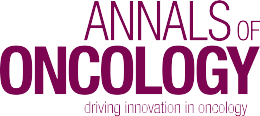 SPECIAL ARTICLE
Bone sarcomas: ESMOeEURACANeGENTURISeERN PaedCan Clinical  Practice Guideline for diagnosis, treatment and follow-up5
S. J. Strauss1y, A. M. Frezza2y, N. Abecassis3, J. Bajpai4, S. Bauer5, R. Biagini6, S. Bielack7, J. Y. Blay8, S. Bolle9, S. Bonvalot10,
I. Boukovinas11, J. V. M. G. Bovee12, K. Boye13, B. Brennan14, T. Brodowicz15, A. Buonadonna16, E. de Álava17,18,
A. P. Dei Tos19, X. Garcia del Muro20, A. Dufresne21, M. Eriksson22, F. Fagioli23, A. Fedenko24, V. Ferraresi25, A. Ferrari26,
N. Gaspar27, S. Gasperoni28, H. Gelderblom29, F. Gouin30, G. Grignani31, A. Gronchi32, R. Haas33,34, A. B. Hassan35,
S. Hecker-Nolting7, N. Hindi36, P. Hohenberger37, H. Joensuu38, R. L. Jones39, C. Jungels40, P. Jutte41, L. Kager42, B. Kasper37,
A. Kawai43, K. Kopeckova44, D. A. Krákorová45, A. Le Cesne46, F. Le Grange1, E. Legius47, A. Leithner48, A. López Pousa49,
J. Martin-Broto36, O. Merimsky50, C. Messiou51, A. B. Miah52, O. Mir53, M. Montemurro54, B. Morland55, C. Morosi56,
E. Palmerini57, M. A. Pantaleo58, R. Piana59, S. Piperno-Neumann60, P. Reichardt61, P. Rutkowski62, A. A. Safwat63,
C. Sangalli64, M. Sbaraglia19, S. Scheipl48, P. Schöffski65, S. Sleijfer66, D. Strauss67, K. Sundby Hall13, A. Trama68, M. Unk69,
M. A. J. van de Sande70, W. T. A. van der Graaf66,71, W. J. van Houdt72, T. Frebourg73x, R. Ladenstein41z, P. G. Casali2,74z &
S. Stacchiotti2z, on behalf of the ESMO Guidelines Committee, EURACAN, GENTURIS and ERN PaedCan*
1Department of Oncology, University College London Hospitals NHS Foundation Trust (UCLH), London, UK; 2Department of Cancer Medicine, Fondazione IRCCS Istituto  Nazionale Tumori, Milan, Italy; 3Instituto Portugues de Oncologia de Lisboa Francisco Gentil, EPE, Lisbon, Portugal; 4Department of Medical Oncology, Tata Memorial  Centre, Homi Bhabha National Institute, Mumbai, India; 5Department of Medical Oncology, Interdisciplinary Sarcoma Center, West German Cancer Center, University  of Duisburg-Essen, Essen, Germany; 6Department of Oncological Orthopedics, IRCCS Regina Elena National Cancer Institute, Rome, Italy; 7Klinikum Stuttgart-  Olgahospital, Stuttgart, Germany; 8Centre Leon Berard and UCBL1, Lyon; 9Radiation Oncology Department, Gustave Roussy, Villejuif; 10Department of Surgery, Institut  Curie, Paris, France; 11Bioclinic Thessaloniki, Thessaloniki, Greece; 12Department of Pathology, Leiden University Medical Center, Leiden, The Netherlands;  13Department of Oncology, Oslo University Hospital, The Norwegian Radium Hospital, Oslo, Norway; 14Paediatric Oncology, Royal Manchester Children’s Hospital,  Manchester, UK; 15Vienna General Hospital (AKH), Medizinische Universität Wien, Vienna, Austria; 16Centro di Riferimento Oncologico di Aviano, Aviano, Italy;  17Institute of Biomedicine of Sevilla (IBiS), Virgen del Rocio University Hospital, CSIC, University of Sevilla, CIBERONC, Seville; 18Department of Normal and Pathological  Cytology and Histology, School of Medicine, University of Seville, Seville, Spain; 19Department of Pathology, Azienda Ospedale Università Padova, Padua, Italy;  20Integrated Unit ICO Hospitalet, HUB, Barcelona, Spain; 21Département d’Oncologie Médicale Centre Leon Berard, Lyon, France; 22Skane University Hospital-Lund,  Lund, Sweden; 23Paediatric Onco-Haematology Department, Regina Margherita Children’s Hospital, Department of Public Health and Pediatrics, University of Turin,  Turin, Italy; 24P.A. Herzen Cancer Research Institute, Moscow, Russian Federation; 25Sarcomas and Rare Tumors Unit, IRCCS Regina Elena National Cancer Institute,  Rome; 26Pediatric Oncology Unit, Fondazione IRCCS Istituto Nazionale dei Tumori, Milan, Italy; 27Department of Oncology for Child and Adolescents, Gustave Roussy  Cancer Center, Paris-Saclay University, Villejuif, France; 28Department of Oncology and Robotic Surgery, Azienda Ospedaliera Universitaria Careggi, Florence, Italy;  29Department of Medical Oncology, Leiden University Medical Centre, Leiden, The Netherlands; 30Centre Leon-Berard Lyon, Lyon, France; 31Candiolo Cancer Institute,  FPO - IRCCS, Candiolo; 32Department of Surgery, Fondazione IRCCS Istituto Nazionale dei Tumori and University of Milan, Milan, Italy; 33Department of Radiotherapy,  The Netherlands Cancer Institute, Amsterdam; 34Department of Radiotherapy, Leiden University Medical Centre, Leiden, The Netherlands; 35Oxford University  Hospitals NHS Foundation Trust and University of Oxford, Oxford, UK; 36Department of Medical Oncology, Fundación Jimenez Diaz, University Hospital, Advanced  Therapies in Sarcoma Lab, Madrid, Spain; 37Mannheim University Medical Center, Mannheim, Germany; 38Helsinki University Hospital (HUH) and University of Helsinki,  Helsinki, Finland; 39Sarcoma Unit, Royal Marsden Hospital and Institute of Cancer Research, London, UK; 40Medical Oncology Clinic, Institut Jules Bordet, Université  Libre de Bruxelles, Brussels, Belgium; 41University Medical Center Groningen, Groningen, The Netherlands; 42St. Anna Children’s Hospital and Children’s Cancer  Research Institute (CCRI), Department of Pediatrics and Medical University Vienna Children’s Cancer Research Institute, Vienna, Austria; 43Department of  Musculoskeletal Oncology, National Cancer Center Hospital, Tokyo, Japan; 44University Hospital Motol, Prague; 45Masaryk Memorial Cancer Institute, Brno, Czech  Republic; 46Department of Cancer Medicine, Gustave Roussy, Villejuif, France; 47Department for Human Genetics, University Hospitals Leuven, KU Leuven, Leuven,  Belgium; 48Department of Orthopaedics and Trauma, Medical University of Graz, Graz, Austria; 49Medical Oncology Department, Hospital Universitario Santa Creu i  Sant Pau, Barcelona, Spain; 50Tel Aviv Sourasky Medical Center (Ichilov), Tel Aviv, Israel; 51Department of Radiology, Royal Marsden Hospital and Institute of Cancer  Research, London; 52Department of Oncology, Royal Marsden Hospital and Institute of Cancer Research, London, UK; 53Department of Ambulatory Cancer Care,  Gustave Roussy, Villejuif, France; 54Department of Oncology, Centre Hospitalier Universitaire Vaudois, Lausanne, Switzerland; 55Birmingham Women’s and Children’s  NHS Foundation Trust, Birmingham, UK; 56Department of Radiology, IRCCS Foundation National Cancer Institute, Milan; 57Department of Osteoncology, Bone and Soft  Tissue Sarcomas and Innovative Therapies, IRCCS Istituto Ortopedico Rizzoli, Bologna; 58Division of Oncology, IRCCS Azienda Ospedaliero-Universitaria, di Bologna,  Bologna; 59Azienda Ospedaliero, Universitaria Città della Salute e della Scienza di Torino, Turin, Italy; 60Department of Medical Oncology, Institut Curie, Paris, France;  61Helios Klinikum Berlin Buch, Berlin, Germany; 62Department of Soft Tissue/Bone Sarcoma and Melanoma, Maria Skłodowska-Curie National Research Institute of  Oncology, Warsaw, Poland; 63Aarhus University Hospital, Aarhus, Denmark; 64Department of Radiotherapy, Fondazione IRCCS Istituto Nazionale dei Tumori, Milan,  Italy; 65Department of General Medical Oncology, University Hospitals Leuven, Leuven Cancer Institute, Leuven, Belgium; 66Department of Medical Oncology, Erasmus  MC Cancer Institute, Rotterdam, The Netherlands; 67Department of Surgery, Royal Marsden Hospital, London, UK; 68Department of Research, Evaluative Epidemiology  Unit, Fondazione IRCCS Istituto Nazionale dei Tumori, Milan, Italy; 69Institute of Oncology of Ljubljana, Ljubljana, Slovenia; 70Department of Orthopedic Surgery, Leiden  University Medical Center, Leiden; 71Department of Medical Oncology, The Netherlands Cancer Institute, Amsterdam; 72Department of Surgical Oncology, The  Netherlands Cancer Institute, Amsterdam, The Netherlands; 73Department of Genetics, Normandy Center for Genomic and Personalized Medicine, Normandie Univ,  UNIROUEN, Inserm U1245 and Rouen University Hospital, Rouen, France; 74Department of Oncology and Hemato-oncology University of Milan, Milan, Italy

*Correspondence to: ESMO Guidelines Committee, ESMO Head Ofﬁce, Via Ginevra 4, 6900 Lugano, Switzerland  E-mail: clinicalguidelines@esmo.org
5Note: Approved by the ESMO Guidelines Committee, EURACAN, GENTURIS and ERN PaedCan: August 2021. This publication supersedes the previously published
version e Ann Oncol. 2018;29(suppl 4):iv79-iv95.
yCo-ﬁrst authors. zCo-last authors. xDeceased.
0923-7534/© 2021 European Society for Medical Oncology. Published by Elsevier Ltd. All rights reserved.

1520	https://doi.org/10.1016/j.annonc.2021.08.1995	Volume 32 ■ Issue 12 ■ 2021
Annals of Oncology
S. J. Strauss et al.
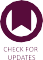 Available online 6 September 2021
Key words: bone sarcoma, clinical practice guideline, diagnosis, treatment, follow-up, management
INCIDENCE AND EPIDEMIOLOGY
Primary bone sarcomas (BSs) account for <0.2% of malig-  nant neoplasms across all ages.1 The overall incidence rate  ranges between 0.8 and 0.9 cases per 100 000/year, with  single BS types having no more than 0.3 incident cases per  100 000/year. Osteosarcoma and Ewing sarcoma (ES) have a  relatively high incidence in the second decade of life,  whereas conventional chondrosarcomas are more common  in older age.2
Osteosarcoma is the most common BS (incidence:  0.3/100 000/year). The incidence is higher in adolescents  (0.8-1.1/100 000/year at age 15-19 years) but there is  a significant second peak in the seventh and eighth decades  of life.1,2 The male to female ratio is 1.4 : 1. In younger  patients, most osteosarcomas arise in extremities, whereas
the proportion of axial tumour sites increases with age. Risk
factors for the occurrence of osteosarcoma include previous  radiotherapy (RT), Paget disease of the bone and germline  genetic abnormalities associated with LieFraumeni syn-  drome, Werner syndrome, RothmundeThomson syndrome,  Bloom syndrome and hereditary retinoblastoma.3
ES is a round cell sarcoma (RCS) marked by a gene fusion  involving a member of the FET family and a member of the
ETS family of transcription factors. ES is the third most  common BS (incidence: w0.1/100  000/year) and occurs
most frequently in children and adolescents but is also seen
in adults. Median age at diagnosis is 15 years and there is a  male predominance. The most common ES primary sites are  the extremity bones (50%), followed by pelvis, ribs and  vertebrae. Any bone can potentially be affected, however,  a soft tissue origin is also possible, especially in adults  (30% of cases).
ES is currently regarded as distinct from rarer and  recently identified entities such as RCS with EWSR1 non-ETS
fusions, CIC-rearranged sarcomas and sarcomas with BCOR  alteration.4 Among RCSs with EWSR1 non-ETS fusions,  EWSR1-NFATC2 is the commonest, has a strong male pre-  dominance, affects an older population and occurs mainly  in bone.5 CIC-rearranged sarcomas mostly arise from soft  tissues and are rare in bone.6 Among RCSs with BCOR al-
terations, the BCOR-CCNB3 variant occurs mainly in the
bones and predominantly affects paediatric patients,  whereas BCOR with internal tandem duplication has been  described in soft tissue tumours of infancy.7,8
Conventional chondrosarcoma is the most frequent BS of  adulthood (incidence: w0.2/100 000/year), with a median  age at diagnosis between 30 and 60 years and no gender  predominance.1 Dedifferentiated chondrosarcoma (DCS),
mesenchymal chondrosarcoma (MCS) and clear-cell chon-  drosarcoma are ultra-rare chondrosarcoma subtypes, with  an incidence of <0.1/100 000/year. Extraskeletal myxoid  chondrosarcoma, although originally thought to be a carti-  laginous neoplasm, does not show cartilage differentiation  and is classified as a mesenchymal tumour of uncertain  differentiation. This is covered by the European Society for  Medical Oncology-European Reference Network for Rare  Adult Solid Cancers-European Reference Network for Ge-  netic Tumour Risk Syndromes (ESMO-EURACAN-GENTURIS)  Clinical Practice Guideline (CPG) on soft tissue sarcomas  (STSs).9
Conventional chordomas are even rarer than other types
of BS, with an incidence of approximately 0.08/100 000/year  and a median age at diagnosis of 60 years. There is a  slight male predominance. Dedifferentiated and poorly  differentiated chordomas are ultra-rare subtypes.1,10
Giant cell tumour of bone (GCTB) is locally aggressive,
rarely metastasising and represents 5% of primary bone  tumours, with an incidence of w1/1 000 000/year.1
High-grade spindle/pleomorphic sarcomas of bone are a
heterogeneous group of primary malignant bone tumours  that do not fulfil the histological criteria for a diagnosis of  osteosarcoma, chondrosarcoma or ES.11
DIAGNOSIS, PATHOLOGY AND MOLECULAR BIOLOGY
A general diagnostic strategy for BS is shown in Figure 1.  The presence of persistent and often progressive non-  mechanical bone pain, predominantly at night, should  prompt a radiological assessment. Swelling and functional  impairment can be present if the tumour has progressed  through the cortex and distended the periosteum, but these  are often later signs. The differential diagnoses of a BS  include osteomyelitis, benign tumours and bone metasta-  ses, all of which outnumber primary BS. The diagnosis can  be strongly oriented by patient age. For patients <5 years  old, a destructive bone lesion could be interpreted pre-  dominantly as either metastatic neuroblastoma or Langer-
hans cell histiocytosis. For patients aged ≥5  years, the
likelihood of a primary BS is higher. After 40 years of age,  bone metastases and myeloma will be the most common  diagnoses.
Conventional radiography in two planes is the first
radiological investigation. When the diagnosis of malig-  nancy cannot be definitely excluded on radiographs,  magnetic resonance imaging (MRI) of the whole  compartment with adjacent joints should be carried out.  MRI is currently regarded as the best modality for local
Volume 32 ■ Issue 12 ■ 2021
https://doi.org/10.1016/j.annonc.2021.08.1995
1521
Annals of Oncology
S. J. Strauss et al.
Suspected primary  bone tumour on X-ray
Imaging of the primary  bone tumour  (MRI +/- CT)
Optional: storage of  frozen tumour tissue
Biopsy
Histological and  molecular assessment
Definitive diagnosis
MDT discussion
Staging  (chest CT, bone
scintigraphy and/or  whole-body MRI and  and/or FDG–PET-CT/MRI  as clinically indicated)
Figure 1. General diagnostic strategy for bone sarcomas.
CT, computed tomography; FDGePET-CT, [18F]2-ﬂuoro-2-deoxy-D-glucose-positron emission tomography-computed tomography; MDT, multidisciplinary team; MRI,  magnetic resonance imaging.
staging for tumours of the extremities, spine and pelvis.  Computed tomography (CT) may provide additional in-  formation on bone involvement (presence of calcification,  periosteal bone formation and cortical destruction) and  can be chosen as the preferred imaging modality for other  primary sites.

1522   https://doi.org/10.1016/j.annonc.2021.08.1995
All patients with a bone lesion which is suspected to be  a primary BS on a radiological basis should be referred to  a BS reference centre or to an institution belonging to a  sarcoma network.12 Children and adolescents should be  referred to centres that, in addition, provide age-specific  expertise.
Volume 32 ■ Issue 12 ■ 2021
Annals of Oncology
S. J. Strauss et al.
The biopsy of a suspected primary BS should be carried  out by either the surgical team who will carry out the  definitive tumour resection or by a dedicated interventional  radiologist after discussing with the surgeon.12 For those  patients whose pathological diagnosis was obtained outside  a reference network, an expert pathological review in a  sarcoma reference centre is mandatory. In most patients, a  core-needle biopsy, taken under imaging guidance, repre-  sents an appropriate alternative to open biopsy. Contami-  nation of surrounding tissue should be minimised, and  adequate multiple sampling of representative areas must  always be provided. If required, an open biopsy should be  carried out using a longitudinal incision. In aggressive and  malignant bone tumours, the biopsy tract and the channels  through which drains have been placed must be considered  potentially contaminated and must later be removed,  together with the resection specimen, in an effort to  minimise the risk of a local recurrence (LR). Therefore, bi-  opsy tracts should be clearly marked to ensure that the  location is recognised at the time of the definitive proced-  ure. In case of spinal column involvement, laminectomy or  decompression should be avoided unless necessary to  relieve spinal cord compression, and tissue sampling must  be carried out whenever a BS is suspected.
Histology specimens must be interpreted by an experi-
enced bone tumour pathologist, in collaboration with the  radiologist, and discussed in a multidisciplinary team (MDT).  With the increasing capability for accurate molecular  diagnosis, samples should be quickly submitted for patho-  logical assessment.13 The collection of fresh snap-frozen  tissue is encouraged to overcome damage to nucleic acids  resulting from decalcification, and to allow subsequent
molecular assessment.
The nature of the bone specimen received for pathology  reporting should be recorded (i.e. needle biopsy, curettage  or excision). It is usually necessary to decalcify the bone  tumour biopsy. EDTA is preferred over acid-based methods;  in case of the latter, sampling frozen tissue is essential to  allow molecular diagnostics. Tumour type must be diag-  nosed according to the most recent version of the World  Health Organization (WHO) classification for tumours of soft  tissue and bone (2020).4 It is important to note that for BS,  the histotype determines the histological grade, with few  exceptions.4 The results of ancillary investigations (e.g.  immunohistochemistry or molecular assessments) should  be accurately recorded whenever relevant. Examples  include translocation detection in RCS and MCS, isocitrate  dehydrogenase (IDH1 and IDH2) mutations in conventional  chondrosarcoma and MDM2 amplification in parosteal and  intramedullary low-grade osteosarcoma.
At the time of the resection of the primary tumour, for  surgical specimens, the size of the tumour in the resected  bone should be recorded (at least the maximal diameter, but  preferably three-dimensional measurement, in mm). The  pathology report should describe the extent of local tumour  spread, including involvement of specific anatomical soft  tissue and bone compartments. It should be recorded  whether the resection margins are either clear (R0) or
microscopically (R1) or macroscopically (R2) involved. In case  of negative margins, the distance (in mm) of tumour from  the nearest resection margin as well as the distance to the  closest osteotomy margin should be measured. A complete,  representative slab of the tumour, usually through its largest  dimension in the longitudinal axis as guided by the radio-  logical images, should be embedded for microscopy in a grid  manner. This is especially relevant after neoadjuvant  chemotherapy (ChT) to assess response. The percentage of  viable tumour/percentage of histological response (including  necrosis, fibrosis and calcification) should be documented, as  this has prognostic value, especially in ES and osteosarcoma.  In osteosarcoma, a cut-off value of 10% viable tumour cells
14
or ≥90% response is used to indicate a good response.  For
ES, the cut-off is less well defined. Recent studies suggest  that 100% response is most optimal to define a good tumour  response in ES.15 Earlier reports, however, define good  response between 90% and 100% necrosis, fibrosis and  calcification.16,17
Recommendations
The initial work-up of a suspected primary BS tumour
should be carried out at a sarcoma reference centre, and  should include medical history, physical examination,  radiological assessment and biopsy [IV, B].
Pathological diagnosis should be made by a bone tumour
expert dedicated pathologist according to the 2020 WHO  classification and should be supported by ancillary inves-  tigations whenever relevant [IV, A].
For surgical specimens, tumour size and local extent of
spread, site, status of surgical margins and percentage  of pathological response to preoperative ChT should be  described [V, B].
STAGING AND RISK ASSESSMENT
Several staging systems for BS are in use, with no unifying  system accepted as standard.18-20 Tumour burden and the  presence of detectable metastases are the two main factors  taken into consideration in the clinical staging of these  diseases. General staging should be carried out to assess  the extent of distant disease, including bone scintigraphy  and dedicated chest CT. Whole-body (WB)-MRI and [18F]2-  ﬂuoro-2-deoxy-D-glucose (FDG)epositron emission tomog-  raphy (PET)-CT or PET-MRI are increasingly utilised for  staging of bone and bone marrow metastases (including  skip bone lesions). Additional appropriate imaging studies  and biopsies can be taken from suspicious sites.
No specific laboratory tests for the diagnosis of BS are
routinely available. Baseline serum analysis in ES and os-  teosarcoma should include alkaline phosphatase (AP) and  lactate dehydrogenase (LDH) given their proven prognostic  value and their use as response monitoring during treat-  ment. Prognostic features also include clinical presentation;  a pathological fracture may lead to the dissemination of  tumour cells into surrounding tissues and increase the risk  of recurrence, especially in osteosarcoma.

https://doi.org/10.1016/j.annonc.2021.08.1995	1523
Volume 32 ■ Issue 12 ■ 2021
Annals of Oncology
S. J. Strauss et al.
ChT for BS can result in renal, cardiac and auditory  dysfunction. Before starting therapy, baseline renal function  testing, assessment of cardiac function and an audiogram  (in the case of platinum derivatives) should be carried out.  Sperm storage is recommended for male patients of  reproductive age. For female patients, consultation with a  fertility physician about potential ovarian sampling, cryo-  preservation, use of gonadotrophin-releasing hormone ag-  onists and other means of ovarian suppression for fertility  preservation should be considered, where available. There  is still, however, limited scientific knowledge on gonado-  toxic effects of the different ChT used and variability of  health care policies across nations.
Additional guidance on germline TP53 testing in osteo-
sarcoma is provided in the Supplementary Material and in  Supplementary Table S1, available at https://doi.org/10.  1016/j.annonc.2021.08.1995.
Periosteal osteosarcoma is intermediate-grade and often  chondroblastic. Low-grade central osteosarcoma and paro-  steal osteosarcoma are low-grade malignancies, arising  intramedullary and from the bone surface, respectively.  These malignancies can sometimes show high-grade com-  ponents.21 In the case of parosteal osteosarcoma with  limited low-grade component, the differential diagnosis  with conventional osteosarcoma can be helped by the  detection of MDM2 amplification, which is present in >85%  of cases.22
Adverse prognostic factors for conventional osteosar-
coma include primary metastases, axial or proximal ex-  tremity tumour site, large tumour volume, elevated serum  AP or LDH levels and older age [III, B].23
Curative treatment of high-grade osteosarcoma consists
of ChT and surgery [II, A]. Compared with  surgery alone,  multimodality management with ChT and surgery for high-  grade, localised osteosarcoma increases disease-free sur-  vival (DFS) probability from <20% to >60%. In general, ChT  is administered before and after surgery, although there is  no evidence that giving preoperative ChT improves survival,  as long as ChT is administered. It allows the assessment of  histological response to preoperative ChT, however, which  predicts survival.23
Surgery should be carried out by a surgical team familiar  with the wide range of surgical reconstructions. Paediatric  and adolescent patients need to be treated by surgeons  with experience in the field of paediatric bone tumours,  including age-specific reconstruction challenges, such as the  reconstruction of growing bones. Most patients should be  considered candidates for limb salvage. R1 and R2 margins  both increase the LR rate, which is associated with reduced  overall survival (OS). Thus, clear margins are the first goal of  surgery [III, B]. Areas where there is suspicion of close  margins should be marked on the surgical specimen sent to  pathology. In cases of fracture, internal fixation is contra-  indicated as it disseminates the tumour further into both  bone and soft tissues and increases the risk of LR. External  splintage is recommended. Pathological fracture does not  necessarily require an amputation. Primary neoadjuvant  ChT can be used with the expectation that it will allow the  fracture haematoma to contract and allow subsequent  resection of the tumour and the involved soft tissues.
Doxorubicin, cisplatin, high-dose methotrexate (HD-MTX)  and ifosfamide have antitumour activity in osteosarcoma  [I, A].24-27 The doxorubicin/cisplatin/HD-MTX (MAP) regimen  is most frequently used as front-line ChT in children and  young adult patients;24-26 however, HD-MTX can be chal-  lenging to administer in adults.27,28 In patients aged >40  years, the use of MTX (8 g/m2) after a poor response to non-  MTX induction ChT was proved to be feasible, and regimens  combining doxorubicin, cisplatin and potentially ifosfamide  are an alternative.24-26,29
Most current protocols for localised disease include a  period of preoperative ChT, to facilitate local surgical  treatment and to allow the assessment of histological  response, although there is no evidence to support a  change in ChT based on this alone.24-26,29 The use of
Recommendation
General staging should be carried out to assess the
extent of distant disease, including chest CT, bone  scintigraphy and/or WB-MRI and and/or FDGePET-CT/  MRI as clinically indicated. Baseline serum analysis in ES  and osteosarcoma should include AP and LDH levels [III, B].
TREATMENT
Given their rarity and the complexity of management, the  accepted standard for BS is treatment at reference centres  and/or within reference networks able to provide access to  the full spectrum of care and age-specific expertise [III, A].  In these centres/networks, therapy is usually given within  either the framework of prospective, often collaborative,  clinical studies or established treatment protocols.
Supplementary Table S2, available at https://doi.org/10.  1016/j.annonc.2021.08.1995 lists systemic agents that  have been associated with preliminary or partial evidence  of activity in BSs; however, they have not entered standard  practice and/or they are not approved/reimbursed in all  European countries. Thus, if available, their use may be  considered depending on the clinical context with individ-  ualised patientephysician shared decisions. The principles
for the treatment of osteosarcoma and ES are summarised
in Figure 2.
Osteosarcoma
Osteosarcoma usually arises in the metaphysis of a long  bone, most commonly around the knee, in children and  adolescents.2 Involvement of the axial skeleton and  craniofacial bones is primarily observed in adult patients.  High-grade osteosarcoma patients frequently develop me-  tastases with the lung being the most frequent metastatic  site followed by distant bones.
The diagnosis of osteosarcoma is based on morphological  findings, and no specific diagnostic molecular tests are  available. Conventional osteosarcoma is always high-grade.

1524   https://doi.org/10.1016/j.annonc.2021.08.1995
Volume 32 ■ Issue 12 ■ 2021
Annals of Oncology
S. J. Strauss et al.
Bone sarcoma
Osteosarcoma
Ewing sarcoma
Low-grade
High-grade
Unresectable  Primary / metastatic disease
Surgery  [IV, B]
Resectable
Localised / metastatic
Neoadjuvant ChT  [I, A]
ChT +/- RT  [III, B]
Localised
Pulmonary metastases
Neoadjuvant ChT  [II, A]
Neoadjuvant ChT  [II, A]
Surgery / RT  [II, A]
Surgerya  [II, A]
Surgery  [II, A]
Adjuvant ChT  [I, A]
Adjuvant ChT  [II, A]
Adjuvant ChT  [II, A]
In selected cases,  consider high-dose ChT  or whole-lung RTb
Metastasectomy  [III, B]
Figure 2. General therapeutic strategy for osteosarcoma and Ewing sarcoma.
Purple; general categories or stratification; red: surgery; blue: systemic anticancer therapy; turquoise: combination of treatments or other systemic treatments; white:  other aspects of management. ChT, chemotherapy; RT, radiotherapy.
a Surgery can be offered upfront, followed by adjuvant ChT.
b See section on Ewing sarcoma under Treatment section.
post-operative PEGylated interferon-a2b in addition to MAP  in patients with good histological response to preoperative  ChT, of ifosfamide and etoposide in poor responders and  the preoperative use of zoledronic acid in newly diagnosed  osteosarcoma patients failed to improve outcome in large  randomised studies; therefore, their use is not recom-  mended outside clinical trials [I, D].24,30,31
Innate immune modulation has been attempted in os-
teosarcoma with some agents, in particular muramyl tri-  peptide (MTP). In one large, randomised trial where  patients with localised osteosarcoma were treated with  MAP and randomly assigned to receive ifosfamide and/or  MTP or not, MTP added to post-operative ChT was associ-  ated with a significant advantage in OS. On this basis, MTP  has been approved in Europe for patients <30 years of age
with completely resected localised osteosarcoma, but it is  not reimbursed in all European countries. There is no  consensus, however, for its use within the sarcoma com-  munity, due to the availability of only one randomised study  and the lack of a statistical significance for the improvement  in event-free survival and, at a subgroup analysis, the fact  that the difference was apparently confined to arms adding  ifosfamide to MAP [II, C].32
RT may be considered in osteosarcoma patients with  unresectable primary tumours where surgery would be  unacceptably morbid, or as adjuvant treatment of tumours  at high risk of LR and with limited option for further surgery  [IV, B]. Modern RT techniques [including heavy particles and  intensity-modulated RT (IMRT)] may offer a technical  advantage to deliver high doses and should be considered

https://doi.org/10.1016/j.annonc.2021.08.1995	1525
Volume 32 ■ Issue 12 ■ 2021
Annals of Oncology
S. J. Strauss et al.
where appropriate, especially in paediatric patients or  young adults.33,34
High-grade craniofacial osteosarcomas mostly occur in  older adults, are mainly represented by the chondroblastic  subtype and seem to have a lower risk for distant metas-  tases.35 Although the value of ChT remains unclearly  defined, there is no reason today not to manage high-grade  craniofacial osteosarcomas in the same way as high-grade  osteosarcoma of other locations [IV, B]. Given the site,  surgery can prove challenging, and therefore the adminis-
tration of all ChT before surgery with close monitoring may
be advantageous [IV, B].36 RT can be proposed when com-  plete surgery is not feasible and in patients undergoing  resection with positive margins, after discussion within a  MDT [IV, B]. Modern RT techniques (including heavy parti-  cles and IMRT) may offer a technical advantage to deliver  high doses and could be considered.
Primary metastatic osteosarcoma patients may  be
treated with a curative intent following the same principles  as applied in non-metastatic osteosarcomas. Retrospective  data suggest that there are subsets of patients who can  have a very similar prognosis to that of localised disease,  provided surgical removal of all known metastatic deposits  is achievable [III, B].37
MTP does not offer a survival benefit in this group and
should not be used outside clinical trials.38 For patients with  widely disseminated disease, who are deemed incurable,  quality of life should always be balanced against potential  treatment benefits and toxicity.
The management of recurrent osteosarcoma needs to  take into account the timing of recurrences and the  number and sites of metastases. The treatment of recur-  rent osteosarcoma is primarily surgical in patients with  isolated lung metastases or LR. Complete removal of all  resectable metastases must be attempted [III, B], as more  than one-third of patients with a complete second surgical  remission survive for >5 years.39 Even patients with  subsequent recurrences may be cured as long as re-  currences are resectable, and repeated thoracotomies are  often warranted.39 For lung metastases, stereotactic RT,  radiofrequency ablation (RFA) or cryotherapy might be  used as alternative options in patients unfit for surgery  [IV, B]. Some groups also consider RFA and stereotactic RT  as potentially alternative local treatment options for bone  metastases.40
In a retrospective review including patients with LR as  first event, no benefit from ChT administration was  demonstrated, while the achievement of a second complete  surgical remission was found to be of major importance.41 A  disease-free interval >18 months was confirmed as an  important prognostic factor.
In the largest reported series, the use of second-line ChT  correlated with limited prolongation of survival in patients  with inoperable metastatic recurrences, while a positive  correlation with operable disease was observed in only one  study.37 However, radiological responses and clinical benefit  are commonly witnessed, so ChT use should be considered  [IV, B].

1526   https://doi.org/10.1016/j.annonc.2021.08.1995
Treatment choice may take into account prior DFS, ChT  regimens previously used and often includes ifosfamide or  cyclophosphamide, possibly in association with etoposide  and/or carboplatin [III, B], and other active drugs including  gemcitabine and docetaxel [IV, C].42 Data on cabozantinib and  regorafenib are detailed in Supplementary Table S2, available  at https://doi.org/10.1016/j.annonc.2021.08.1995.43-45 RT  may have a role in palliation.
In general, despite second-line treatment, the prognosis
of recurrent disease has remained poor, with a 5-year post-  relapse survival rate of <20%.37,46
Extra-osseous osteosarcoma is exceedingly rare, and
there is no consensus about whether treatment should be  in accordance with skeletal osteosarcoma or STSs.47
Low-grade central and parosteal osteosarcomas are ma-
lignancies with a lower metastatic potential, treated by  surgery alone [IV, B]. The use of ChT could be considered for  cases with a high-grade component [V, C].21 ChT is not  routinely recommended in periosteal osteosarcomas, as no  benefit was shown in retrospective studies [IV, D].48
Ewing sarcoma
ES is the second most common malignant bone tumour in  children and young adults. It can arise from bone, soft tis-  sues or visceral sites, displaying the same behaviour in  principle, and lungs, bone and bone marrow are the most  common metastatic sites. There is retrospective evidence  suggesting that cutaneous and subcutaneous ES have a  better prognosis compared with other localised soft tissue  ES.49
The definitive diagnosis is made on biopsy. ES is an RCS,
marked by a gene fusion involving a member of the FET  family (usually EWSR1) and a member of the ETS family of  transcription factors.4 All cases are high-grade. In 85% of  cases a reciprocal translocation t(11;22)(q24;q12), resulting  in EWRS1-FLI1 fusion, can be detected, whereas the t(21;  22)(q22; q12), resulting in EWSR1-ERG fusion, can be found  in w10% of cases.50 Other translocations can also occur,  involving other ETS genes (FEV, ETV1, E1AF).
Molecular confirmation is mandatory for the distinction  between ES and other RCSs [V, A].4  Assays using EWSR1
break-apart probes do not detect fusion partners, but only
EWSR1 rearrangements, which should not be a problem  when interpreted in the appropriate clinical and patholog-  ical context. Massive parallel sequencing should be  considered when no translocations have been detected by  conventional methods [IV, B].
Staging must be carried out to detect lung, bone and  bone marrow metastases and should include biopsy in case
of doubtful lesions. FDGePET-CT or WB-MRI are preferred  over bone scan for skeletal imaging if available [V, B]. Bone  marrow biopsies and aspirates (from sites distant to the  primary or known metastatic lesions) are not mandated if  an FDGePET-CT is done [V, C], since several studies  demonstrate a very low incidence of bone marrow metas-  tases in patients with localised disease and negative FDGe
PET-CT.51
Volume 32 ■ Issue 12 ■ 2021
Annals of Oncology
S. J. Strauss et al.
Metastatic disease at presentation is the most significant  predictor of survival. Approximately 25% of patients are  diagnosed with metastatic disease (10%: lung; 10%: bones/  bone marrow; 5%: combinations or others). Multiple bone  metastases confer a poorer outcome than lung/pleural  metastases (<20% compared with 50%-60% 5-year sur-  vival).52,53 Other adverse known prognostic factors are  tumour volume, LDH levels, axial localisation, older age  (>15 years), a poor histological response to preoperative  ChT and incomplete or no surgery for the primary site.52  With the currently recommended treatment protocols, pa-  tients with ES have similar outcomes, independently from  the type of gene fusion detected.54,55 Without systemic  treatments, 5-year survival was <10% in historical series.  With the current recommended multimodal approaches  including ChT, 5-year survival is w60%-75% in localised and  w20%-40% in metastatic disease, respectively, depending  on metastatic sites and tumour burden.
Multiagent regimens including vincristine (V), doxoru-
bicin (D), cyclophosphamide (C)/ifosfamide (I) and etopo-  side (E) have proven activity in ES in large collaborative  trials.56-58 A recent large, randomised study enrolling  localised or metastatic ES patients aged 5-50 years  compared the European regimen of VIDE induction and VAI  or VAC (V, actinomycin D and I or C) consolidation with the  US regimen of compressed VDC/IE induction and IE/VC  consolidation. The interval-compressed VDC/IE regimen  showed superiority to VIDE for both event-free survival and  OS, with similar toxicity, and it is currently the preferred  first-line treatment in ES [I, B].59
The use of high-dose ChT with escalated alkylating agent  dose and autologous blood stem cell rescue has attracted  much attention in ES since the 1970s. The results of rand-  omised studies with busulfan and melphalan (BuMel) indi-  cated that this approach results in a survival advantage for  patients with poor response to VIDE induction ChT and/or  tumour volume >200 ml [II, A].60 No such advantage was  evident for patients presenting with pulmonary metastases,  treated with standard ChT and whole lung irradiation [II, D].  For poor-responding patients treated with interval-  compressed VDC/IE, the role of high-dose ChT has not  been evaluated. The selection of the most appropriate  consolidation should take into account the ChT regimen  received and need for RT, the feasibility of which can be  limited in patients receiving BuMel due to expected toxicity.  Generally, up to nine cycles of induction ChT is delivered  after biopsy, followed by local therapy, and consolidation  thereafter. Overall treatment duration is 10-12 months. The  optimal timing for local control must be discussed at a  multidisciplinary level, taking into account primary site, size,  response, anticipated morbidity from surgery and tolerability.  Change in the size of the soft tissue mass is easily evaluated  on MRI, a good predictor of tumour response. Sequential
FDGePET evaluation might be of additional value.61
The goal of local therapy for the primary tumour is to  ensure that the entire volume of tissue involved at diag-  nosis is treated. Complete surgical excision, where feasible,  is regarded as the best modality of local control, given the
higher risk of LR when RT is used as the sole treatment [IV,  A].56,62 Surgery must involve excision of all tissues originally  involved before induction ChT (not just the tumour tissue  remaining following dimensional shrinkage on ChT). Intra-  lesional surgery must be avoided, as there is no benefit  compared with RT alone.56
RT with definitive intent alone should be used instead of  surgery if complete surgical excision is not possible and in  cases with challenging local sites such as axial or spinal  tumours where surgery will be unacceptably morbid [IV,
A].56,63  Adjuvant RT (45-60 Gy) significantly reduces LR in
patients with large volume tumours (>200 ml), poor his-  tological response or inadequate surgical margins and  should be recommended in these circumstances [IV, B].56,64  Also, adjuvant RT should be considered in patients with  non-sacral pelvic ES regardless of surgical margins, tumour  volume or histological response, as this was shown to have  superior local control and survival outcomes compared with  surgery alone [II, B].65 If RT is agreed to be indicated at the  time of diagnosis, preoperative RT should be considered.  Lower doses to a smaller volume of tissue are required, and  homogeneity of radiation dose is improved in the absence  of metal artefacts from internal fixation, thereby potentially  reducing long-term morbidity. The use of modern RT tech-  niques with the ability to deliver high doses and minimise  dose to normal tissues, including heavy particles, should  be considered whenever felt to be technically more  appropriate, especially in paediatric patients and young  adults.66
The treatment of adult patients follows the same  principles as for ES in typical age groups. The tolerability  of ChT schedules developed for children and patients
≤40-50 years, however, needs to be accounted for in the
management of older patients.
Treatment of patients with extraskeletal ES follows the  same principles as for bone ES, thus incorporating ChT in all  cases as well as RT in most cases [IV, B]. Given their  favourable prognosis, the number of cycles in cutaneous  and subcutaneous ES is to be discussed case by case, at a  multidisciplinary level and with the patient [V, C]. Pro-  spective registration of cases, in Europe, in the framework  of EURACANeEuropean Reference Network for Paediatric  Oncology (ERN PaedCan) should be encouraged.
Patients with metastases at diagnosis are treated with  the same treatment approach as patients with localised  disease, but have a worse prognosis. Local treatment,  especially in the presence of responding metastatic disease,  has been proved to be associated with outcome improve-  ment, and should therefore be attempted [II, B].67
Whole-lung irradiation,  particularly  when  achieving
complete remission of all lung metastases, can be used in  this setting, although data demonstrating an improvement  in outcome are lacking [III, C].68 In patients with oligome-  tastatic bone disease, local control at metastatic sites with  RT should be considered [IV, B].67 The role of high-dose ChT  in patients with extrapulmonary metastases remains  controversial, with no randomised evidence to support its  use [III, D].

https://doi.org/10.1016/j.annonc.2021.08.1995	1527
Volume 32 ■ Issue 12 ■ 2021
Annals of Oncology
S. J. Strauss et al.
Recurrent ES, whether local or with distant metastases, is  almost always fatal, even though further responses to ChT  are frequent and potentially valuable. The most consistent  prognostic factor is time to relapse (>2 years from initial  diagnosis have a better outcome).69 ChT regimens for  relapsed ES are not standardised and include alkylating  agents (cyclophosphamide and ifosfamide) in combination  with topoisomerase inhibitors (etoposide and topotecan),  irinotecan with temozolomide, gemcitabine and docetaxel,  high-dose ifosfamide or carboplatin with etoposide [III,  B].70,71 Preliminary results from the rEECur study, the first  randomised, controlled trial in this setting, suggest gemci-  tabine and docetaxel to be the inferior regimen, with  temozolomide plus irinotecan also inferior to topotecan  plus cyclophosphamide and high-dose ifosfamide.72 Data  for cabozantinib and regorafenib are detailed in  Supplementary Table S2, available at https://doi.org/10.  1016/j.annonc.2021.08.1995.43
For selected patients with a long disease-free interval of
the cap of a pre-existing osteochondroma (secondary pe-  ripheral chondrosarcoma). Most chondrosarcomas are soli-  tary, but they can occur as multiple lesions in syndromic  patients with multiple osteochondromas and enchon-  dromatosis. Rarely (2% of cases), chondrosarcoma can arise  from the periosteum at the surface of bone (periosteal  chondrosarcoma). Conventional chondrosarcomas can occa-  sionally dedifferentiate into a very aggressive high-grade  sarcoma with a dismal prognosis; the so-called DCS.4 Rarer
chondrosarcoma subtypes include MCS  chondrosarcoma.4,74
The	diagnosis	of	chondrosarcoma  morphology.	Approximately	50%	of
and clear-cell
is	based	on  central	chon-
drosarcomas carry IDH1 or IDH2 mutations; however, mo-  lecular analysis is not required routinely.75 MCS is marked  by the presence of a highly specific gene fusion between  HEY1 and NCOA2.76
Metastatic disease at presentation, histological grade,  axial primary site and size have been reported as prognostic
factors in conventional chondrosarcomas.77 Metastatic dis-
ease at presentation is more common in DCS (20% of cases)  and MCS (10%).78 Pain at the site of a cartilaginous lesion  may be an indicator of malignancy. A contrast-enhanced  MRI can reveal high-grade areas, providing a useful guide  to the site of biopsy. For large axial and pelvic chon-  drosarcoma, heterogeneity is common, and most lesions  contain high-grade elements. The distinction between  benign enchondroma or osteochondroma and atypical  cartilaginous tumour/chondrosarcoma grade I can be diffi-  cult, but can be aided by the use of dynamic contrast-  enhanced MRI.78
Atypical cartilaginous tumours in the long bones of the  limbs can be managed by curettage with or without local  adjuvant therapy (e.g. phenol, cement and cryotherapy),  with a high chance of success [IV, B].79 Alternatively, some  reference centres now recommend active surveillance, with  close radiological monitoring, for now progressive and  asymptomatic lesions [V, C].80 Low-grade peripheral chon-  drosarcomas (arising from osteochondromas) should be  surgically excised, aiming to excise the tumour with a  covering of normal tissue over it [IV, B]. Higher-grade  chondrosarcomas (grade II-III) and all chondrosarcomas of  the pelvis or axial skeleton should be surgically excised with  wide margins [IV, B]. There is a very high risk of distant  metastasis and LR following excision of DCS, particularly in  the presence of a pathological fracture. If wide margins  cannot be reliably achieved with limb salvage, amputation  should be considered.
RT can be considered for unresectable disease (primary  or recurrent), after incomplete surgery and for symptoms  palliation [IV, B]. Modern RT techniques with the ability to  safely deliver high doses, including heavy particle RT, should  be considered whenever felt to be technically appropriate.  High-dose RT is currently recommended for patients with  skull base chondrosarcomas [III, B], on the basis of the  excellent outcome reported (80%-90% local control rates).81  Evidence suggests that MCS and DCS are more sensitive
≥2 years achieving a complete remission through medical
therapy and/or surgery, consolidation with high-dose ChT  may be considered [V, C].
RCSs with EWSR1 non-ETS fusions, CIC-rearranged sarcoma  and sarcoma with BCOR alterations
RCS with EWSR1 non-ETS fusions, CIC-rearranged sarcoma  and sarcoma with BCOR alterations are currently recognised  as distinct entities, with distinctive molecular, immunohis-  tochemical, clinical and epidemiological features, as  detailed earlier.4 The clinical behaviour of these entities  remains uncertain, and there is no consensus on whether  they should be treated with an ES-like approach, as  currently done by most sites, or regarded as high-grade STS.  When feasible, combination regimens including anthracy-  cline and alkylating agents should be favoured [V, B].  Registration within clinical trials and prospective registries is  recommended.
Chondrosarcoma
Chondrosarcoma becomes more frequent with increasing  age, with approximately 80% of cases diagnosed after 40  years. The most common primary sites are the long bones,  especially the lower limb, followed by the pelvis and  ribs.1,73
The majority of conventional chondrosarcomas are locally  aggressive or low-grade, non-metastasising tumours (atypical  cartilaginous tumour/chondrosarcoma grade I), rather than  high-grade chondrosarcoma (grades II-III). The label atypical  cartilaginous tumour is currently in use for tumours arising in
long and tubular bones of the appendicular skeleton, while
tumours of the axial skeleton (ﬂat bones including pelvis,  scapula and skull base) should be called chondrosarcoma  grade I.4 Most low-grade and high-grade conventional  chondrosarcomas are primary and originate in the medulla  of bone (central chondrosarcoma), although a proportion  can arise secondary within an enchondroma (secondary  central chondrosarcoma) or at the surface of the bone from

1528   https://doi.org/10.1016/j.annonc.2021.08.1995
ChT.82,83
to	Localised MCSs are usually treated with
Volume 32 ■ Issue 12 ■ 2021
Annals of Oncology
S. J. Strauss et al.
adjuvant/neoadjuvant ChT combining anthracycline and  alkylating agents [IV, C]. Adjuvant/neoadjuvant ChT can also  be considered for localised DCS [V, C].
Inoperable, locally advanced and metastatic high-grade  chondrosarcomas have a poor prognosis.83 For patients  with oligometastatic, resectable lung disease, surgery, RT or  local ablation can be considered, especially for conventional  chondrosarcomas [V, C]. In patients with widely metastatic  disease, ChT is of limited benefit, with higher responses seen  in patients receiving combination anthracycline-based ther-
apy and those with DCS or MCS. The activity of gemcitabine
and docetaxel has been reported.84 In MCS, trabectedin may  be an option [V, C].85 Data on pazopanib are detailed in  Supplementary Table S2, available at https://doi.org/10.1  016/j.annonc.2021.08.1995.86 Preliminary data on the  activity of immunotherapy and inhibitors of mutant IDH1  (i.e. ivosidenib) are available. Prospective trials are ongoing.
above sacral spinal nerve 3, given the neurological sequelae  associated to surgical resection [IV, B].
For skull base and upper cervical tract chordoma, resec-  tion with negative margins can rarely be done, and micro-  scopically positive margins should be the goal of surgery  [V, B].
Adjuvant RT should always be considered for skull base
and cervical spine chordomas, and for sacral and mobile  spine chordoma with R1 resection margins.
If en bloc R0 resection is not feasible, the patient is  inoperable or surgical sequelae are unacceptable to the
patient, definitive RT alone (without debulking) is an
alternative [V, C]. Due to the relative radiation resistance of  chordomas, high doses (at least 74 Gy) are required. Particle  therapy allows dose escalation, with improved local control  and survival, and should be considered the treatment of  choice [II, B].88,89 Conformal photon irradiation may be  proposed when similar dose uniformity within the target  volume and dose to organs at risk can be achieved [V, B]. RT  may be given post-operatively or preoperatively with a  post-operative boost.
LR has extremely poor survival rates and local control is  rarely achievable. In the case of LR, possible salvage treat-  ment can include surgery and/or RT and/or RFA and/or  cryotherapy and/or systemic treatment, balancing
Chordoma
Chordoma arises from the persistent notochordal elements  in the spine (sacrum 50%, mobile spine 20%) and in the  skull base (30%). Extraskeletal cases are extremely rare.  Median age of diagnosis is 60 years, but skull base pre-  sentations can affect a younger population, including chil-  dren and adolescents. More than 40% of patients with  chordoma will develop metastases, usually late in the nat-  ural history, and mostly after LR.
Conventional chordoma is marked by nuclear expression  of brachyury and its diagnostic assessment is highly rec-  ommended [V, B].4 Dedifferentiated chordomas account for
<5% of cases and behave more aggressively than the
conventional counterpart. In the high-grade dediffer-  entiated component, loss of brachyury expression is often  observed. Poorly differentiated chordoma is a high-grade,  exceedingly rare subtype, typically affecting children and  adolescents, marked by brachyury expression and loss of  INI1 (usually associated with deletions in SMARCB1).4
Chordoma should be differentiated from benign noto-  chordal cell tumours, benign lesions with peculiar radio-  logical features believed to be chordoma precursors. If  radiological appearance is typical for benign notochordal  cell tumours, biopsy is not recommended unless the lesion  changes over time. For chordoma, preoperative core-needle  biopsy is recommended, and the biopsy track needs to be  included in the surgical resection. For skull base chordoma,  preoperative biopsy is not recommended if the tumour  cannot be reached easily or safely, or if there is a high risk of  tumour cell seeding [V, C].87 Initial staging should include  primary site imaging, MRI of axial spine and chest-  abdominal-pelvic CT.
En bloc R0 resection is the recommended treatment of  primary localised disease when feasible and sequelae are  accepted by the patient [IV, B].
For sacral chordoma, surgery should be offered as a first
choice in case of lesions arising from levels of sacral spinal  nerve 4 and below. Surgery should always be discussed in  the context of other alternatives for tumours originating
morbidity, quality of life and expected disease control.90
For oligometastatic disease, surgery, RFA, cryotherapy or  stereotactic RT can be considered in selected cases. ChT is  inactive and is generally not recommended [V, D]. In con-  ventional chordoma there are preliminary data on the ac-  tivity of epidermal growth factor receptor inhibitors, and  these agents are currently under investigation in clinical  studies. Enhancer of zeste homolog 2 (EZH2) inhibitors have  shown preliminary activity in INI1-negative, poorly differ-  entiated chordoma.
Giant cell tumour of bone
GCTB is a locally aggressive, rarely metastatic tumour,  typically affecting the end of long bones, but also arising in  the axial skeleton, especially from sacrum or vertebral  bodies.4
LR in GCTBs occurs in up to 50% of cases, with soft tissue  extension being the most relevant prognostic factor. Up to  5% of GCTBs metastasise to the lungs, often maintaining the  classical morphology, while transformation to a high-grade  malignancy may occur in 1%-3% of patients. Primarily,  malignant GCTBs are exceedingly rare. Both conventional  and malignant GCTBs are marked by a mutation in the  H3F3A gene, the detection of which can help in differential
diagnosis, especially with osteosarcoma enriched in giant
cells.91 Demonstration of nuclear expression of G34W  mutant H3F3A protein using immunohistochemistry offers  optimal support to diagnosis.
Treatment options include intralesional curettage with or
without adjuvant therapy and en bloc excision [IV, A],  balancing risk for LR and long-term functional outcome.  These have been assessed in a few prospective studies.92,93
https://doi.org/10.1016/j.annonc.2021.08.1995	1529
Volume 32 ■ Issue 12 ■ 2021
Annals of Oncology
S. J. Strauss et al.
Denosumab, a human monoclonal antibody to receptor  activator of nuclear factor kappa B (RANK)-ligand (RANK-L),  known to be overexpressed in GCTB, is the standard  treatment in unresectable or metastatic GCTBs [III, A].93-95  Its use in the preoperative setting for GCTBs that are  potentially resectable with high morbidity is debated and  should be reserved for complex cases [II, C].96 There is  increasing evidence that, if used preoperatively and before  curettage, surgery is best carried out after a few months of  treatment, although the most appropriate length of pre-  operative treatment has not been established yet [V, C].93,94  The optimal schedule and duration of treatment with  denosumab in metastatic or surgically unsalvageable GCTs is  also undefined, and the possible long-term side-effects are  still largely unknown. Preliminary evidence suggests that  denosumab interruption can be followed by disease pro-  gression. Potential side-effects need to be monitored  [osteonecrosis of the jaw (ONJ) and atypical fractures]. ONJ  is an infrequent but severe and treatment-limiting adverse  event of denosumab. Denosumab rechallenge in patients  with progressive advanced GCTB after the resolution of ONJ  can be considered [IV, C].97 Systemic treatment of meta-  static GCTB refractory to denosumab should follow osteo-  sarcoma protocols.
Primary metastatic osteosarcoma patients are treated
with a curative intent following the same principles of  non-metastatic osteosarcomas [III, B].
The treatment of recurrent osteosarcoma is primarily
surgical in the case of isolated lung metastases or LR  [IV, B].
RFA and stereotactic RT are potential alternative local
treatment options in patients unfit for surgery and for  small lung or bone metastases [IV, B].
Second-line ChT for recurrent osteosarcoma includes
ifosfamide or cyclophosphamide, possibly in association  with etoposide and/or carboplatin [III, B], and other  active drugs including gemcitabine and docetaxel [IV, C].
Ewing sarcoma
Molecular confirmation is mandatory for the distinction
between ES and other RCSs [V, A].
The interval-compressed VDC/IE regimen is currently the
preferred first-line treatment in ES [I, B].
The use of BuMel could be considered for selected pa-
tients with poor  response to VIDE induction ChT and/  or tumour volume >200 ml [I, B].
The role of high-dose ChT has not been evaluated with
interval-compressed VDC/IE. The selection of the most  appropriate consolidation should take into account the  ChT regimen received and need for RT.
Complete surgical excision, when feasible, rather than RT
High-grade spindle/undifferentiated pleomorphic  sarcomas of bone
Undifferentiated pleomorphic sarcomas of bone are a  diagnosis of exclusion as they have no identifiable line of  differentiation.4 Expert pathology review should be carried  out to exclude other rare or recently described sarcoma  types. They typically present in older patients with a lytic  lesion in bone and represent <2% of primary bone  malignancies.
Their sensitivity to ChT is poorly known. Treatment stra-  tegies mimic those of osteosarcoma, with ChT and complete
en bloc resection including any soft tissue component  [IV, B].98,99  RT may be considered in inoperable lesions.
as a sole modality is regarded as the best modality of  local tumour control [IV, A].
RT alone should be used if complete surgical excision is
not possible and in primary sites where surgery will  lead to unacceptable morbidity [IV, A].
Adjuvant RT (preoperative or post-operative) is indicated
where the original involved tissues cannot be completely  resected with adequate surgical margins, for large-  volume tumours or poor histological response [IV, B]. It  should be considered in patients with non-sacral pelvic  ES regardless of surgical margins, tumour volume or his-  tological response [II, B].
Treatment of patients with extraskeletal ES follows the
same principles as for bone ES [IV, B].
Recommendations
Osteosarcoma
For cutaneous/subcutaneous ES, the number of ChT cycles
should be discussed on an individual case basis [V, C].
Low-grade central and parosteal osteosarcoma are malig-
For patients with metastases at diagnosis, ChT is similar
nancies with a low metastatic potential that should be  treated by surgery alone [IV, B].
to that for localised disease [III, B].
ChT regimens for relapsed disease include alkylating
Curative treatment of high-grade osteosarcoma consists
agents in combination with topoisomerase inhibitors,  irinotecan with temozolomide, gemcitabine and doce-  taxel, high-dose ifosfamide or carboplatin with etoposide  [III, B].
RCS with EWSR1 non-ETS fusions, CIC-rearranged sarcoma  and sarcoma with BCOR alterations
of multimodal ChT and surgery [II, A].
Doxorubicin, cisplatin, HD-MTX and ifosfamide have anti-
tumour activity in osteosarcoma [I, A]. In patients >40  years, preferred regimens combine doxorubicin, cisplatin  and ifosfamide [III, B].
High-grade craniofacial osteosarcoma should be treated
There is no consensus on whether they should be
treated with an ES-like approach or regarded as high-  grade STS. Combination regimens including anthracycline  and alkylating agents should be favoured when feasible  [V, B].
the same way as high-grade osteosarcoma of other sites  [IV, B]. In this location, RT can be proposed when com-  plete surgery is not feasible and in patients undergoing  resection with positive margins [IV, B].
Registration within clinical  trials  and prospective  regis-
Heavy particle RT and IMRT can be considered, particu-
tries is recommended.
larly for unresectable primary tumours [IV, B].

1530	https://doi.org/10.1016/j.annonc.2021.08.1995
Volume 32 ■ Issue 12 ■ 2021
Annals of Oncology
S. J. Strauss et al.
follow-up policy could include evaluation after the comple-  tion of ChT, approximately every 2-3 months for the first  2 years, every 6 months for years 3-5, every 6-12 months for  years 5-10 and thereafter every 0.5-1-2 years according to  local practice and other factors. Chest CT, if used instead of  chest X-rays, should be carried out with low-dose, radiation-  sparing techniques, particularly in younger patients.
In the case of low-grade BS, the frequency of follow-up  visits may be lower (e.g. 6 months for 2  years and then
annually). Late metastases as well as LRs and functional  deficits may occur >10 years after diagnosis and there is no
universally accepted stopping point for tumour surveillance.
It is important to evaluate the long-term toxic effects of  ChT, surgery and RT for cured patients given the incidence  of late complications, particularly for patients treated as  children, adolescents and young adults, dependent on the  protocol, and follow-up should be in conjunction with a  survivorship clinic when available.
Secondary cancers may arise in survivors of BS, either
related to, or independent of, irradiation. Secondary  leukaemia, particularly acute myeloid leukaemia, may rarely  be observed following ChT, as early as 2-5 years after treat-  ment. Patients with cancer predisposition syndromes require  specialised follow-up in conjunction with a genetics clinic.
Chondrosarcoma
Atypical cartilaginous tumours can be managed by curet-
tage with or without local adjuvant therapy [IV, B].
High-grade chondrosarcomas and all chondrosarcomas
of the pelvis or axial skeleton should be surgically excised  with wide margins [IV, B].
RT can be considered for unresectable disease (primary
or recurrent), after incomplete surgery and for symp-  toms palliation [IV, B].
High-dose RT is currently recommended for skull  base
chondrosarcomas [III, B].
Localised MCSs are usually treated with neoadjuvant/
adjuvant ChT combining anthracycline and alkylating  agents [IV, C].
Neoadjuvant/adjuvant ChT can also be considered for
localised DCS [V, C].
Chordoma
The assessment of brachyury nuclear expression in con-
ventional chordoma is highly recommended to confirm  diagnosis [V, B].
Surgery should be offered if the chordoma arises from S4
and below or discussed in the context of other alterna-  tives for tumours originating above S3 [IV, B].
R1-R2 surgery plus high-dose RT is the treatment of
choice for skull base and upper cervical tract chordoma  [V, B].
Recommendations
Indications for definitive RT include disease for which R0
Follow-up  of high-grade  BS could  include  physical
or R1 resection cannot be achieved according to an  expert centre, inoperable patients and neurological  impairment not accepted by the patient [III, B].
examination, cross-sectional imaging and plain radiograph  of the primary site together with chest X-ray/CTscan [IV, B].
A recommended follow-up may foresee intervals of
For relapse, treatment includes surgery and/or RT and/or
approximately every 3 months for the first 2 years; every  6 months for years 3-5; every 6-12 months for years  5-10, and thereafter every 0.5-1-2 years [V, B].
systemic therapies [III, B].
Giant cell tumour of bone
Treatment options for GCTB include en bloc excision [IV,
For low-grade BS, the frequency of follow-up visits may be
A] and intralesional curettage with or without adjuvant  therapy in carefully selected cases [IV, C].
lower (e.g. 6 months for 2 years and then annually) [V, B].
Long-term toxic effects of ChT, surgery and RT should be
Denosumab is standard treatment in unresectable or
evaluated, and monitoring for late effects should be  continued for >10 years after treatment, depending on  the protocol used [V, B].
metastatic GCTB [III, A].
Denosumab use in the preoperative setting for GCTB that
are potentially resectable with high morbidity is debated  and should be individualised and reserved for complex  cases following multidisciplinary discussion [II, C].
High-grade spindle/undifferentiated pleomorphic sar-  comas of bone
METHODOLOGY
This CPG has been developed by ESMO in partnership with  EURACAN, GENTURIS and ERN PaedCan during a virtual  consensus meeting that was held on 5 December 2020. The  CPG was developed in accordance with the ESMO standard  operating procedures for CPG development (http://www.  esmo.org/Guidelines/ESMO-Guidelines-Methodology). Rec-  ommended interventions are intended to correspond to the  ‘standard’ approaches for diagnosis, treatment and survi-  vorship on BS, according to current consensus among the  European multidisciplinary sarcoma community of experts.  This community was represented by the members of the  ESMO Sarcoma Faculty and experts appointed by all in-  stitutions belonging to the Sarcoma domain of EURACAN-  GENTURIS-ERN PaedCan.
Treatment strategies mimic those of osteosarcoma and
include ChT and complete en bloc resection [IV, B].
FOLLOW-UP, LONG-TERM IMPLICATIONS AND  SURVIVORSHIP
Follow-up of high-grade BS should include a physical exam-  ination, cross-sectional imaging and plain radiograph of the  primary site (or MRI or CT) together with chest X-ray/CT  scan. Strict guidance cannot be provided in the absence of  any formal prospective studies, and in the context of  differing opinions within the expert panel. A recommended
Volume 32 ■ Issue 12 ■ 2021
https://doi.org/10.1016/j.annonc.2021.08.1995
1531
Annals of Oncology
S. J. Strauss et al.
Experience Exchange Meeting, III IDBN National Congress  2019, Italian Association of Medical Oncology (AIOM), IRE-  ISG Regina Elena Institute and Lazio Association of Ortho-  paedic Hospital Traumatologists (ALOTO); SBi has received  honoraria for participation in advisory boards from Bayer  Healthcare, Boehringer Ingelheim, ClinGen, Hofmann La  Roche, Ipsen, Eli Lilly and Sensorion, non-remunerated ac-  tivities for Bayer and membership of the German Pediatric  Oncology Society and European Musculoskeletal Oncology  Society; JYB received research support from Merck Sharp &  Dohme (MSD), Roche, GSK, Novartis, Bayer, PharmaMar  outside the present work; SBon has received honoraria for  advisory board from Nanobiotix and as invited speaker for  PharmaMar, trial research grant from the Institut National  du Cancer (INCa); IB has received honoraria for participation  in advisory boards for Roche, Lilly, Sanofi, Pierre Fabre,  Ipsen, and as invited speaker for Amgen, BMS, Novartis, Leo  Pharma, AstraZeneca and Genesis, member of Board of  Directors for Hellenic Society of Medical Oncology, Hellenic  Society of Sarcomas and Rare Tumors, Hellenic Oncology  Research Group (HORG), PI trial research support from  Novartis, BMS, Regeneron, MSD, Lilly and Roche; JVMGB  receives royalties from UpToDate and Wolters Kluwer, and  direct research funding from TRACON pharmaceuticals; KB  has received honoraria for expert testimony and advisory  boards for Bayer, invited speaker fees and research grant  from Eli Lilly, PI for Deciphera and Novartis; TB has received  honoraria for participation in advisory boards for Bayer and  Eli Lilly, invited speaker fees from PharmaMar and Novartis;  EDÁ has received honoraria for participation in advisory  board for Bayer, invited speaker for Lilly, PharmaMar and  Roche, institutional research support from Pfizer, Roche and  AstraZeneca; APDT has received honoraria for participation  in advisory boards for Bayer and Roche, invited speaker for  PharmaMar and Novartis; XGDM has received honoraria for  participation in advisory boards for Ipsen, EUSA Pharma,  BMS, Pfizer, Roche and PharmaMar, invited speaker for Lilly,  Astellas Pharma, Eisai and Pfizer and institutional research  grant from AstraZeneca; ME has received honoraria for  participation in advisory boards for Clinigen and Bayer,  consulting fees from Blueprint Medicines, institutional  research funding from Novartis; AF has received honoraria  for participation in advisory board for Novartis and invited  speaker fees for MSD and Amgen; VF has received hono-  raria for participation in advisory boards and speaker fees  for BMS, Novartis and MSD and speaker fees from Pierre  Fabre; NG has received honoraria as invited speaker for Eisai  and reports membership of the European Society for Pae-  diatric Oncology (SIOPE), ACCELERATE, Societe Francaise de  lutte contre les cancers et leucemies de l’enfant et de  l’adolescent (SFCE) and Groupe Onco- hématologie Ado-  lescents et Jeunes Adultes (GO-AJA); SG has reported  institutional research for Blueprint Medicines and member  of American Society of Clinical Oncology (ASCO) and AIOM;  HG has reported PI research for Daiichi, Deciphera and  Novartis, co-ordinating PI for Boehringer Ingelheim and  AmMax Bio; FG has received honoraria for participation in  advisory board for Amgen and expert testimony for
Experimental interventions considered to be beneficial are  labelled as ‘investigational’. Other non-standard approaches  may be proposed to the single patient as ‘options’ for a shared  patientephysician decision in conditions of uncertainty, as long  as some supporting evidence (though not conclusive) is avail-  able. Algorithms accompany the text, just covering the main  and typical presentations of disease, and are exclusively meant  to guide the user reading the text. The relevant literature has  been selected by the expert authors. Levels of evidence and  grades of recommendation have been applied using the system  shown in Supplementary Table S3, available at https://doi.  org/10.1016/j.annonc.2021.08.1995.100 Statements without  grading were considered justified standard clinical practice by  the experts.
ACKNOWLEDGEMENTS
Patient representatives Markus Wartenberg and Gerard van  Oortmerssen from Sarcoma Patients EuroNet (SPAEN) who  attended the consensus meeting as observers and contrib-  uted the valuable perspectives of patients to the consensus  process. The authors thank Louise Green and Richard Lutz of  the ESMO Guidelines staff for their support throughout the  whole consensus process and Jackie Jones of JJ Medical  Communications Ltd for her project management support  during the virtual consensus meeting. This support was fun-  ded by ESMO. Manuscript editing support was provided by  Louise Green and Catherine Evans (ESMO Guidelines staff).
FUNDING
No external funding has been received for the preparation  of these guidelines. Production costs have been covered by  ESMO from central funds.
DISCLOSURE
SJS has received honoraria for participation in advisory  board for GlaxoSmithKline (GSK); NA non-remunerated  leadership and advisory roles for Sociedade Portuguesa de  Cirurgia; JB has no personal financial disclosure, received  research grants (institutional) from Eli Lilly, Novartis, Roche,  Samsung Bioepis, Paxman Coolers Ltd, Sun Pharma and  non-remunerated advisory role for Novartis, non-  remunerated leadership activities for Immuno-oncology  society of India, Indian Society of Medical and Paediatric  Oncology, Teenage and Young Adult Cancer Foundation and  Indian cooperative oncology network; SB has received  honoraria for participation in advisory boards for Deciphera,  Blueprint Medicines, Lilly, Novartis, Daiichi-Sankyo, Plexxi-  kon, Roche, GSK, invited speaker fees from Pfizer and  PharmaMar, institutional research grant from Novartis,  institutional research as principal investigator (PI) for  Daiichi-Sankyo, Roche, Deciphera, Lilly, Novartis, Blueprint  Medicines, Bristol Myers Squibb (BMS), Incyte, non-  remunerated activities for Federal Institute for Drugs and  Medical Devices (BfArm) and founding member of German  Sarcoma Foundation; RB reports non-remunerated activities  as PI for IRCSS Galeazzi Orthopedic Institute and IRE-ISG  Regina Elena Institute, participation at the Clinical
1532	https://doi.org/10.1016/j.annonc.2021.08.1995
Volume 32 ■ Issue 12 ■ 2021
Annals of Oncology
S. J. Strauss et al.
received travel grants from Ipsen and PharmaMar; LK has  received honoraria for participation in advisory boards for  Bayer, Novartis and Agios; BK has received honoraria for  participation in advisory boards for Bayer, Blueprint Medi-  cines, Boehringer Ingelheim, SpringWorks, GSK and Phar-  maMar, institutional research support from PharmaMar and  SpringWorks, member of EORTC and Chair of the EORTC  soft tissue and bone sarcoma group (STBSG); AK has  received honoraria for participation in advisory boards for  Daiichi-Sankyo and Otsuka and invited speaker fees from  Novartis, Taiho and Eisai; KK has received honoraria for  participation in advisory board for Bayer and expert testi-  mony for Eli Lilly and Roche; ALC has received honoraria for  participation in advisory boards for Deciphera and Lilly,  invited speaker fees from PharmaMar and Bayer; EL  received honoraria from SpringWorks Therapeutics for sci-  entific advisory board participation and member of the  European Reference Network GENTURIS; AL has received  institutional research grants from Johnson & Johnson,  Alphamed, Medacta and ImplanTec, non-remunerated ac-  tivities for European Musculoskeletal Society (EMSOS),  Austrian Society of Orthopaedic Surgeons (OGO) and  membership of CTOS; ALP has received honoraria as invited  speaker for PharmaMar, institutional research funding from  the Spanish Health Ministry, reported non-remunerated  activities as PI for PharmaMar, Cebiotex, Deciphera, Lilly,  GSK, Daiichi, Epizyme, Advenchen Laboratories, Novartis,  Karyopharm, Blueprint medicines, GEIS and other activity  for EORTC; JMB has received honoraria for expert testimony  for Lilly, PharmaMar, Eisai, Bayer, invited speaker fee from  PharmaMar, institutional research for PharmaMar, Eisai,  Novartis, Immix Biopharma, Lixte, Karyopharm, Bayer, Cel-  gene, Pfizer, BMS, Blueprint Medicines, Deciphera, Nektar  Therapeutics, Forma, Amgen, Daiichi-Sankyo, Lilly, AROG  Pharmaceutcials, Adaptimmune and GSK; OM has received  honoraria for participation in advisory boards for MSD,  Megapharm, AstraZeneca, Takeda and Progenetics, invited  speaker fees from MSD and Roche; CM has performed non-  remunerated activities for International Cancer Imaging  Society and EORTC STBSG; OMi has received honoraria for  participation in advisory boards for Bayer, Blueprint Medi-  cines, MSD, Pfizer, invited speaker fees from BMS, Eli Lilly,  Ipsen, Roche and Servier, institutional research for Blueprint  Medicines, Bayer, Epizyme and Eli-Lilly; BM has received  honoraria from Clinigen as invited speaker; EP has received  honoraria for participation in advisory boards for SynOx,  Daiichi-Sankyo and Deciphera Pharmaceuticals and invited  speaker fees from Peer View Educational; MAP has received  honoraria for participation in advisory boards for Roche,  invited speaker fees from Eli Lilly, Pfizer, and Novartis,  expert testimony from Blueprints Medicine and institutional  research grant from Novartis; SPN has received honoraria  for participation in advisory board for Immunocore; PR has  received honoraria for participation in advisory boards for  Bayer, Clinigen, Roche, MSD, Deciphera, Mundibiopharma,  PharmaMar, Blueprint Medicines, invited speaker fees from  Lilly, PharmaMar, institutional research for PharmaMar,  Karyopharm,   SpringWorks,   AROG   Pharmaceuticals,
https://doi.org/10.1016/j.annonc.2021.08.1995	1533
Deciphera, stock ownership for Atlanthera, licensing fees  from Zimmer, non-remunerated activities for 3D-Side and  INCa DGOS funding and member of the board of NetSarc  the French clinical reference network for soft tissue and  visceral sarcomas; GG has received honoraria for partici-  pation in advisory boards for Lilly, Eisai, Merck, Bayer and  GSK, invited speaker fees from PharmaMar and Novartis,  institutional grants from PharmaMar, Bayer and Novartis;  AG has received honoraria for participation in advisory  boards for Novartis, Pfizer, Bayer, Lilly, PharmaMar, Spring-  Works and Nanobiotix, invited speaker for Lilly, PharmaMar  and research grant from PharmaMar; RH has received  honoraria from GSK; ABH is a member of Board of Directors  for EIT health UK and Ireland, received or currently receives  direct research funding as a PI from Roche, performs work  in clinical trials or contracted research for the Institution  and Clinical Director of the Oncology and Haematology  Directorate, Oxford Cancer Centre; SHN reports institutional  research role as deputy PI for Eisai, non-remunerated ac-  tivity for Harmonization International Bones Sarcoma Con-  sortium (HIBISCus), membership of SIOPE, German, Swiss,  Austrian Society of Paediatric Oncology and Hematology  (GPOH) and German Society of Pediatrics and Adolescent  Medicine (DGKJ); NH has received honoraria as expert tes-  timony and invited speaker from PharmaMar, performs  work in clinical trials or contracted research for which his/  her institution received financial support from PharmaMar,  Lilly, Adaptimmune Therapeutics, AROG Pharmaceuticals,  Bayer, Eisai, Lixte, Karyopharm, Deciphera, GSK, Novartis,  Blueprint Medicines, Nektar Therapeutics, Forma, Amgen  and Daiichi-Sankyo, non-remunerated leadership roles for  Grupo Español de Investigación en Sarcomas (GEIS) and  SELNET, and has non-remunerated membership or affilia-  tion with ESMO, Sociedad Española de Oncología Médica  (SEOM), ASCO, Connective Tissue Oncology Society (CTOS)  and European Organisation for Research and Treatment of  Cancer (EORTC); PH has received honoraria for participation  in advisory boards for Pfizer, Roche and GSK, invited speaker  fees from PharmaMar and Lilly, clinical expert fees from  Boehringer Ingelheim, institutional research funding for  clinical trials from Siemens, Novartis, Blueprint Medicines  and meeting sponsorship from PEKKIP Oncology, non-  remunerated activities for the German Sarcoma Founda-  tion (DSS), German Interdisciplinary Sarcoma Group (GISG)  and Interdisciplinary Working Party on Sarcomas (IAWS) of  the German Cancer Society (DKG), advisory role for the  German Cancer Aid (DKH) Committee on Health Technology  Assessment and Sarcoma Patients EuroNet (SPAEN); HJ has  received honoraria for participation in advisory boards for  Orion Pharma, Neutron Therapeutics and Maud Kuistila  Memorial Foundation, had full time or part time employ-  ment at Orion Pharma, until 31 August 2020, stocks in Orion  Pharma and Sartar Therapeutics; RLJ has received honoraria  for expert testimony consultancy for Adaptimmune, Bayer,  Boehringer Ingelheim, Blueprint Medicines, Clinigen, Eisai,  Epizyme, Daiichi, Deciphera, Immune Design, Lilly, Spring-  Works, Tracon, UpToDate, PharmaMar, advisory board for  Athenex, institutional research grant from MSD; CJ has
Volume 32 ■ Issue 12 ■ 2021
Annals of Oncology
S. J. Strauss et al.
Sarcoma Group Onlus. AMF, AB, SBo, BB, AD, FF, AFer, PJ,  DAK, FLG, ABM, MM, CMo, RP, AAS, CS, DS, AT, MU and RL
have declared no conﬂicts of interests.
Blueprint, Deciphera, Amgen, Astellas, Epizyme, Lilly, MSD,  Pfizer, Novartis and Philogen, membership of German Sar-  coma Foundation; PRu has received honoraria for partici-  pation in advisory boards for MSD, BMS, Pierre Fabre,  Merck, Sanofi, Blueprint Medicines, invited speaker fees  from MSD, BMS, Pierre Fabre, Merck, Sanofi, Novartis,  institutional research funding from Pfizer, BMS and non-  remunerated activities for the Polish Society of Surgical  Oncology and ASCO; MS has received honoraria for travel  grant from PharmaMar and writing engagement for Lilly; SS  has reported a research grant from Johnson & Johnson and  research funding from Roche Austria; PS has received  honoraria for participation in advisory boards for Deciphera,  Blueprint Medicines, Boehringer Ingelheim, Ellipses  Pharma, Transgene, Exelixis, Medscape, Guided Clarity,  Ysios, Modus Outcomes, Studiecentrum voor Kernenergie,  Curio Science, institutional honoraria for advisory boards for  Blueprint Medicines, Ellipses Pharma, Intellisphere, expert  testimony for Advanced Medical/Teladoc Health, institu-  tional research funding from CoBioRes NV, Eisai, G1 Ther-  apeutics, Novartis and PharmaMar; SSl Chair of Centre for  Personalised Cancer Treatment and Route Personalised  Medicine, Dutch Science Agenda, member of supervisory  board for SkylineDX and Scientific advisory committee Pan-  Cancer T BV; KSH reports non-remunerated activity for CTOS  as President 2020 and membership of the Scandinavian  Sarcoma Group; MAJvdS has performed work in clinical  trials or contracted research for which the institution  received financial support from Daiichi-Sankyo, Implantcast  and Carbofix; WTAvdG has received institutional honoraria  for participation in advisory boards for Bayer and GSK,  institutional research grants from Novartis and Lilly and  consultancy work for SpringWorks; WJvH has received  institutional honoraria for participation in advisory board  for Belpharma, invited speaker fees from Amgen, expert  testimony for Sanofi and MSD, personal travel grant from  Novartis and institutional research grant from BMS; TF re-  ported institutional research funding from the Foundation  ARC and Ligue Régionale contre le Cancer, leadership role  for ERN GENTURIS; PGC has received honoraria for partici-  pation in advisory board for Bayer, institutional research  funding from Amgen Dompé, Advenchen, Bayer, Blueprint,  Deciphera, Eli Lilly, Epizyme, Daiichi, GSK, Karyopharm,  Novartis, Pfizer, PharmaMar, SpringWorks, AROG Pharma-  ceuticals and Eisai, non-remunerated activities for the  Italian Sarcoma Group, European School of Oncology,  Federation of Italian Cooperative Groups and Rare Cancers  Europe; SSta has received honoraria for participation in  advisory boards for Bayer, Deciphera, Eli Lilly, Daiichi,  Maxivax, Novartis, invited speaker fees from GSK and  PharmaMar, expert testimony fee from Bavarian Nordic and  Epizyme, institutional research funding from Amgen  Dompé, Advenchen, Bayer, Blueprint Medicines, Deciphera,  Eli Lilly, Epizyme, Daiichi, GSK, Karyopharm, Novartis, Pfizer,  PharmaMar, SpringWorks and Hutchinson MediPharma In-  ternational Inc., non-remunerated activities for CTOS,  Chordoma Foundation, Epithelioid Haemangioendothelioma  Foundation, Desmoid Foundation, EORTC STBSG and Italian
1534   https://doi.org/10.1016/j.annonc.2021.08.1995
REFERENCES
Gatta G, Capocaccia R, Botta L, et al. Burden and centralised treat-  ment in Europe of rare tumours: results of RARECAREnet-a popula-  tion-based study. Lancet Oncol. 2017;18(8):1022-1039.
de Pinieux G, Karanian M, Le Loarer F, et al. Nationwide incidence of  sarcomas and connective tissue tumors of intermediate malignancy  over four years using an expert pathology review network. PLoS One.  2021;16(2):e0246958.
Fuchs B, Pritchard DJ. Etiology of osteosarcoma. Clin Orthop Relat
Res. 2002;397:40-52.
WHO Classification of Tumours Editorial Board. Soft Tissue and Bone  Tumours. 5th ed. Lyon: IARC Publications; 2020.
Diaz-Perez JA, Nielsen GP, Antonescu C, et al. EWSR1/FUS-NFATc2  rearranged round cell sarcoma: clinicopathological series of 4 cases  and literature review. Hum Pathol. 2019;90:45-53.
Antonescu CR, Owosho AA, Zhang L, et al. Sarcomas with CIC-  rearrangements are a distinct pathologic entity with aggressive  outcome: a clinicopathologic and molecular study of 115 cases. Am J  Surg Pathol. 2017;41(7):941-949.
Kao YC, Owosho AA, Sung YS, et al. BCOR-CCNB3 fusion positive
sarcomas: a clinicopathologic and molecular analysis of 36 cases with  comparison to morphologic spectrum and clinical behavior of other  round cell sarcomas. Am J Surg Pathol. 2018;42(5):604-615.
Kao YC, Sung YS, Zhang L, et al. Recurrent BCOR internal tandem  duplication and YWHAE-NUTM2B fusions in soft tissue undifferenti-  ated round cell sarcoma of infancy: overlapping genetic features with  clear cell sarcoma of kidney. Am J Surg Pathol. 2016;40(8):1009-1020.
Gronchi A, Miah AB, Dei Tos AP, et al. Soft tissue and visceral sarcomas:  ESMO-EURACAN-GENTURIS Clinical Practice Guidelines for diagnosis,  treatment and follow-up. Ann Oncol. 2021;32(11):1348-1365.
Frezza AM, Botta L, Trama A, et al. Chordoma: update on disease,  epidemiology, biology and medical therapies. Curr Opin Oncol.  2019;31(2):114-120.
Sbaraglia M, Righi A, Gambarotti M, et al. Soft tissue tumors rarely  presenting primary in bone; diagnostic pitfalls. Surg Pathol Clin.
2017;10(3):705-730.
Blay JY, Soibinet P, Penel N, et al. Improved survival using specialized  multidisciplinary board in sarcoma patients. Ann Oncol. 2017;28(11):  2852-2859.
Bovee JAF, Baumhoer D, Bloem JL, et al. Primary tumour in bone  histopathology reporting guide biopsy specimens. International  Collaboration on Cancer Reporting; Sydney, Australia. 2021. Available  at http://www.iccr-cancer.org/datasets/published-datasets/soft-tissue-  bone. Accessed September 14, 2021.
Picci P, Bacci G, Campanacci M, et al. Histologic evaluation of necrosis  in osteosarcoma induced by chemotherapy. Regional mapping of  viable and nonviable tumor. Cancer. 1985;56(7):1515-1521.
Albergo JI, Gaston CL, Laitinen M, et al. Ewing’s sarcoma: only pa-  tients with 100% of necrosis after chemotherapy should be classified  as having a good response. Bone Joint J. 2016;98-B(8):1138-1144.
Akerman M. Tumour necrosis and prognosis in Ewing’s sarcoma. Acta  Orthop Scand Suppl. 1997;273:130-132.
Righi A, Pacheco M, Palmerini E, et al. Histological response to neoadjuvant  chemotherapy in localized Ewing sarcoma of the bone: a retrospective  analysis of available scoring tools. Eur J Surg Oncol. 2021;47(7):1778-1783.
Enneking WF, Spanier SS, Goodman MA. A system for the surgical staging  of musculoskeletal sarcoma. Clin Orthop Relat Res. 1980;153:106-120.
American Joint Committee on Cancer. AJCC Cancer Staging Manual.  8th ed. New York: American Joint Committee on Cancer; 2017.
Brierley JD, Gospodarowicz MK, Wittekind C, eds. TNM Classiﬁcation of  Malignant Tumours. 8th ed. Oxford: John Wiley & Sons; 2016.
Ruengwanichayakun P, Gambarotti M, Frisoni T, et al. Parosteal os-  teosarcoma: a monocentric retrospective analysis of 195 patients.  Hum Pathol. 2019;91:11-18.
Volume 32 ■ Issue 12 ■ 2021
Annals of Oncology
S. J. Strauss et al.
de Baere T, Tselikas L, Gravel G, et al. Interventional radiology: role in  the treatment of sarcomas. Eur J Cancer. 2018;94:148-155.
Palmerini E, Torricelli E, Cascinu S, et al. Is there a role for chemo-  therapy after local relapse in high-grade osteosarcoma? Pediatr Blood  Cancer. 2019;66(8):e27792.
Palmerini E, Jones RL, Marchesi E, et al. Gemcitabine and docetaxel in  relapsed and unresectable high-grade osteosarcoma and spindle cell  sarcoma of bone. BMC Cancer. 2016;16:280.
Italiano A, Mir O, Mathoulin-Pelissier S, et al. Cabozantinib in patients  with advanced Ewing sarcoma or osteosarcoma (CABONE): a multi-  centre, single-arm, phase 2 trial. Lancet Oncol. 2020;21(3):446-455.
Duffaud F, Mir O, Boudou-Rouquette P, et al. Efficacy and safety of  regorafenib in adult patients with metastatic osteosarcoma: a non-  comparative, randomised, double-blind, placebo-controlled, phase 2  study. Lancet Oncol. 2019;20(1):120-133.
Davis LE, Bolejack V, Ryan CW, et al. Randomized double-blind phase
II study of regorafenib in patients with metastatic osteosarcoma.
J Clin Oncol. 2019;37(16):1424-1431.
Kager L, Zoubek A, Pötschger U, et al. Primary metastatic osteosar-  coma: presentation and outcome of patients treated on neoadjuvant  Cooperative Osteosarcoma Study Group protocols. J Clin Oncol.  2003;21(10):2011-2018.
Longhi A, Bielack SS, Grimer R, et al. Extraskeletal osteosarcoma: a  European Musculoskeletal Oncology Society study on 266 patients.  Eur J Cancer. 2017;74:9-16.
Grimer RJ, Bielack S, Flege S, et al. Periosteal osteosarcomaea Eu-  ropean review of outcome. Eur J Cancer. 2005;41(18):2806-2811.
Di Giannatale A, Frezza AM, Le Deley MC, et al. Primary cutaneous  and subcutaneous Ewing sarcoma. Pediatr Blood Cancer. 2015;62(9):  1555-1561.
Riggi N, Suvà ML, Stamenkovic I. Ewing’s sarcoma. N Engl J Med.
2021;384(2):154-164.
Newman EN, Jones RL, Hawkins DS. An evaluation of [F-18]-  ﬂuorodeoxy-D-glucose positron emission tomography, bone scan,  and bone marrow aspiration/biopsy as staging investigations in Ewing  sarcoma. Pediatr Blood Cancer. 2013;60(7):1113-1117.
Cotterill SJ, Ahrens S, Paulussen M, et al. Prognostic factors in Ewing’s  tumor of bone: analysis of 975 patients from the European Inter-  group Cooperative Ewing’s Sarcoma Study Group. J Clin Oncol.  2000;18(17):3108-3114.
Dirksen U, Brennan B, Le Deley MC, et al. High-dose chemotherapy  compared with standard chemotherapy and lung radiation in Ewing  Sarcoma with pulmonary metastases: results of the European Ewing  Tumour Working Initiative of National Groups, 99 Trial and EWING  2008. J Clin Oncol. 2019;37(34):3192-3202.
Le Deley MC, Delattre O, Schaefer KL, et al. Impact of EWS-ETS fusion  type on disease progression in Ewing’s sarcoma/peripheral primitive
neuroectodermal tumor: prospective results from the cooperative  Euro-E.W.I.N.G. 99 trial. J Clin Oncol. 2010;28(12):1982-1988.
van Doorninck JA, Ji L, Schaub B, et al. Current treatment protocols  have eliminated the prognostic advantage of type 1 fusions in Ewing
sarcoma: a report from the Children’s Oncology Group. J Clin Oncol.  2010;28(12):1989-1994.
Schuck A, Ahrens S, Paulussen M, et al. Local therapy in localized  Ewing tumors: results of 1058 patients treated in the CESS 81, CESS
86, and EICESS 92 trials. Int J Radiat Oncol Biol Phys. 2003;55(1):168-  177.
Womer RB, West DC, Krailo MD, et al. Randomized controlled trial of
interval-compressed chemotherapy for the treatment of localized  Ewing sarcoma: a report from the Children’s Oncology Group. J Clin  Oncol. 2012;30(33):4148-4154.
Le Deley MC, Paulussen M, Lewis I, et al. Cyclophosphamide  compared with ifosfamide in consolidation treatment of standard-risk  Ewing sarcoma: results of the randomized noninferiority Euro-  EWING99-R1 trial. J Clin Oncol. 2014;32(23):2440-2448.
Brennan BKL, Marec-Berard P, et al. Comparison of two chemo-  therapy regimens in Ewing sarcoma (ES): overall and subgroup results  of the Euro Ewing 2012 randomized trial (EE2012). J Clin Oncol.  2020;38(suppl 15):11500.

https://doi.org/10.1016/j.annonc.2021.08.1995	1535
Duhamel LA, Ye H, Halai D, et al. Frequency of Mouse Double Minute  2 (MDM2) and Mouse Double Minute 4 (MDM4) amplification in  parosteal and conventional osteosarcoma subtypes. Histopathology.  2012;60(2):357-359.
Smeland S, Bielack SS, Whelan J, et al. Survival and prognosis with  osteosarcoma: outcomes in more than 2000 patients in the  EURAMOS-1 (European and American Osteosarcoma Study) cohort.
Eur J Cancer. 2019;109:36-50.
Marina NM, Smeland S, Bielack SS, et al. Comparison of MAPIE versus  MAP in patients with a poor response to preoperative chemotherapy  for newly diagnosed high-grade osteosarcoma (EURAMOS-1): an  open-label, international, randomised controlled trial. Lancet Oncol.  2016;17(10):1396-1408.
Whelan JS, Bielack SS, Marina N, et al. EURAMOS-1, an international  randomised study for osteosarcoma: results from pre-randomisation  treatment. Ann Oncol. 2015;26(2):407-414.
Ferrari S, Smeland S, Mercuri M, et al. Neoadjuvant chemotherapy  with high-dose Ifosfamide, high-dose methotrexate, cisplatin, and  doxorubicin for patients with localized osteosarcoma of the extrem-  ity: a joint study by the Italian and Scandinavian Sarcoma Groups.  J Clin Oncol. 2005;23(34):8845-8852.
Bajpai J, Chandrasekharan A,Talreja V, et al. Outcomes in non-metastatic  treatment naive extremity osteosarcoma patients treated with a novel  non-high dosemethotrexate-based, dose-dense combination chemo-  therapy regimen ‘OGS-12’. Eur J Cancer. 2017;85:49-58.
Piperno-Neumann S, Ray-Coquard I, Occean BV, et al. Results of API-  AI based regimen in osteosarcoma adult patients included in the  French OS2006/Sarcome-09 study. Int J Cancer. 2020;146(2):413-423.
Ferrari S, Bielack SS, Smeland S, et al. EURO-B.O.S.S.: a European  study on chemotherapy in bone-sarcoma patients aged over 40:  outcome in primary high-grade osteosarcoma. Tumori. 2018;104(1):  30-36.
Bielack SS, Smeland S, Whelan JS, et al. Methotrexate, doxorubicin,  and cisplatin (MAP) plus maintenance pegylated interferon Alfa-2b  versus MAP alone in patients with resectable high-grade osteosar-  coma and good histologic response to preoperative MAP: first results  of the EURAMOS-1 good response randomized controlled trial. J Clin  Oncol. 2015;33(20):2279-2287.
Piperno-Neumann S, Le Deley MC, Rédini F, et al. Zoledronate in  combination with chemotherapy and surgery to treat osteosarcoma  (OS2006): a randomised, multicentre, open-label, phase 3 trial. Lan-  cet Oncol. 2016;17(8):1070-1080.
Meyers PA, Schwartz CL, Krailo MD, et al. Osteosarcoma: the addition of  muramyl tripeptide to chemotherapy improves overall survival e a report  from the Children’s Oncology Group. J Clin Oncol. 2008;26(4):633-638.
Ciernik IF, Niemierko A, Harmon DC, et al. Proton-based radiotherapy  for unresectable or incompletely resected osteosarcoma. Cancer.  2011;117(19):4522-4530.
Matsunobu A, Imai R, Kamada T, et al. Impact of carbon ion radio-
therapy for unresectable osteosarcoma of the trunk. Cancer.  2012;118(18):4555-4563.
Jasnau S, Meyer U, Potratz J, et al. Craniofacial osteosarcoma expe-  rience of the cooperative German-Austrian-Swiss osteosarcoma study  group. Oral Oncol. 2008;44(3):286-294.
Frezza AM, Beale T, Bomanji J, et al. Is [F-18]-ﬂuorodeoxy-D-glucose  positron emission tomography of value in the management of pa-  tients with craniofacial bone sarcomas undergoing neo-adjuvant  treatment? BMC Cancer. 2014;14:23.
Ferrari S, Briccoli A, Mercuri M, et al. Postrelapse survival in osteo-  sarcoma of the extremities: prognostic factors for long-term survival.  J Clin Oncol. 2003;21(4):710-715.
Chou AJ, Kleinerman ES, Krailo MD, et al. Addition of muramyl tri-  peptide to chemotherapy for patients with newly diagnosed meta-  static osteosarcoma: a report from the Children’s Oncology Group.  Cancer. 2009;115(22):5339-5348.
Kempf-Bielack B, Bielack SS, Jurgens H, et al. Osteosarcoma relapse  after combined modality therapy: an analysis of unselected patients  in the Cooperative Osteosarcoma Study Group (COSS). J Clin Oncol.  2005;23(3):559-568.
Volume 32 ■ Issue 12 ■ 2021
Annals of Oncology
S. J. Strauss et al.
tumors of the long bones: retrospective analysis of 228 patients. BMC  Musculoskelet Disord. 2019;20(1):134.
Noël G, Feuvret L, Ferrand R, et al. Radiotherapeutic factors in the  management of cervical-basal chordomas and chondrosarcomas.  Neurosurgery. 2004;55(6):1252-1260. discussion 1260-1252.
Frezza AM, Cesari M, Baumhoer D, et al. Mesenchymal chon-  drosarcoma: prognostic factors and outcome in 113 patients. A Eu-  ropean Musculoskeletal Oncology Society study. Eur J Cancer.  2015;51(3):374-381.
Italiano A, Mir O, Cioffi A, et al. Advanced chondrosarcomas: role of  chemotherapy and survival. Ann Oncol. 2013;24(11):2916-2922.
Fox E, Patel S, Wathen JK, et al. Phase II study of sequential gemci-  tabine followed by docetaxel for recurrent Ewing sarcoma, osteo-  sarcoma, or unresectable or locally recurrent chondrosarcoma:
results of Sarcoma Alliance for Research Through Collaboration Study  003. Oncologist. 2012;17(3):321.
Whelan JS, Davis LE. Osteosarcoma, chondrosarcoma, and chordoma.
J Clin Oncol. 2018;36(2):188-193.
Chow W, Frankel P, Ruel C, et al. Results of a prospective phase 2  study of pazopanib in patients with surgically unresectable or met-  astatic chondrosarcoma. Cancer. 2020;126(1):105-111.
Stacchiotti S, Sommer J, Group CGC. Building a global consensus  approach to chordoma: a position paper from the medical and pa-  tient community. Lancet Oncol. 2015;16(2):e71-e83.
Demizu Y, Imai R, Kiyohara H, et al. Carbon ion radiotherapy for sacral  chordoma: a retrospective nationwide multicentre study in Japan.  Radiother Oncol. 2020;154:1-5.
DeLaney TF, Liebsch NJ, Pedlow FX, et al. Long-term results of phase II  study of high dose photon/proton radiotherapy in the management  of spine chordomas, chondrosarcomas, and other sarcomas. J Surg  Oncol. 2014;110(2):115-122.
Stacchiotti S, Gronchi A, Fossati P, et al. Best practices for the management  of local-regional recurrent chordoma: a position paper by the Chordoma  Global Consensus Group. Ann Oncol. 2017;28(6):1230-1242.
Behjati S, Tarpey PS, Presneau N, et al. Distinct H3F3A and H3F3B  driver mutations define chondroblastoma and giant cell tumor of  bone. Nat Genet. 2013;45(12):1479-1482.
Gouin F, Rochwerger AR, Di Marco A, et al. Adjuvant treatment with  zoledronic acid after extensive curettage for giant cell tumours of  bone. Eur J Cancer. 2014;50(14):2425-2431.
Chawla S, Blay JY, Rutkowski P, et al. Denosumab in patients with  giant-cell tumour of bone: a multicentre, open-label, phase 2 study.
Lancet Oncol. 2019;20(12):1719-1729.
Hindiskere S, Errani C, Doddarangappa S, et al. Is a short-course of  preoperative denosumab as effective as prolonged therapy for giant  cell tumor of bone? Clin Orthop Relat Res. 2020;478(11):2522-2533.
Rutkowski P, Gaston L, Borkowska A, et al. Denosumab treatment of  inoperable or locally advanced giant cell tumor of bone e multicenter  analysis outside clinical trial. Eur J Surg Oncol. 2018;44(9):1384-1390.
Rutkowski P, Ferrari S, Grimer RJ, et al. Surgical downstaging in an  open-label phase II trial of denosumab in patients with giant cell  tumor of bone. Ann Surg Oncol. 2015;22(9):2860-2868.
Raimondi A, Simeone N, Guzzo M, et al. Rechallenge of denosumab in jaw  osteonecrosis of patients with unresectable giant cell tumour of bone: a  case series analysis and literature review. ESMO Open. 2020;5(4):e000663.
Nooij MA, Whelan J, Bramwell VH, et al. Doxorubicin and cisplatin  chemotherapy in high-grade spindle cell sarcomas of the bone, other
than osteosarcoma or malignant fibrous histiocytoma: a European  Osteosarcoma Intergroup Study. Eur J Cancer. 2005;41(2):225-230.
Bramwell VH, Steward WP, Nooij M, et al. Neoadjuvant chemo-
therapy with doxorubicin and cisplatin in malignant fibrous histiocy-  toma of bone: a European Osteosarcoma Intergroup study. J Clin  Oncol. 1999;17(10):3260-3269.
Dykewicz CA, Centers for Disease Control and Prevention (U.S.), Infectious  Diseases Society of America, et al. Summary of the guidelines for pre-  venting opportunistic infections among hematopoietic stem cell transplant
recipients. Clin Infect Dis. 2001;33(2):139-144 (Adapted from: Gross PA,  Barrett TL, Dellinger EP, et al. Purpose of quality standards for infectious
diseases. Clin Infect Dis.1994;18:421).
Whelan J, Le Deley MC, Dirksen U, et al. High-dose chemotherapy and  blood autologous stem-cell rescue compared with standard chemo-  therapy in localized high-risk Ewing sarcoma: results of Euro-E.W.I.N.  G.99 and Ewing-2008. J Clin Oncol. 2018;36(31):3110-3119.
Koshkin VS, Bolejack V, Schwartz LH, et al. Assessment of imaging  modalities and response metrics in Ewing sarcoma: correlation with  survival. J Clin Oncol. 2016;34(30):3680-3685.
DuBois SG, Krailo MD, Gebhardt MC, et al. Comparative evaluation of
local control strategies in localized Ewing sarcoma of bone: a report  from the Children’s Oncology Group. Cancer. 2015;121(3):467-475.
Schuck A, Ahrens S, von Schorlemer I, et al. Radiotherapy in Ewing  tumors of the vertebrae: treatment results and local relapse analysis  of the CESS 81/86 and EICESS 92 trials. Int J Radiat Oncol Biol Phys.  2005;63(5):1562-1567.
Foulon S, Brennan B, Gaspar N, et al. Can postoperative radiotherapy  be omitted in localised standard-risk Ewing sarcoma? An observa-  tional study of the Euro-E.W.I.N.G group. Eur J Cancer. 2016;61:128-  136.
Andreou D, Ranft A, Gosheger G, et al. Which factors are associated  with local control and survival of patients with localized pelvic  Ewing’s sarcoma? A retrospective analysis of data from the Euro-  EWING99 trial. Clin Orthop Relat Res. 2020;478(2):290-302.
Rombi B, DeLaney TF, MacDonald SM, et al. Proton radiotherapy for  pediatric Ewing’s sarcoma: initial clinical outcomes. Int J Radiat Oncol  Biol Phys. 2012;82(3):1142-1148.
Haeusler J, Ranft A, Boelling T, et al. The value of local treatment in  patients with primary, disseminated, multifocal Ewing sarcoma
(PDMES). Cancer. 2010;116(2):443-450.
Ronchi L, Buwenge M, Cortesi A, et al. Whole lung irradiation in  patients with osteosarcoma and Ewing sarcoma. Anticancer Res.  2018;38(9):4977-4985.
Stahl M, Ranft A, Paulussen M, et al. Risk of recurrence and survival  after relapse in patients with Ewing sarcoma. Pediatr Blood Cancer.  2011;57(4):549-553.
Ferrari S, del Prever AB, Palmerini E, et al. Response to high-dose  ifosfamide in patients with advanced/recurrent Ewing sarcoma.  Pediatr Blood Cancer. 2009;52(5):581-584.
Hunold A, Weddeling N, Paulussen M, et al. Topotecan and cyclo-  phosphamide in patients with refractory or relapsed Ewing tumors.  Pediatr Blood Cancer. 2006;47(6):795-800.
McCabe MG, Kirton L, Khan M, et al. Results of the second interim  assessment of rEECur, an international randomized controlled trial of
chemotherapy for the treatment of recurrent and primary refractory  Ewing sarcoma (RR-ES). J Clin Oncol. 2020;38(suppl 15):11502.
Amadeo B, Penel N, Coindre JM, et al. Incidence and time trends of  sarcoma (2000-2013): results from the French network of cancer
registries (FRANCIM). BMC Cancer. 2020;20(1):190.
Schneiderman BA, Kliethermes SA, Nystrom LM. Survival in mesen-  chymal chondrosarcoma varies based on age and tumor location: a  survival analysis of the SEER database. Clin Orthop Relat Res.  2017;475(3):799-805.
Amary MF, Bacsi K, Maggiani F, et al. IDH1 and IDH2 mutations are  frequent events in central chondrosarcoma and central and perios-  teal chondromas but not in other mesenchymal tumours. J Pathol.  2011;224(3):334-343.
Wang L, Motoi T, Khanin R, et al. Identification of a novel, recurrent  HEY1-NCOA2 fusion in mesenchymal chondrosarcoma based on a  genome-wide screen of exon-level expression data. Genes Chromo-  somes Cancer. 2012;51(2):127-139.
Fromm J, Klein A, Baur-Melnyk A, et al. Survival and prognostic factors  in conventional central chondrosarcoma. BMC Cancer. 2018;18(1):849.
Amer KM, Munn M, Congiusta D, et al. Survival and prognosis of
chondrosarcoma subtypes: SEER database analysis. J Orthop Res.  2020;38(2):311-319.
Dierselhuis EF, Goulding KA, Stevens M, et al. Intralesional treatment  versus wide resection for central low-grade chondrosarcoma of the  long bones. Cochrane Database Syst Rev. 2019;3:CD010778.
Omlor GW, Lohnherr V, Lange J, et al. Outcome of conservative and  surgical treatment of enchondromas and atypical cartilaginous

1536	https://doi.org/10.1016/j.annonc.2021.08.1995
Volume 32 ■ Issue 12 ■ 2021
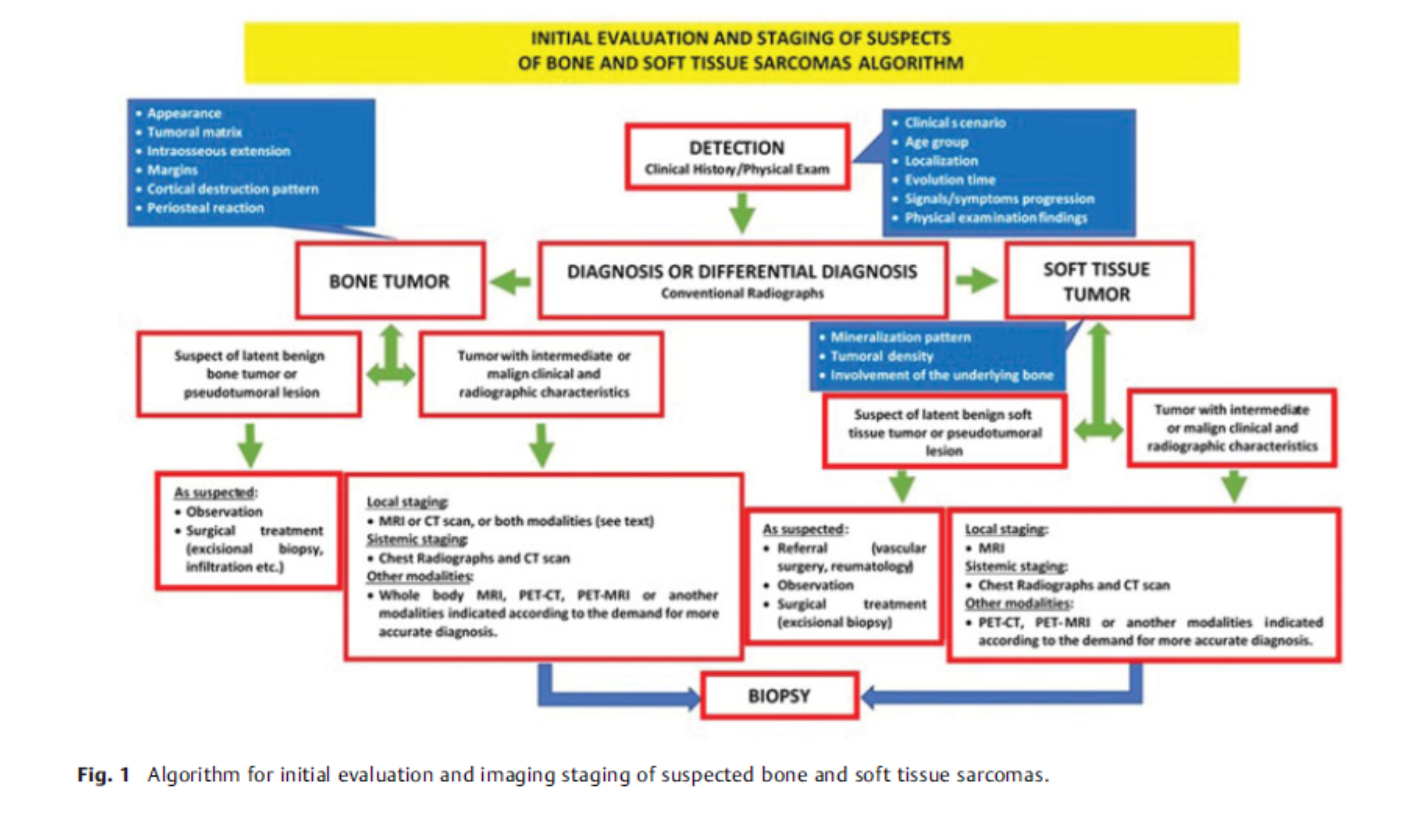 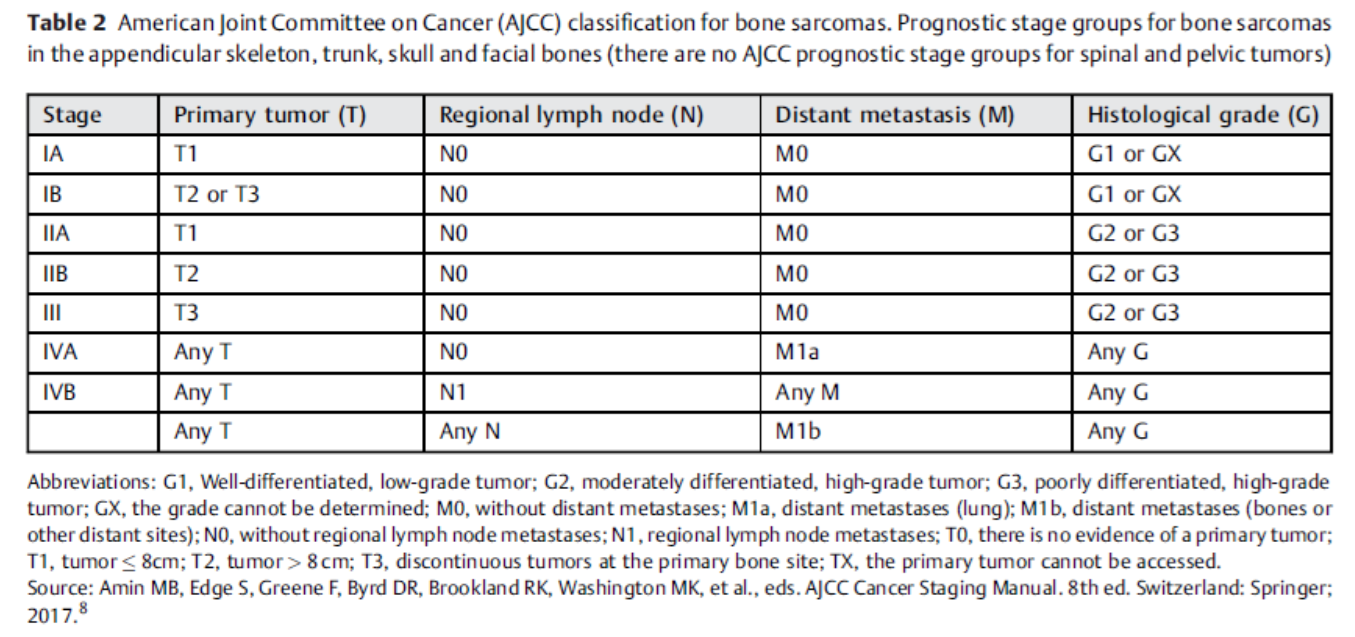 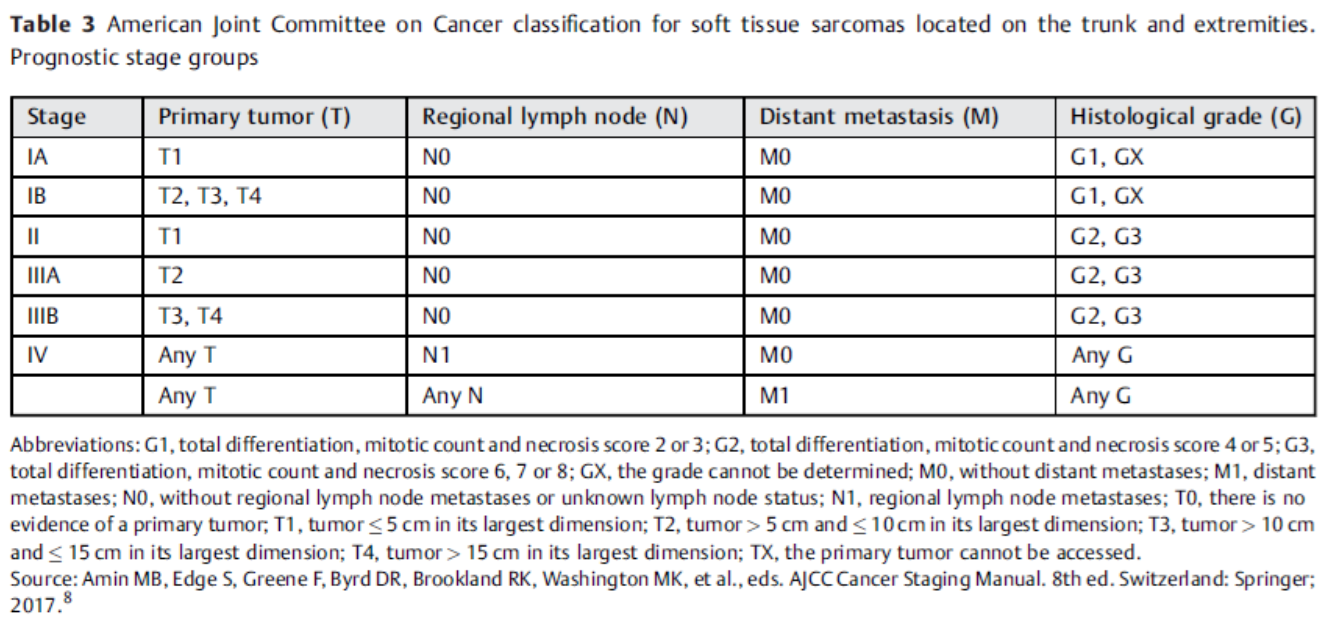